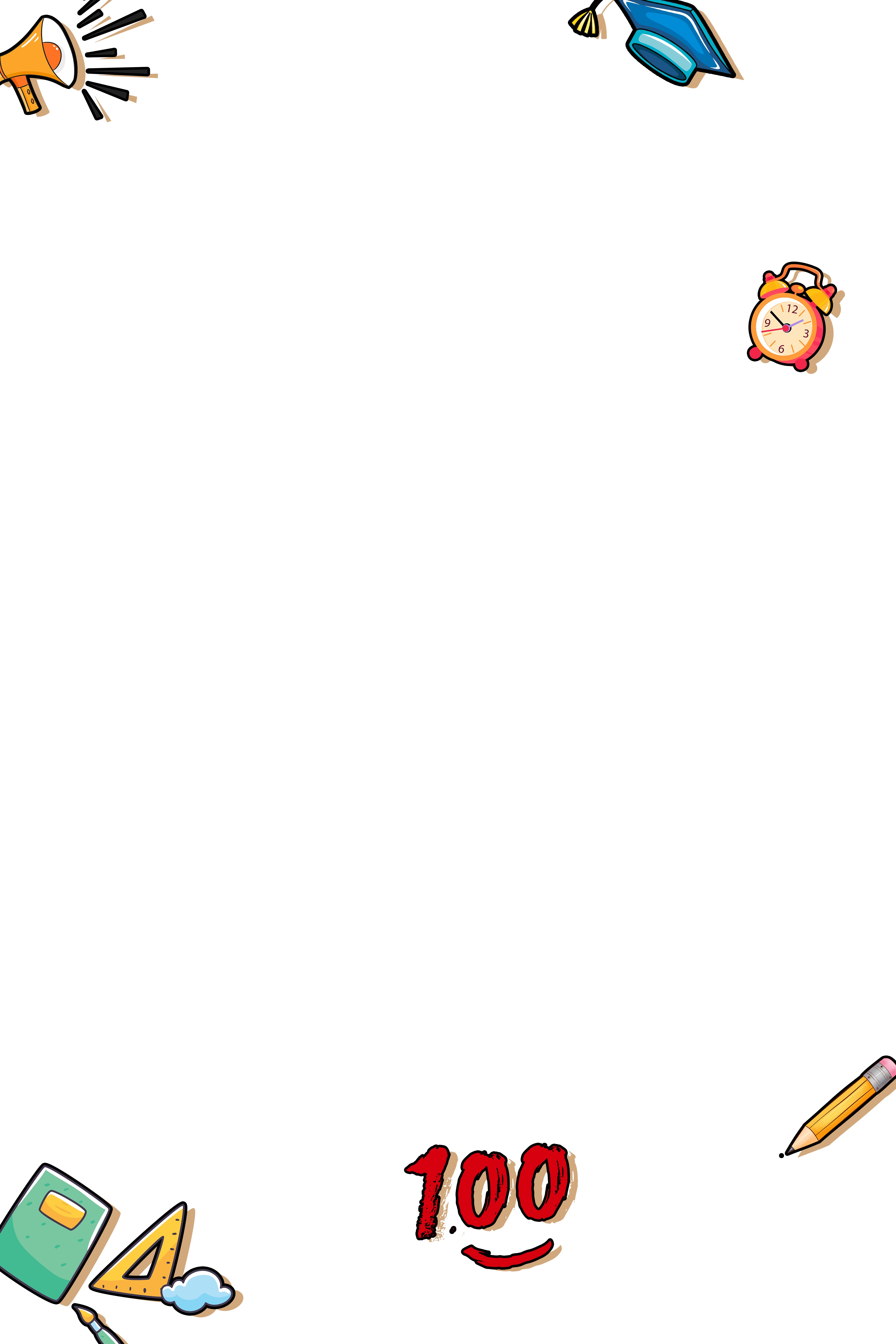 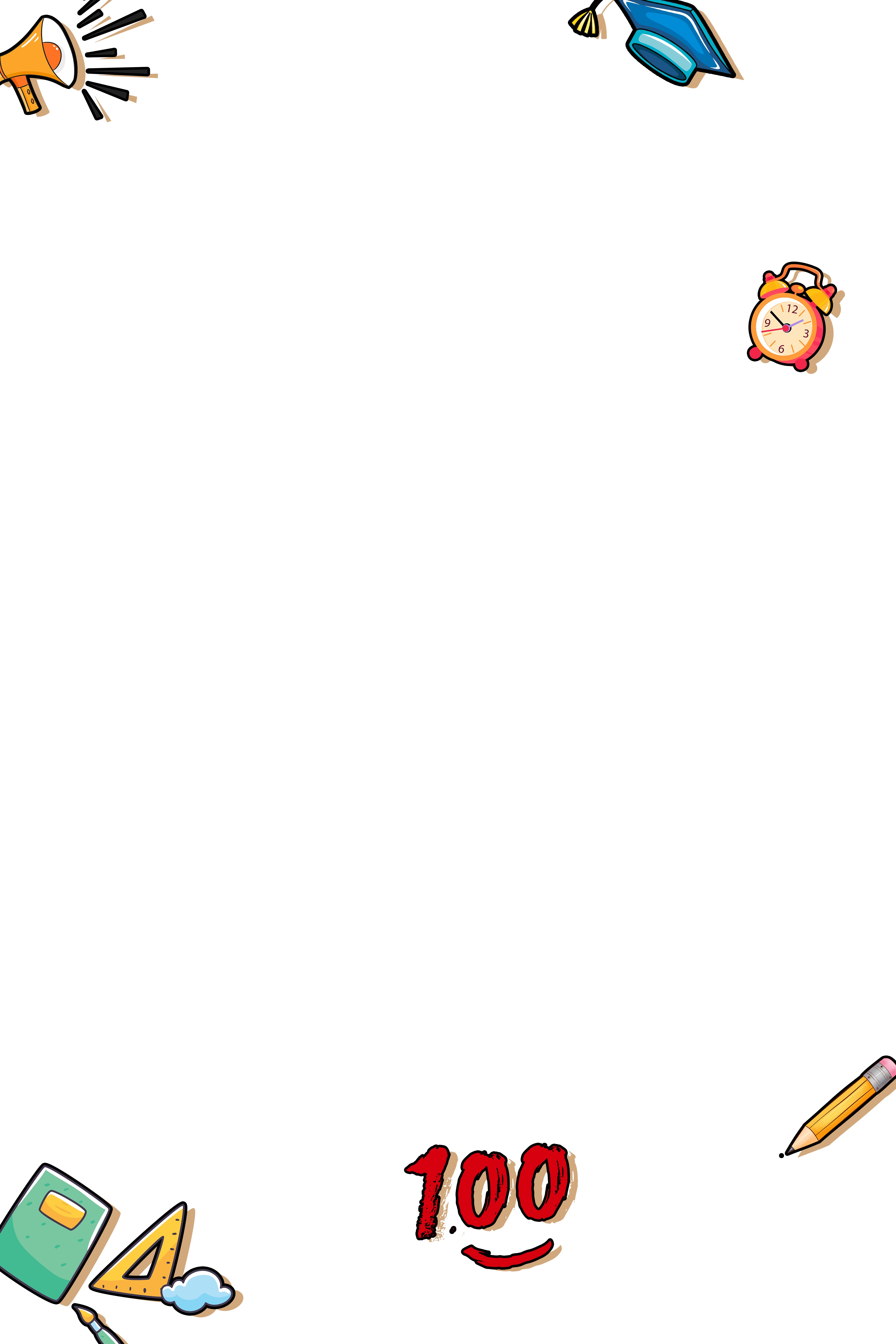 MIDSEMESTER
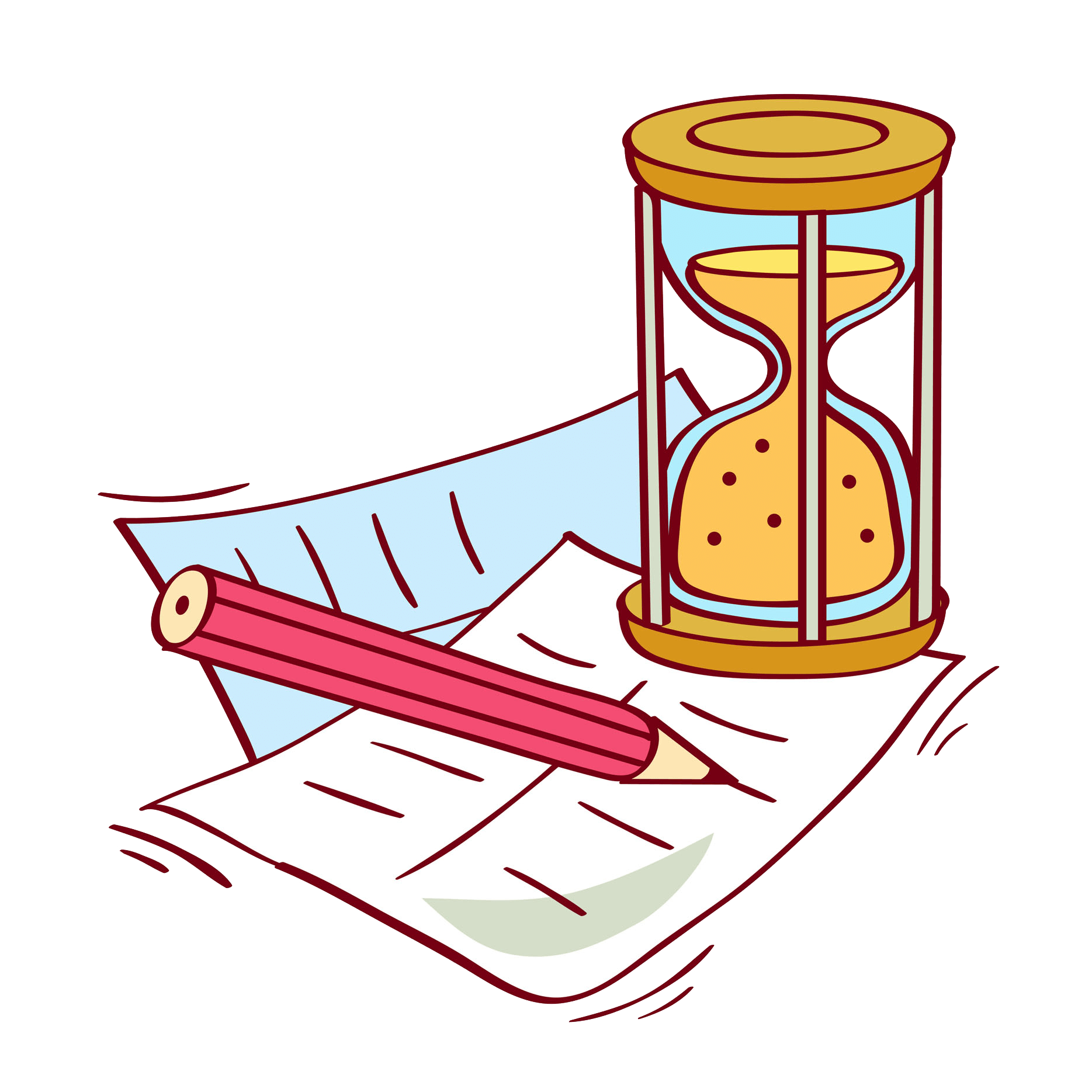 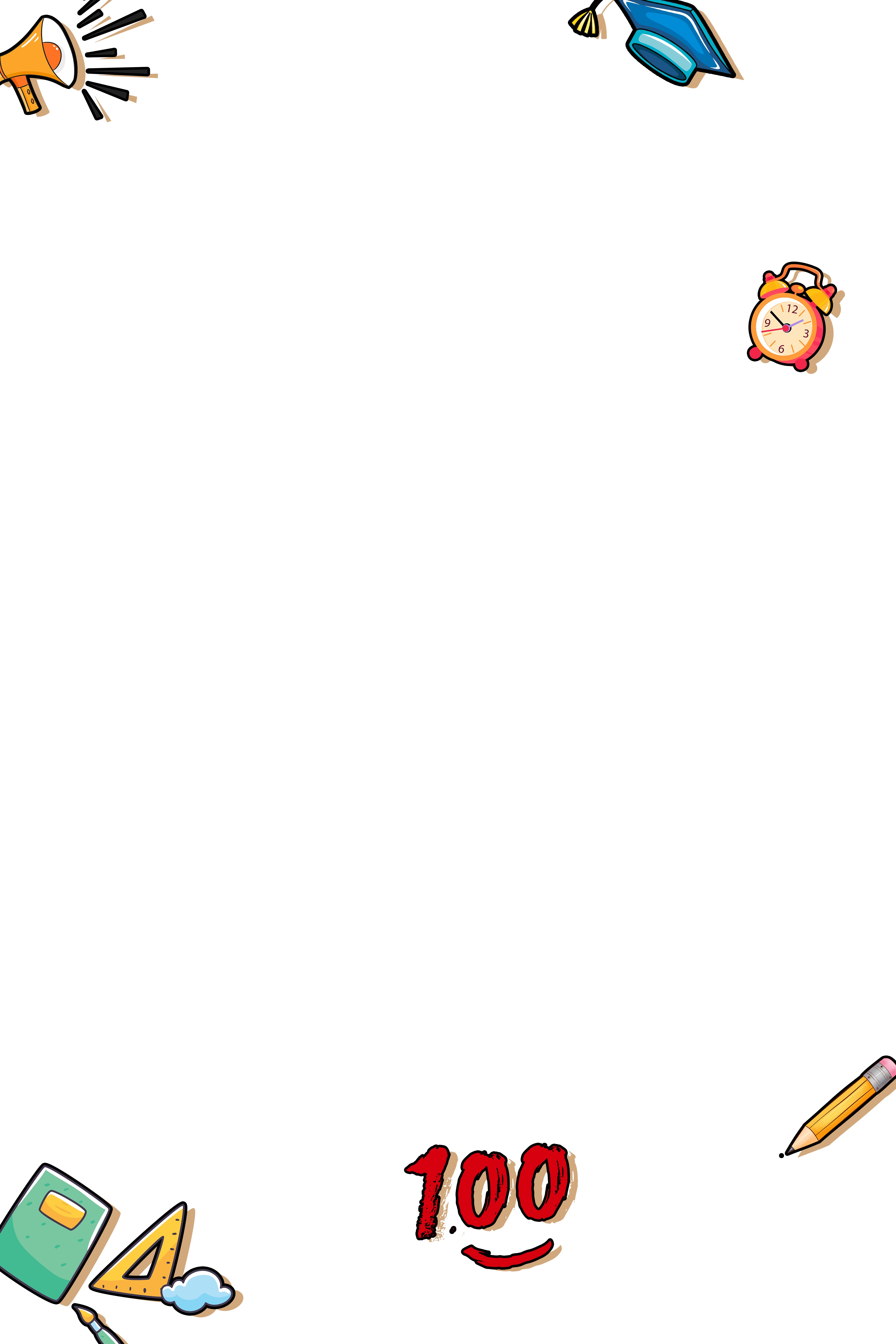 期中考试
质量分析
卡通期中考试质量分析主题班会
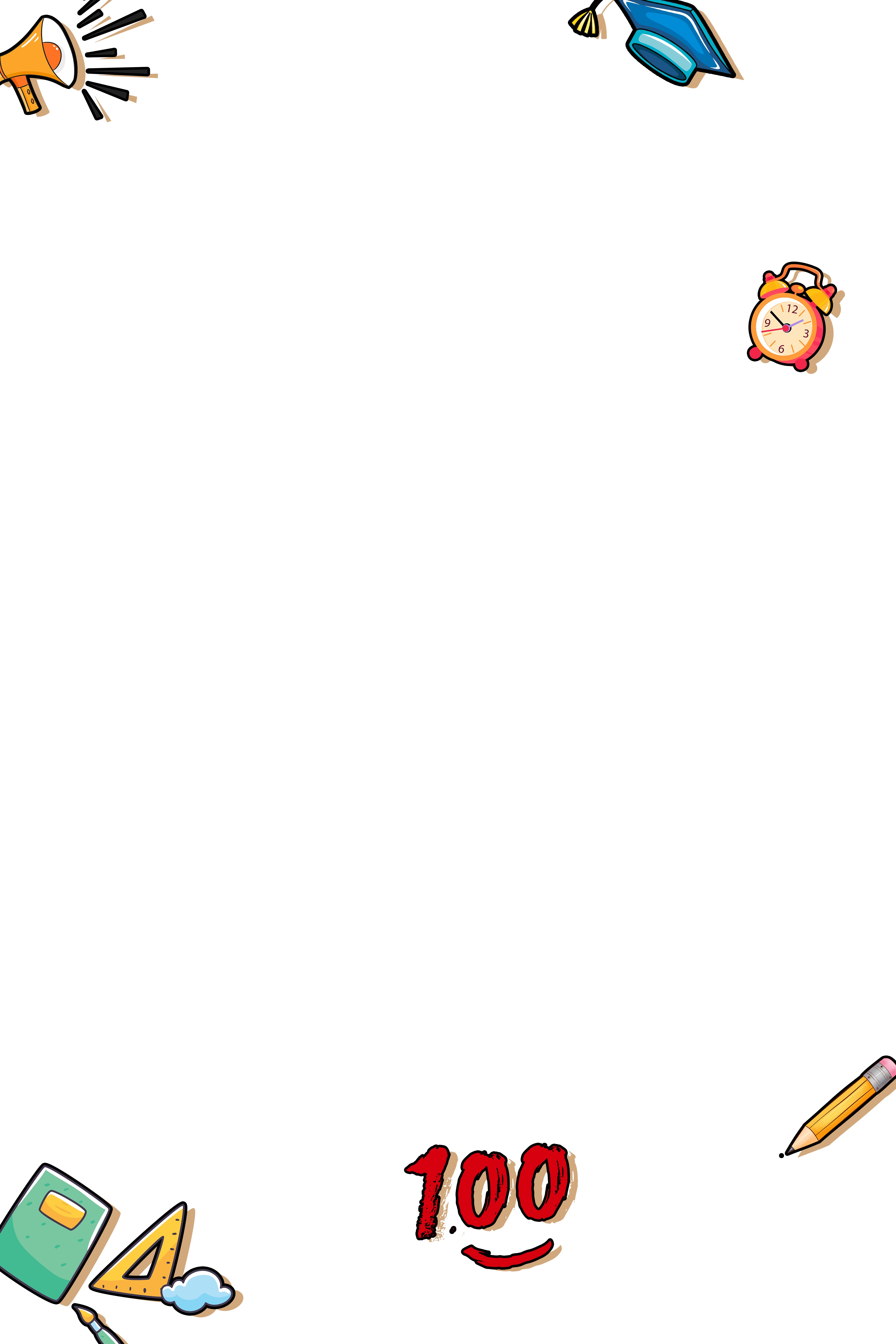 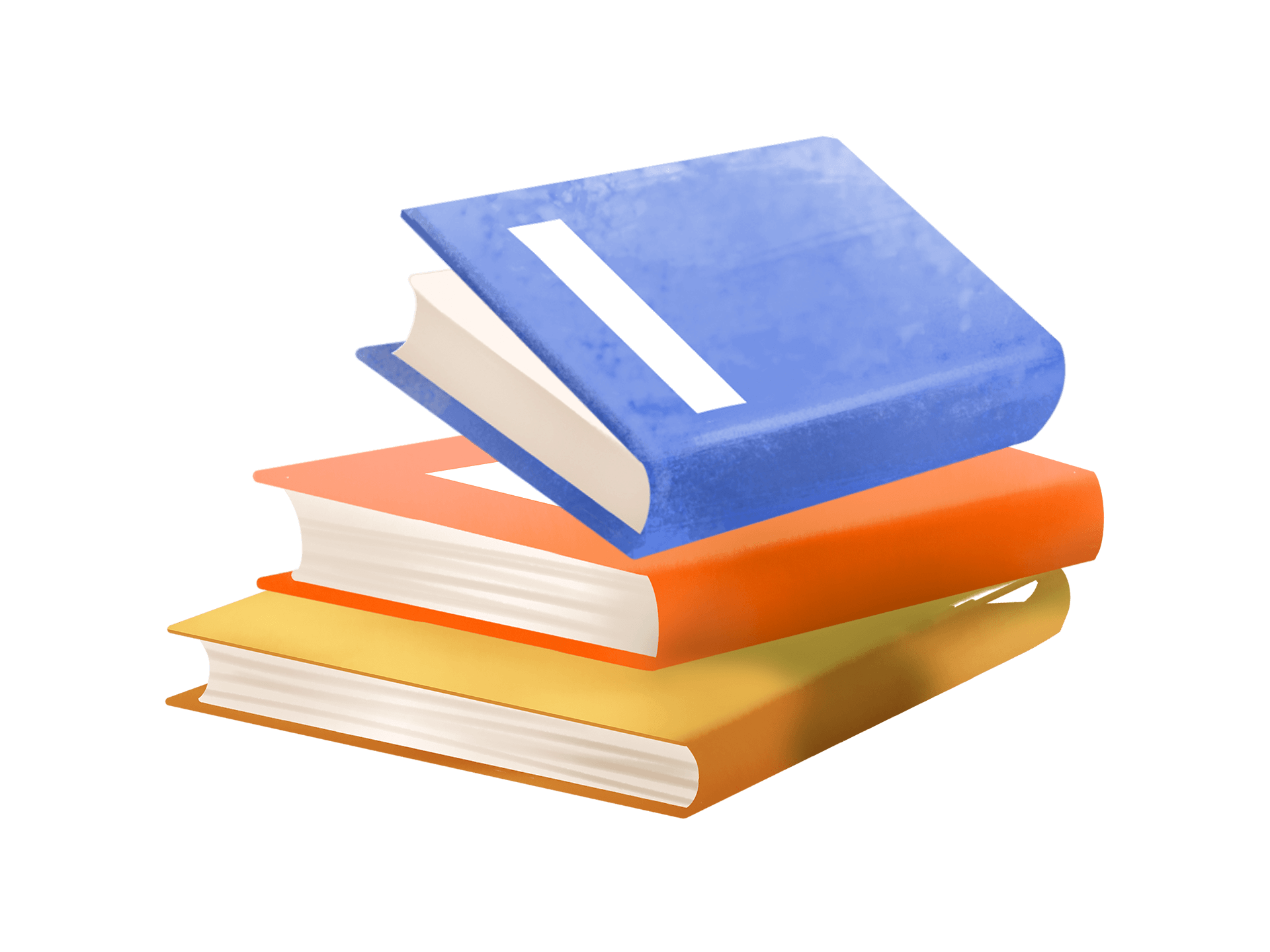 汇报人：PPT模板
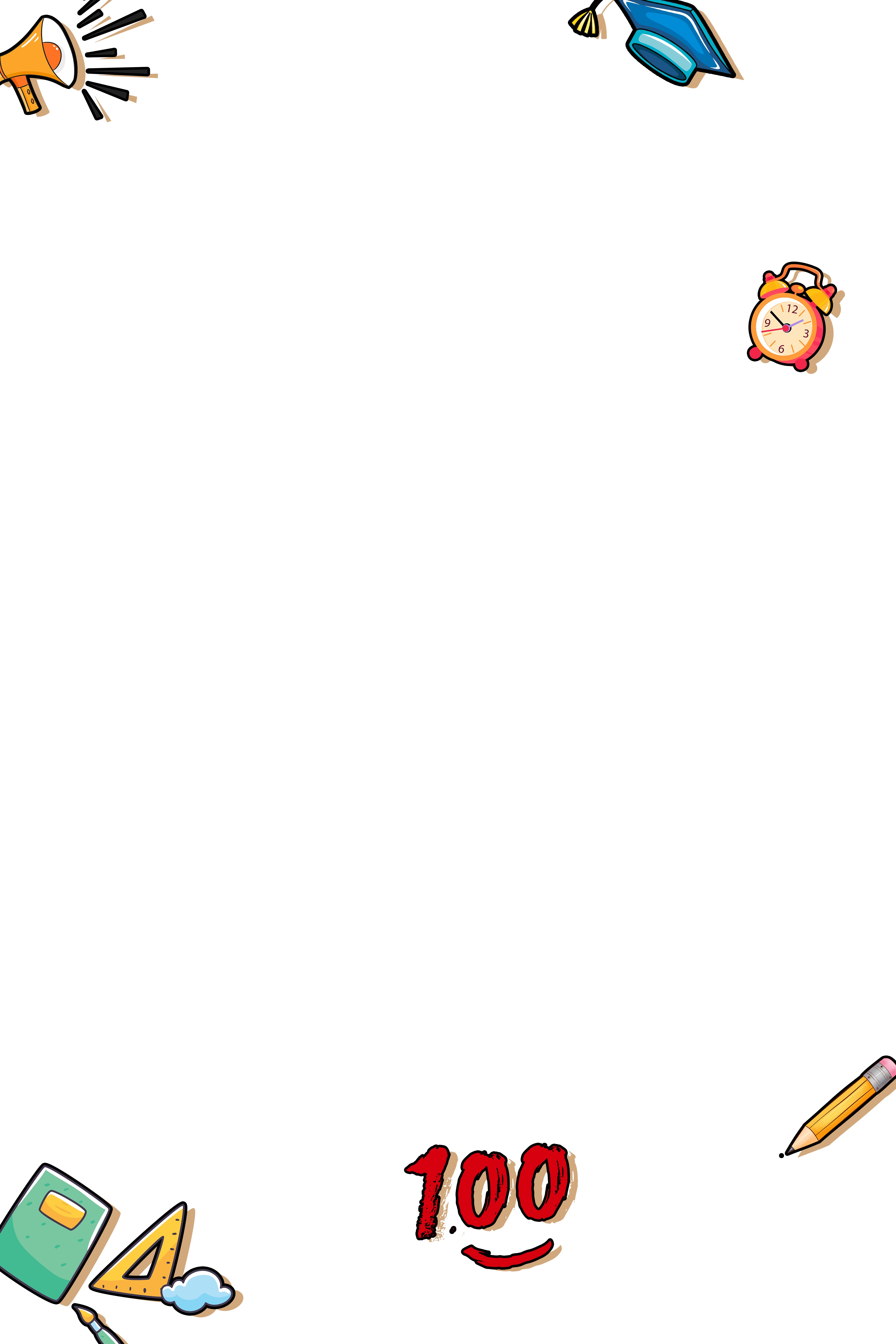 考试情况介绍
考试成绩反思
学习小技巧
未来展望
1
2
3
4
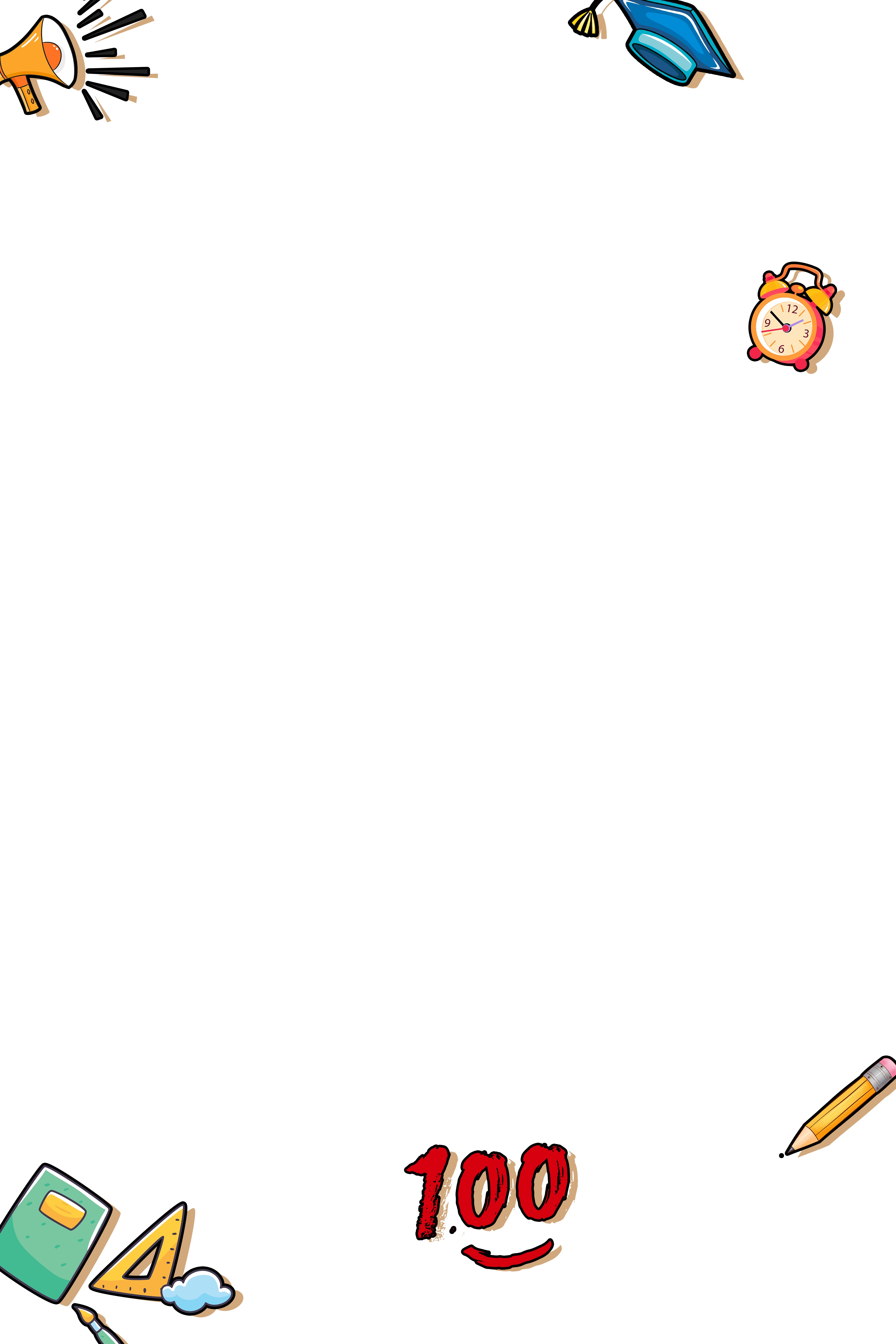 目 录
https://www.ypppt.com/
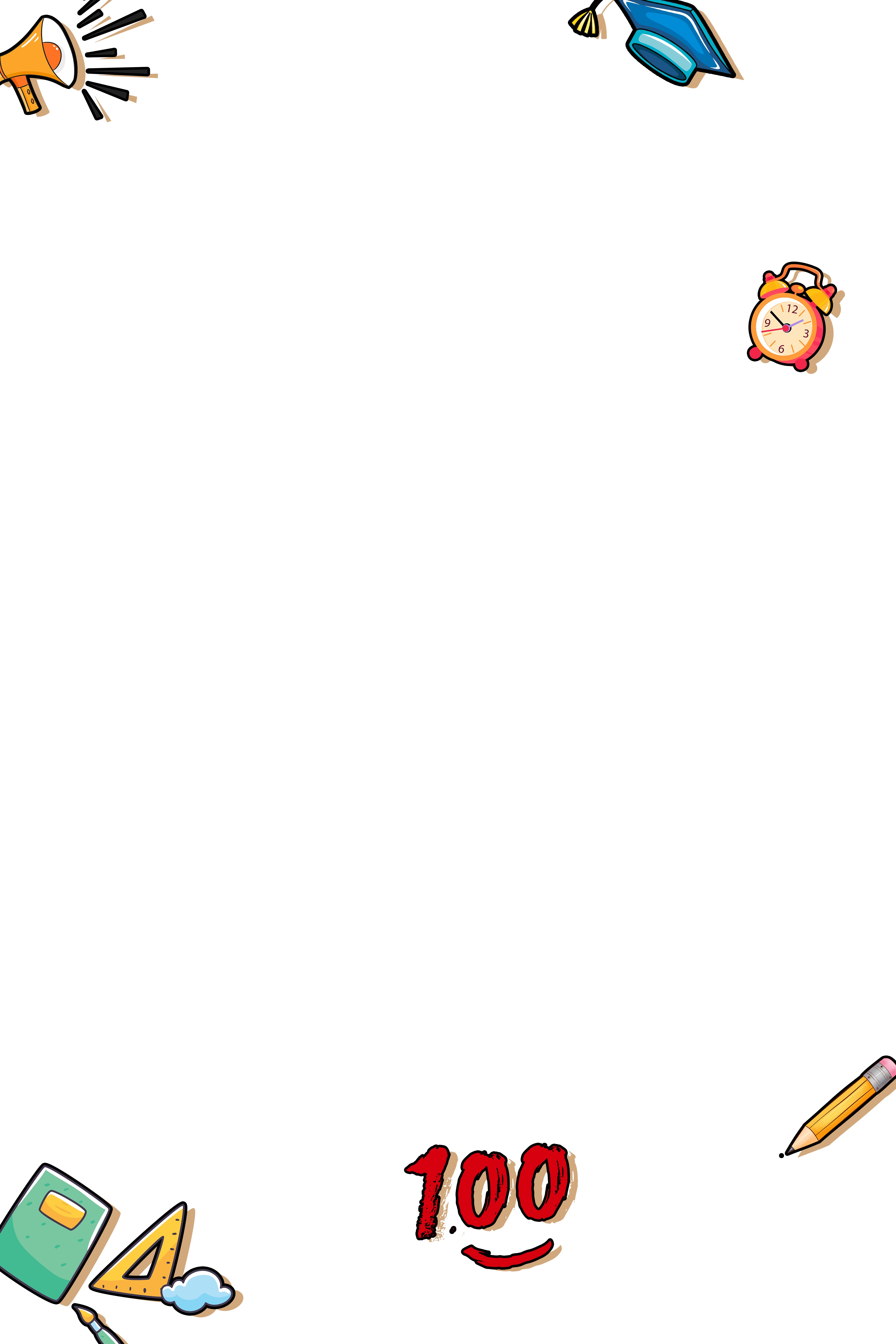 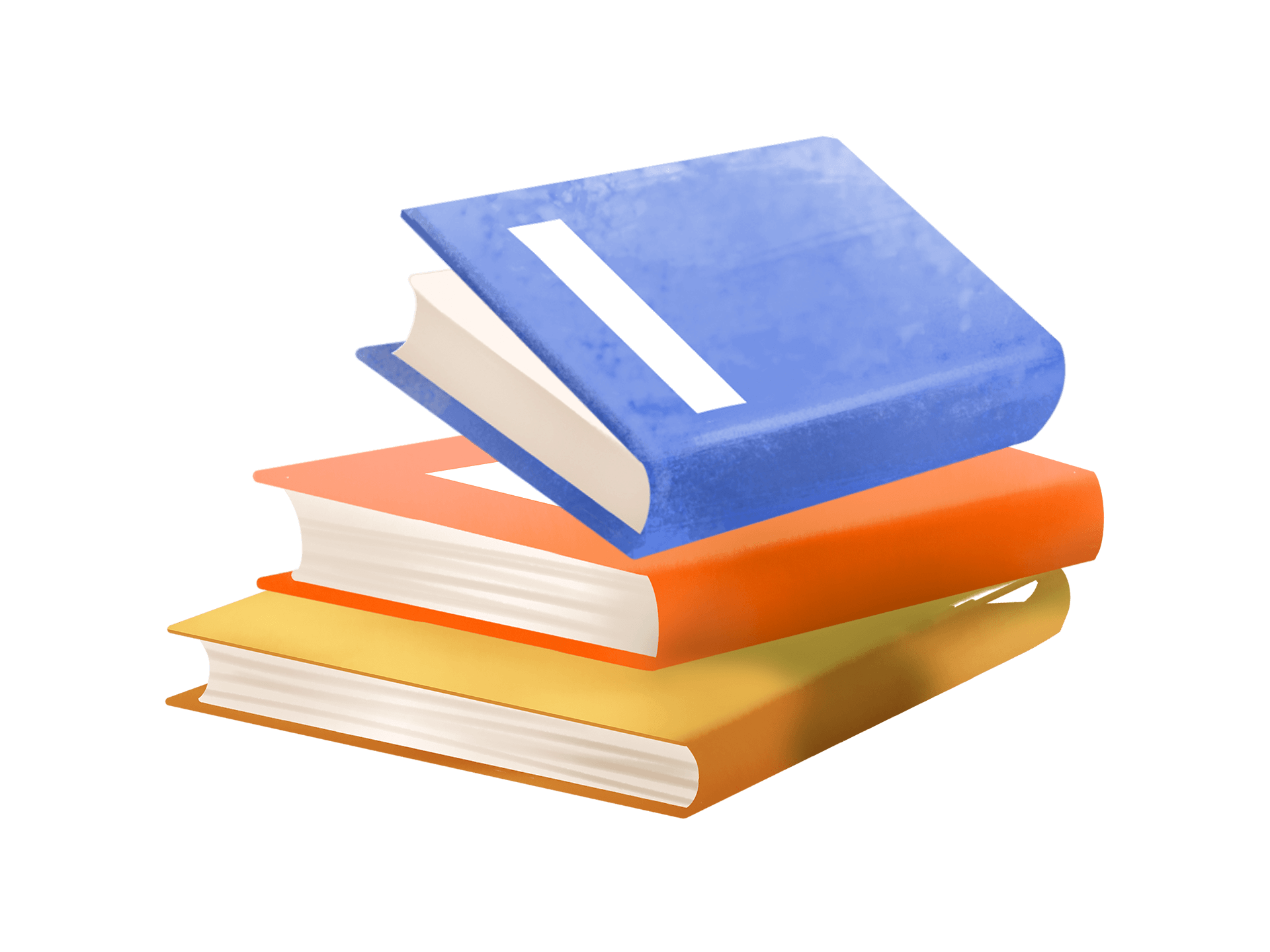 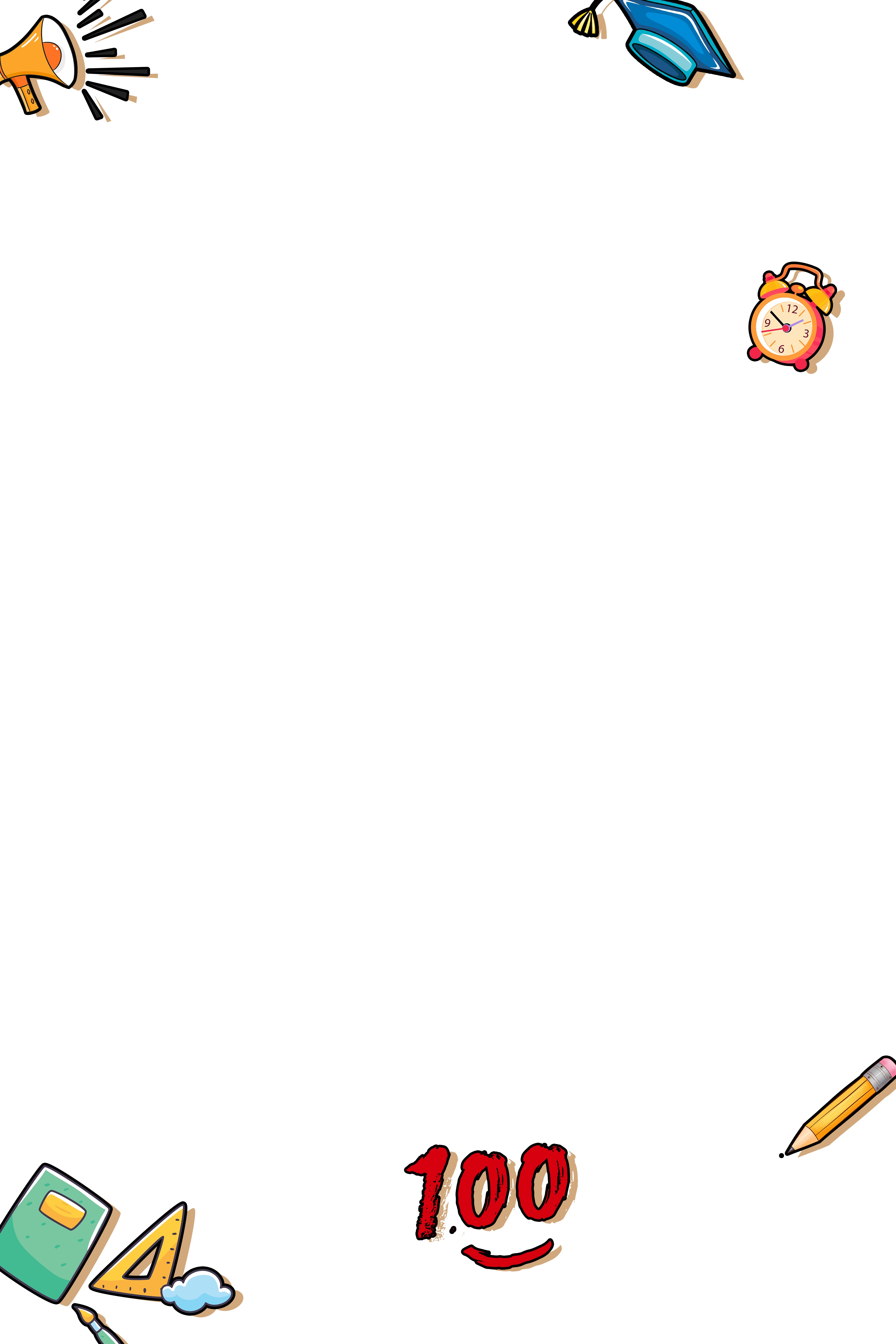 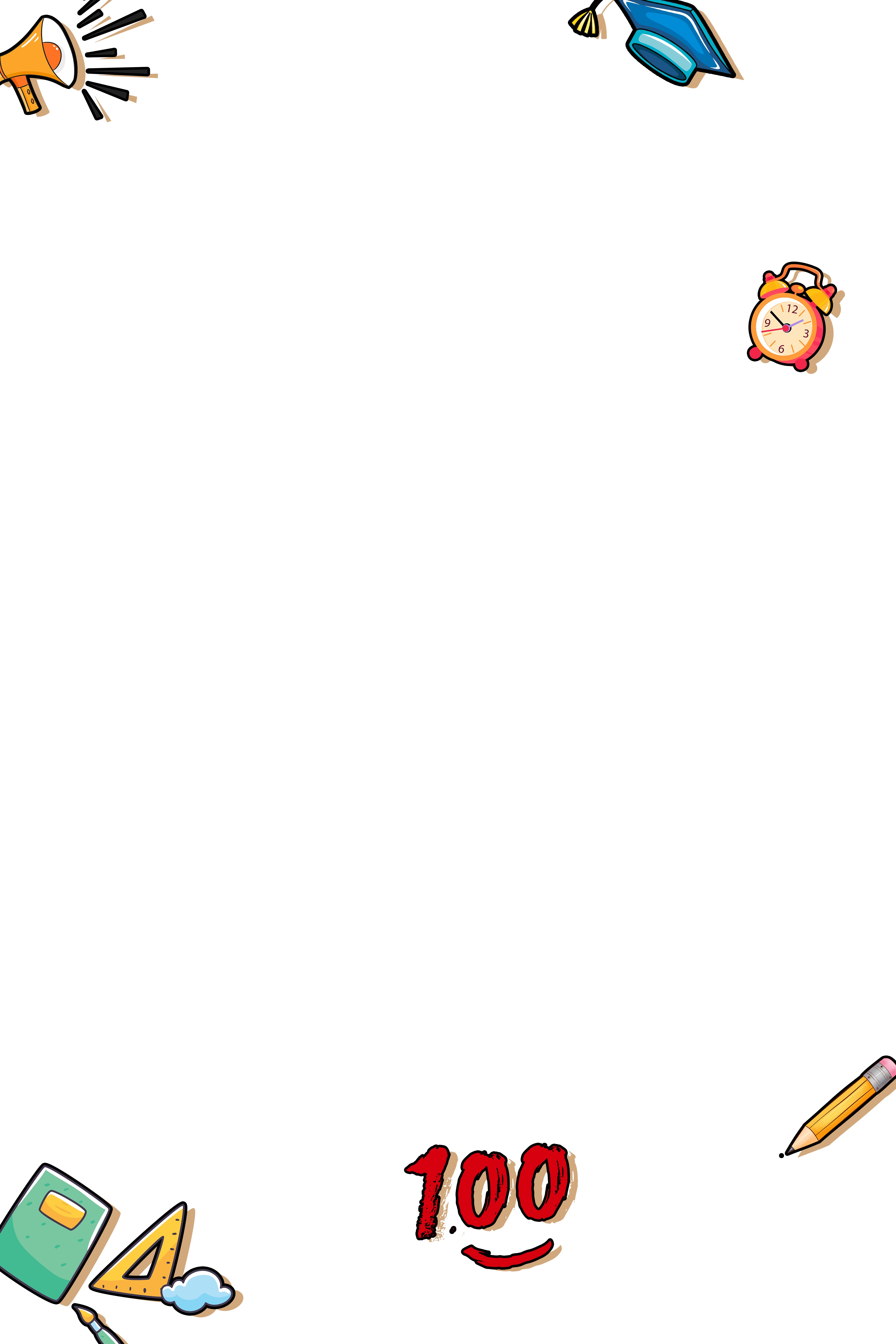 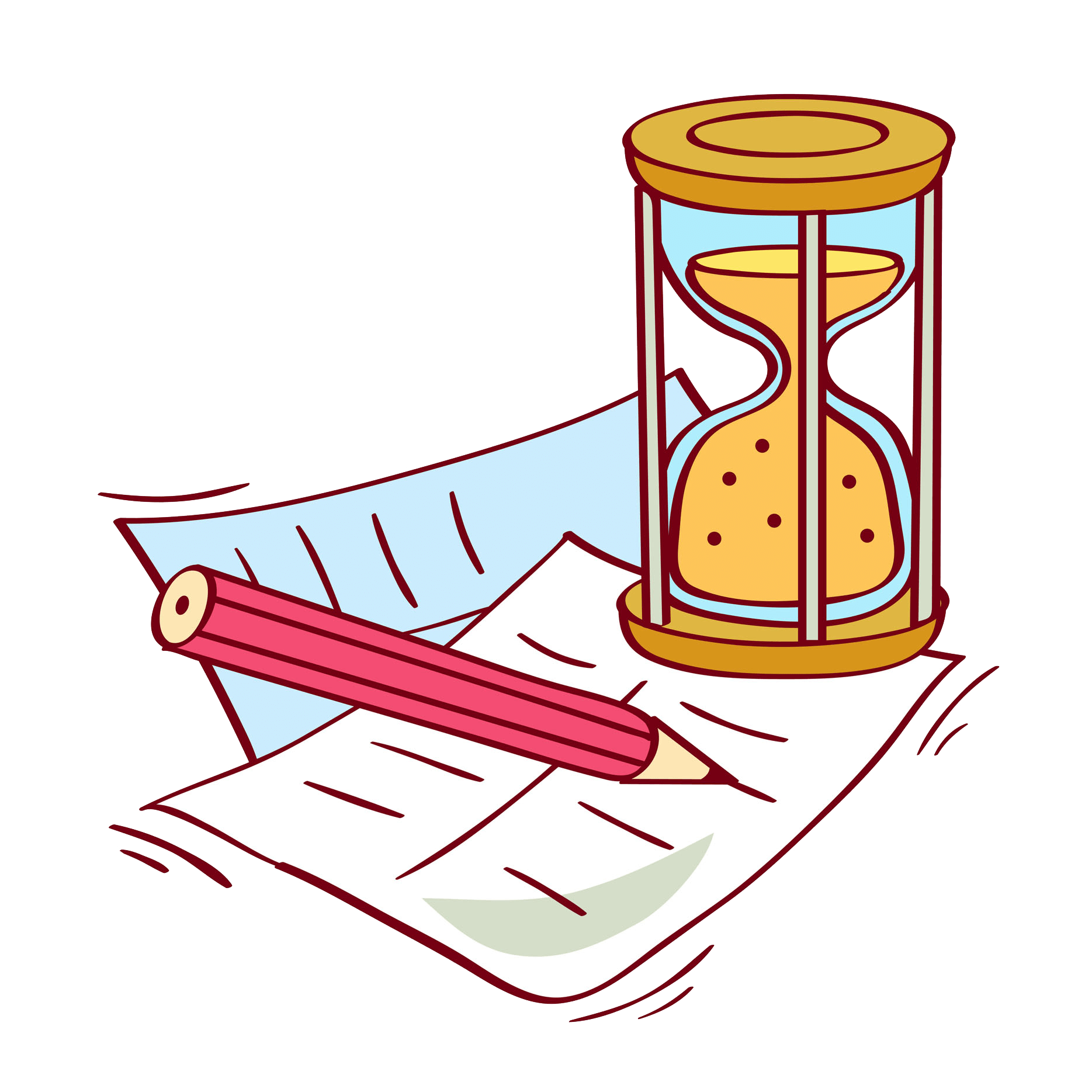 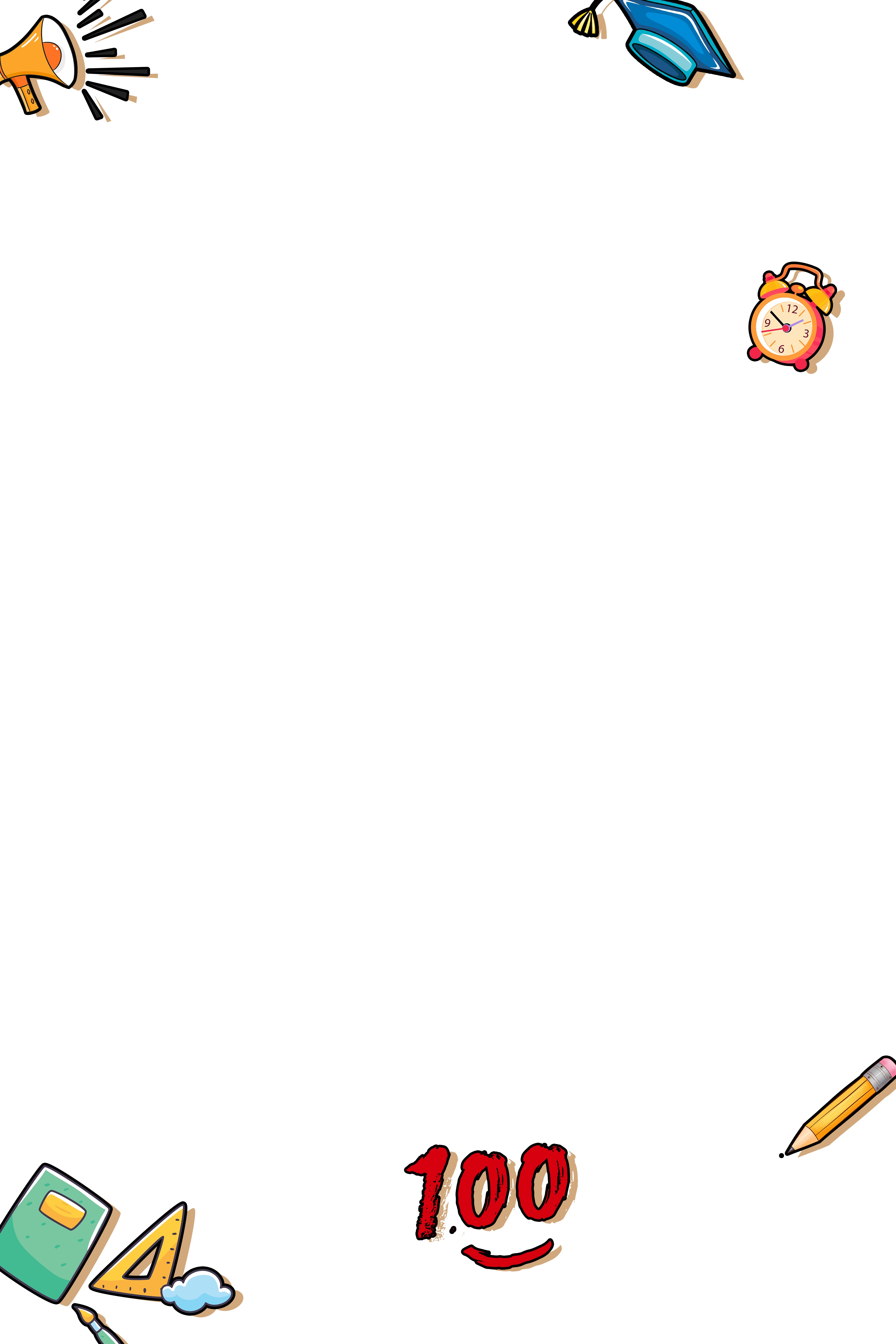 PATR  01
考试成绩分析
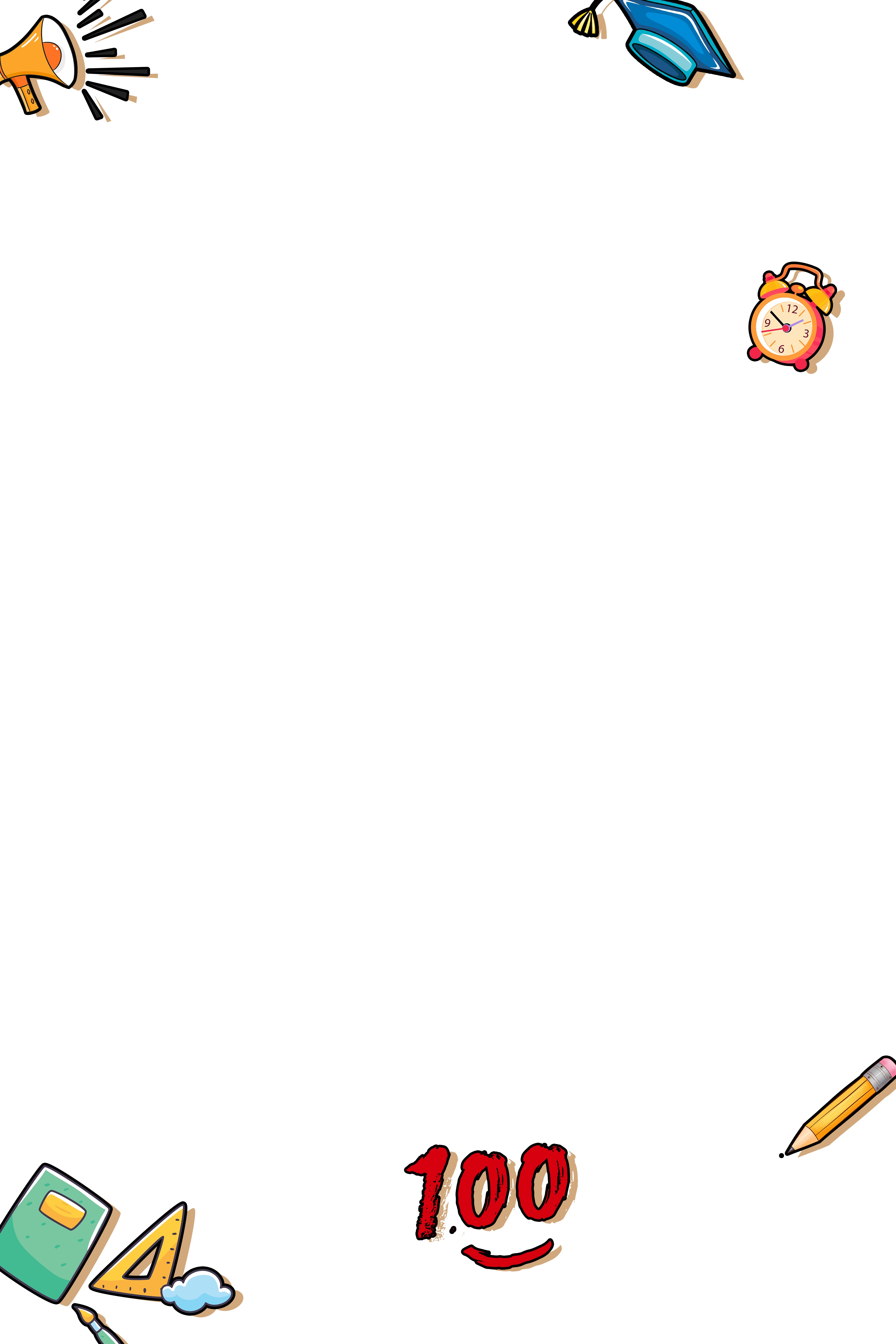 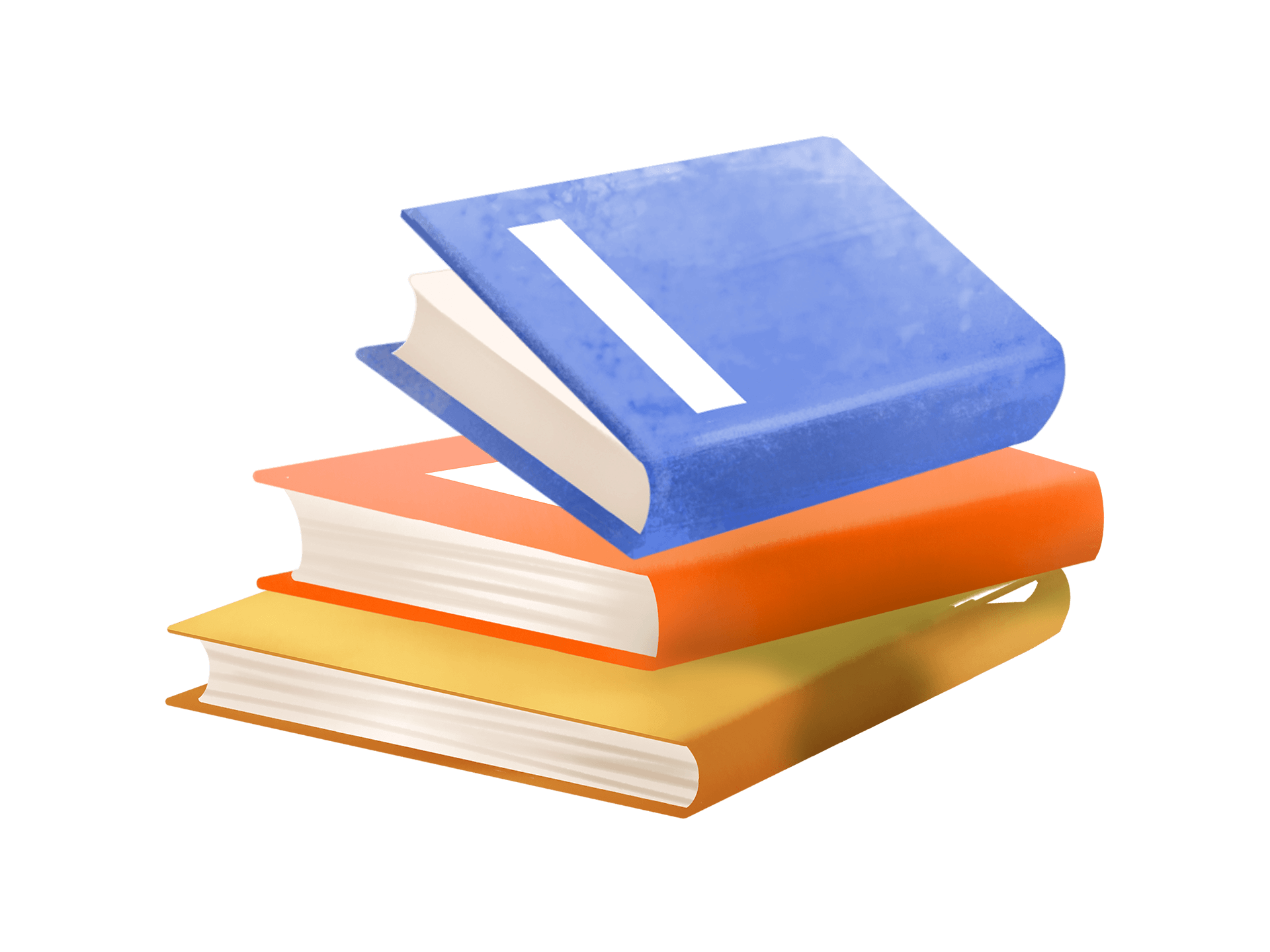 考试情况介绍
1
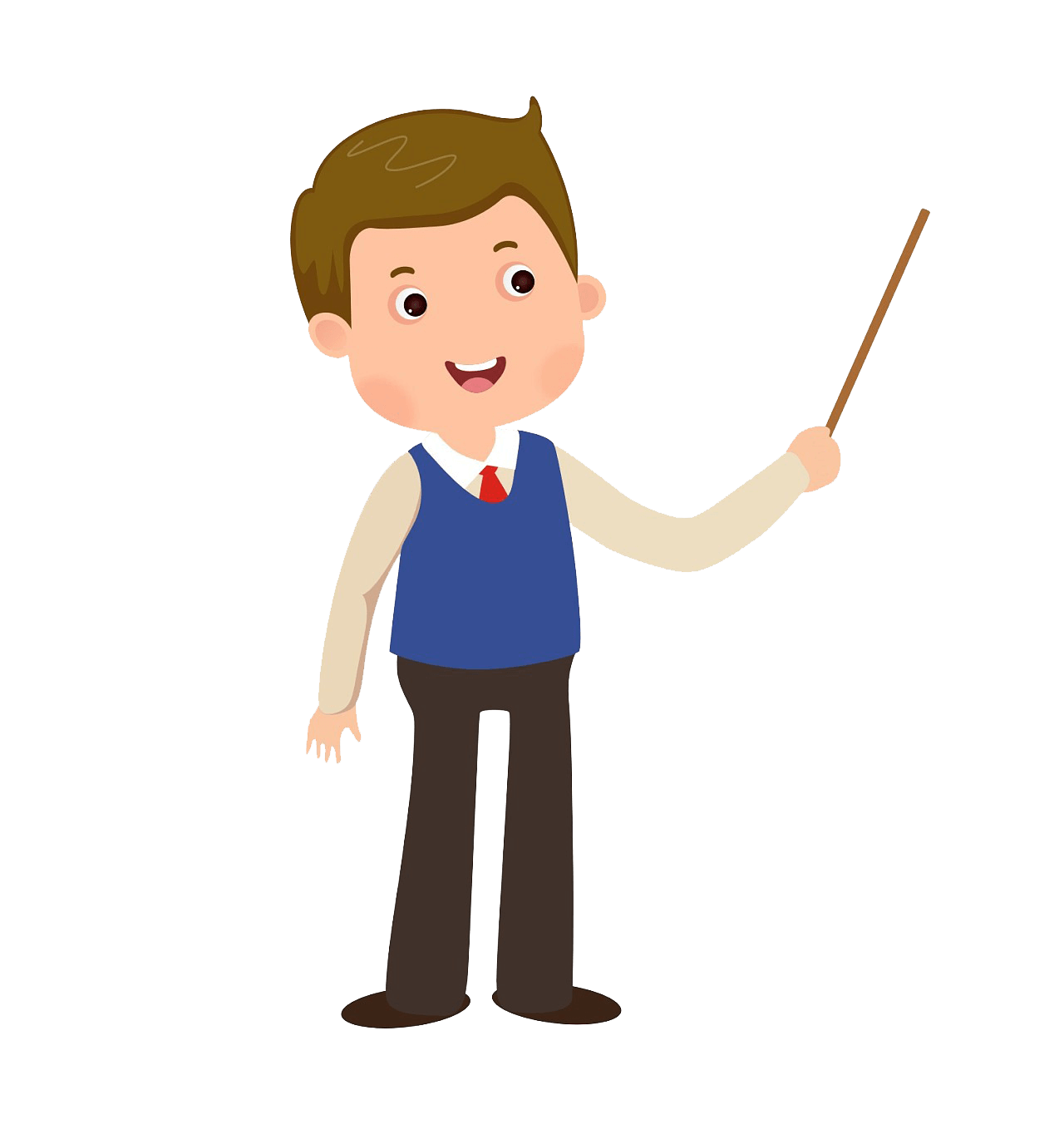 走进我们的成绩———
也许要感受酸甜苦辣的滋味,
也许要历经风霜雷电的洗礼，
也许要学会从蛹到蝶的等待,
善于分析、善于总结是成功的基石。
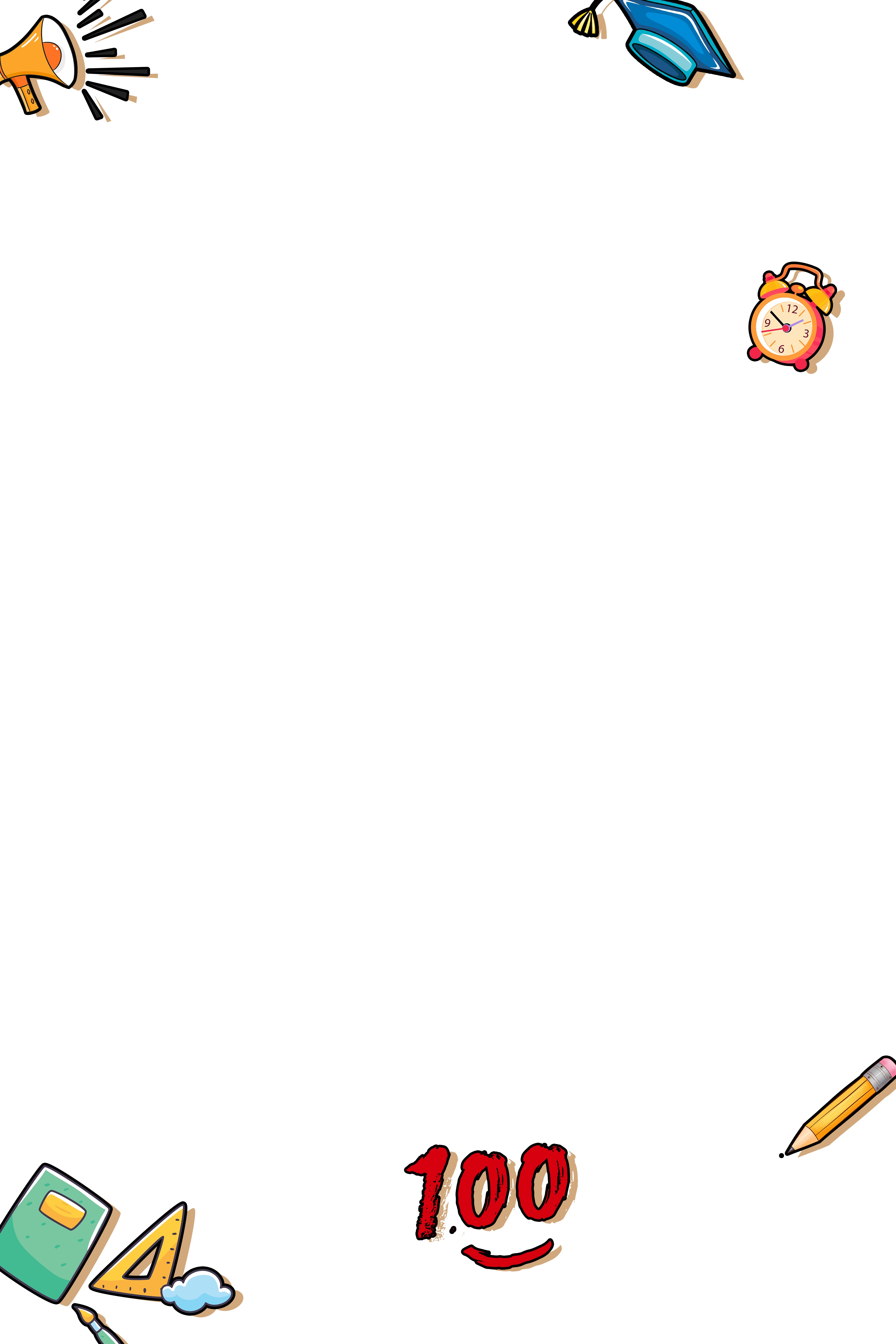 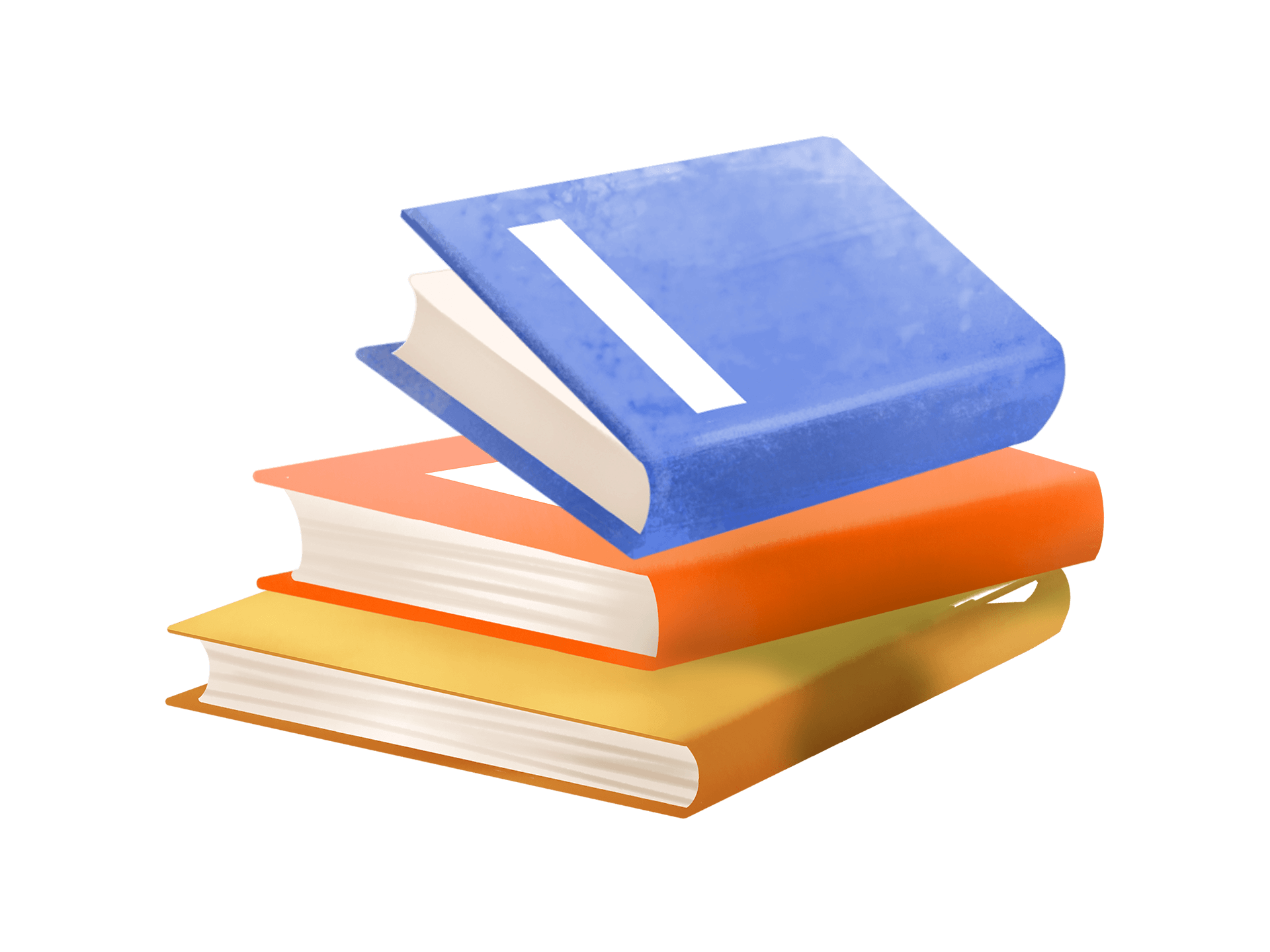 考试情况介绍
1
小XX
小XX
小XX
小XX
小XX
小XX
小XX
小XX
小XX
小XX
年级前十名
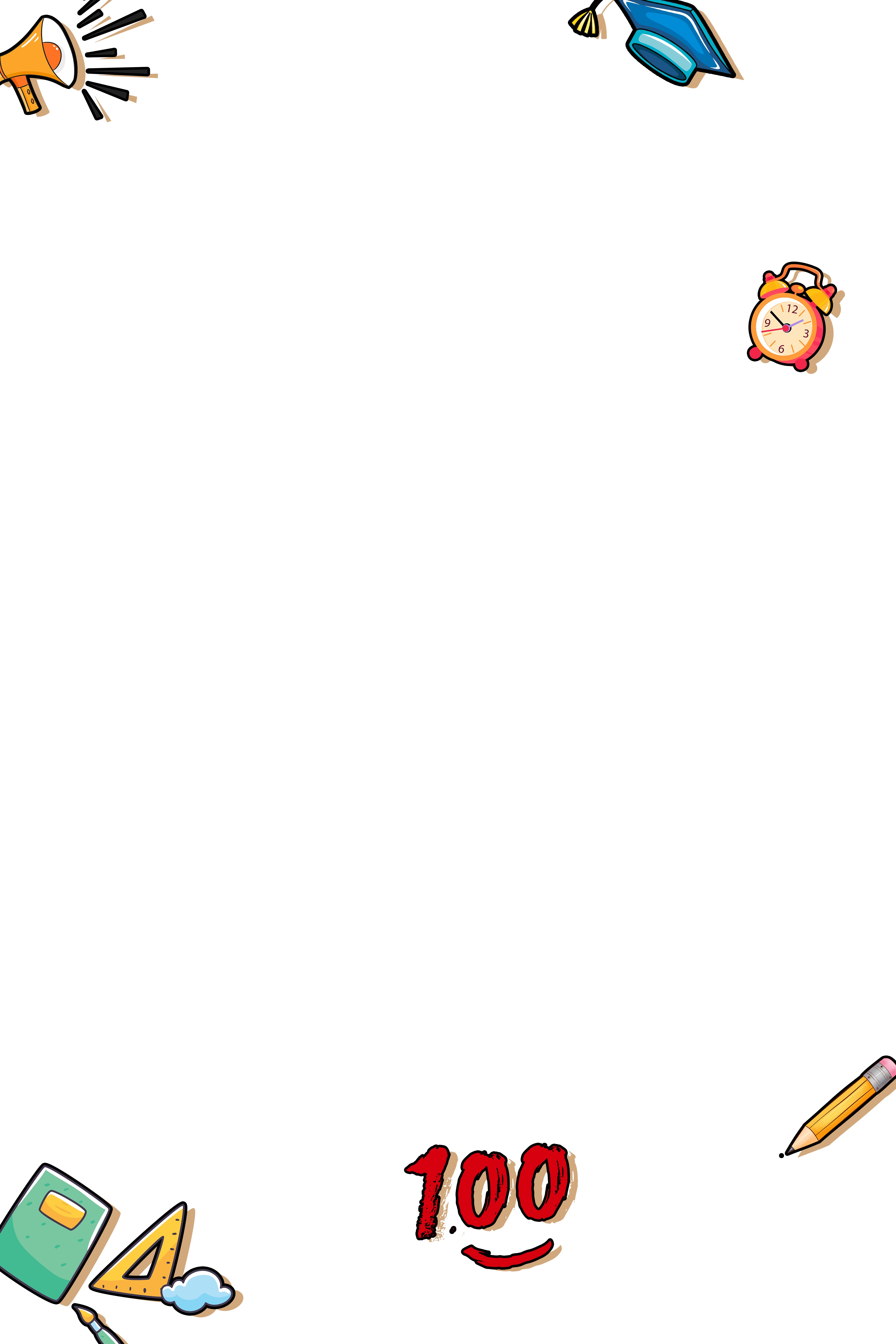 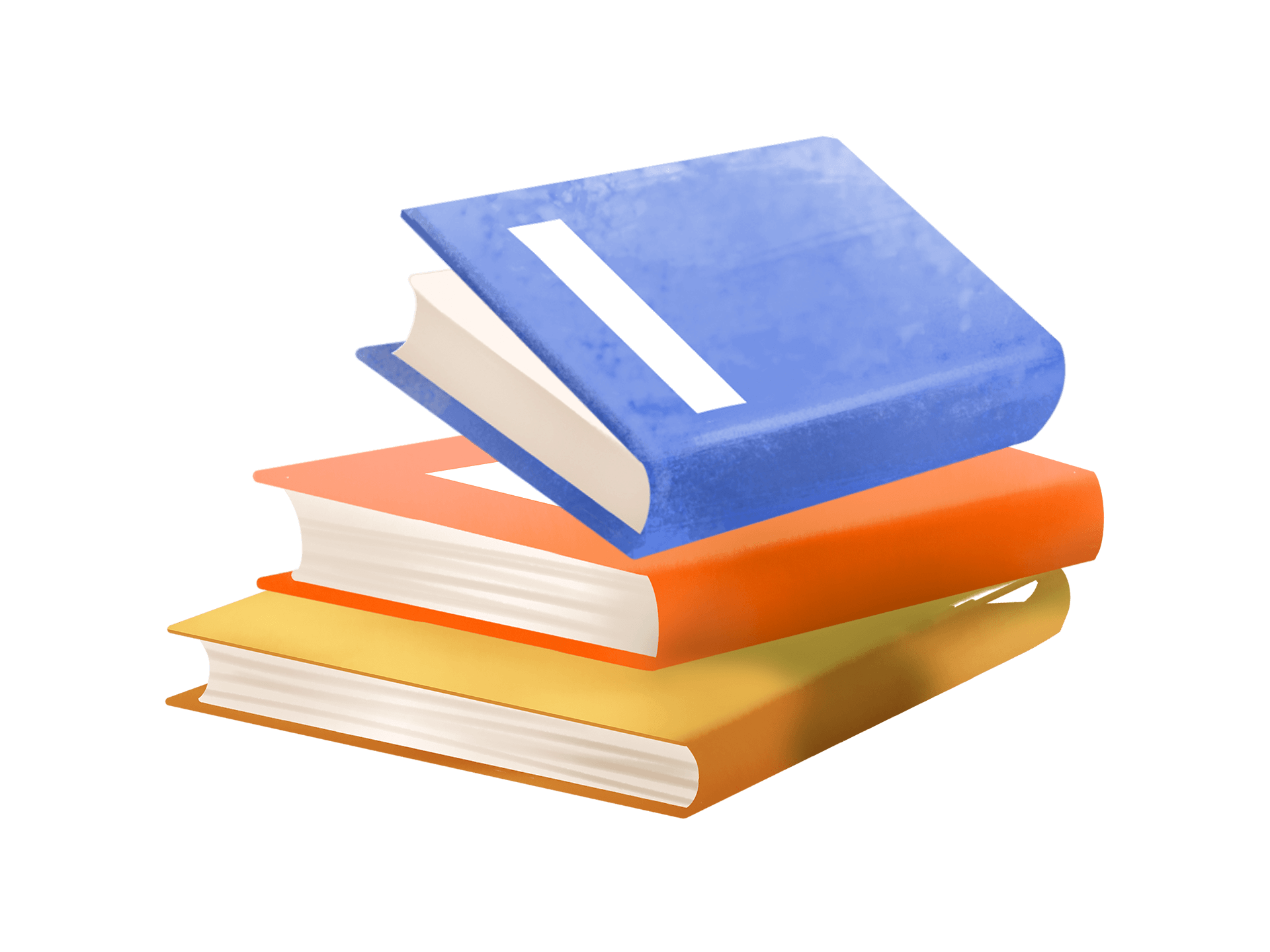 ★恭喜我们班的小、小分别取得年级X名、X名★
考试情况介绍
1
三科整体情况
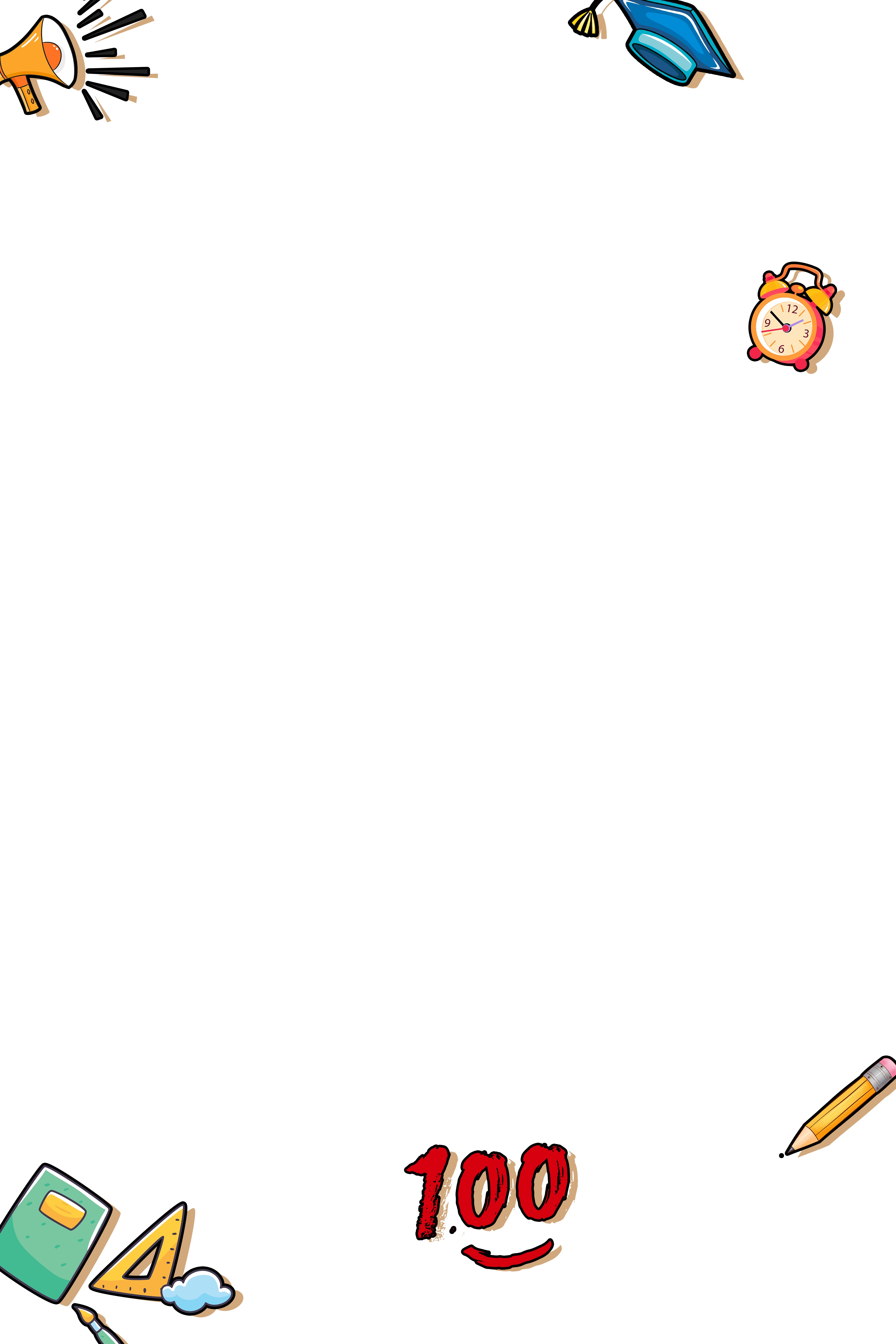 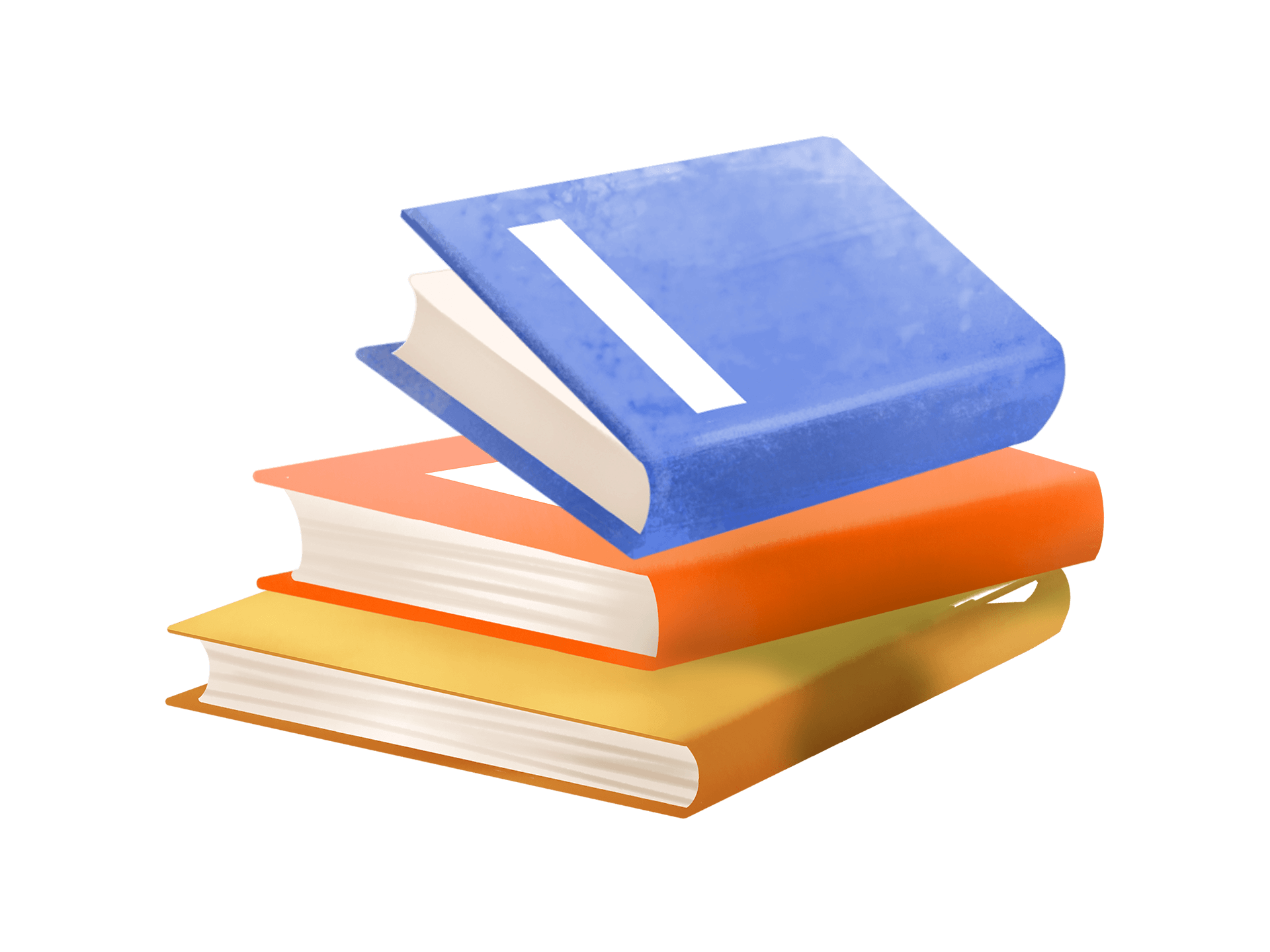 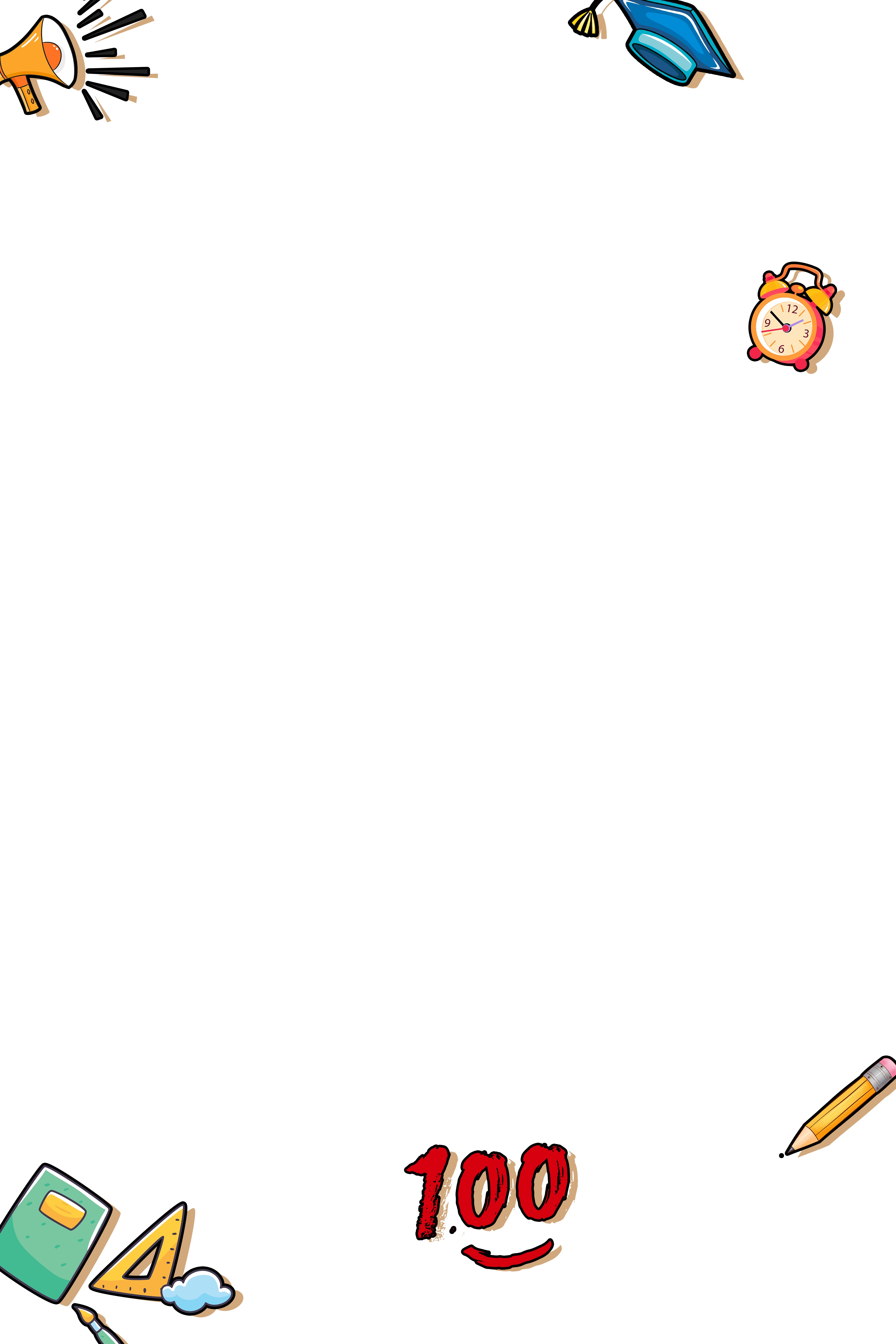 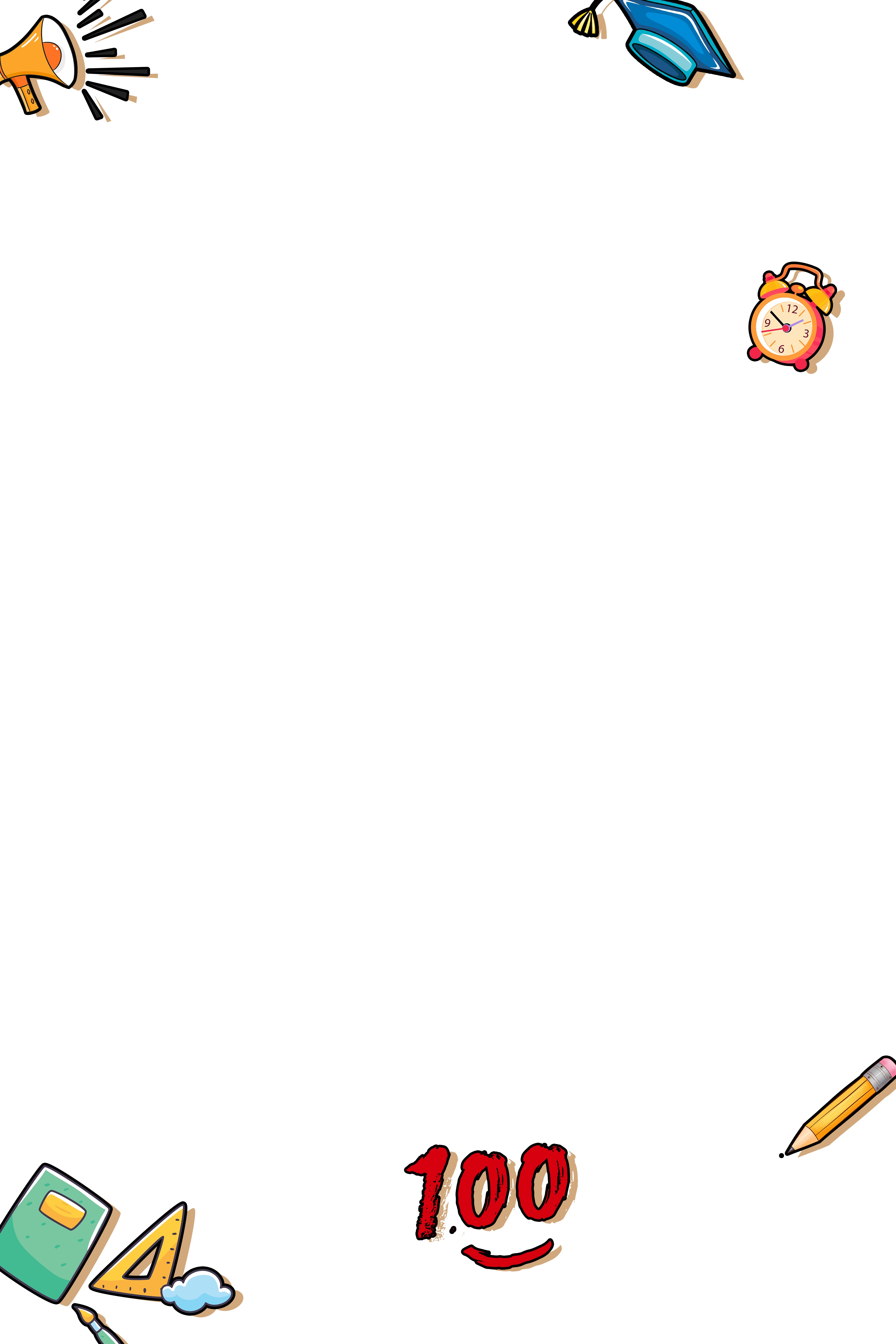 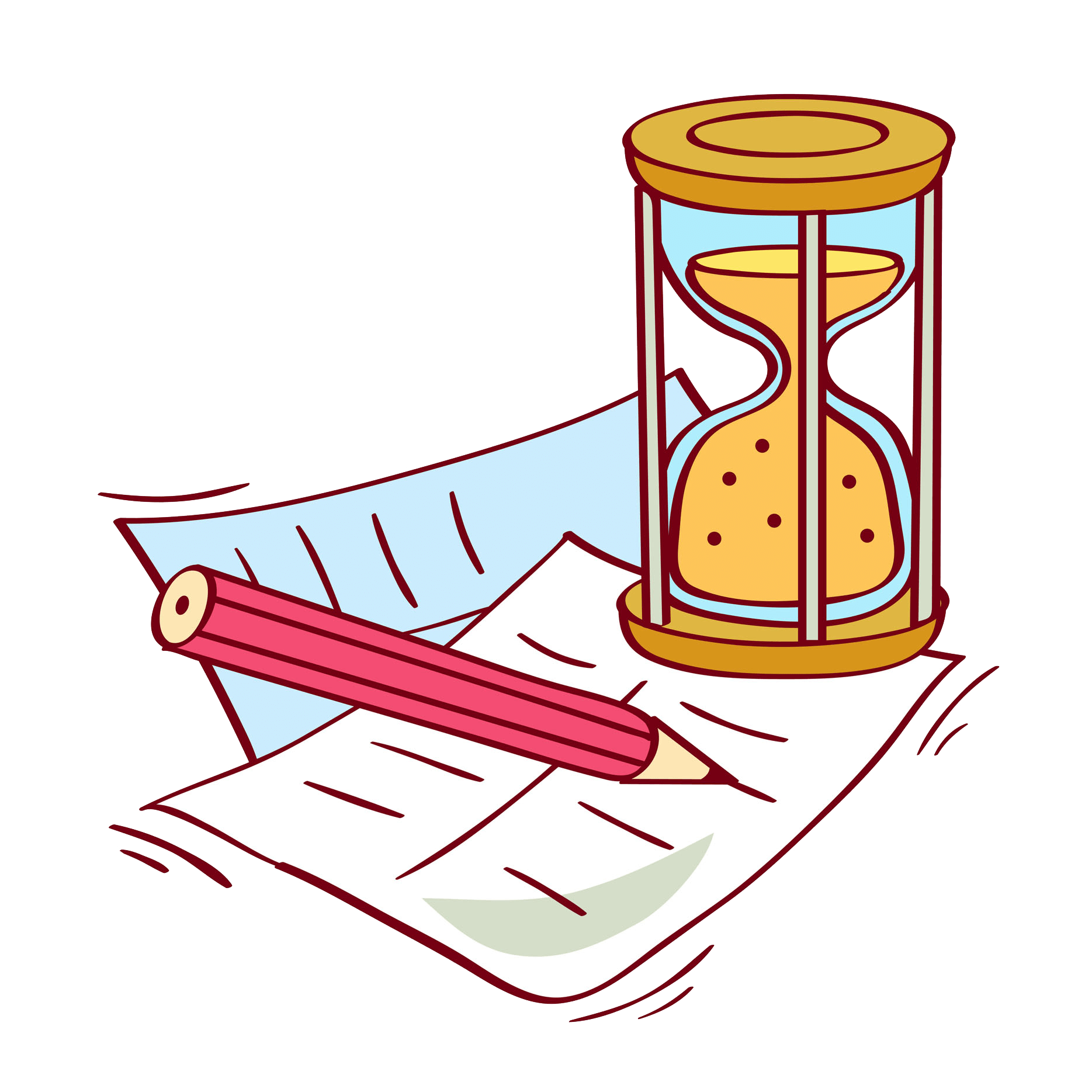 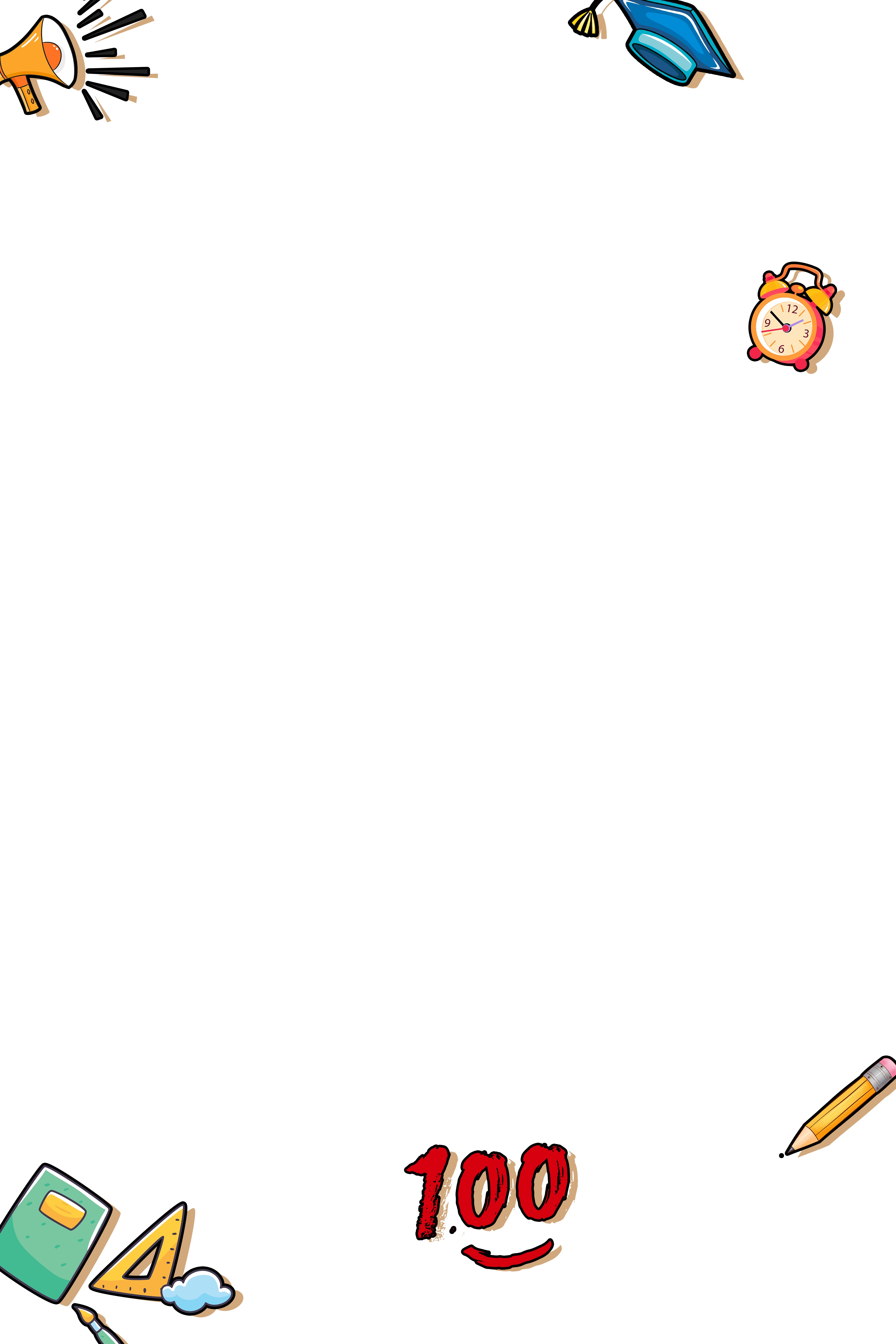 PATR  02
考试成绩反思
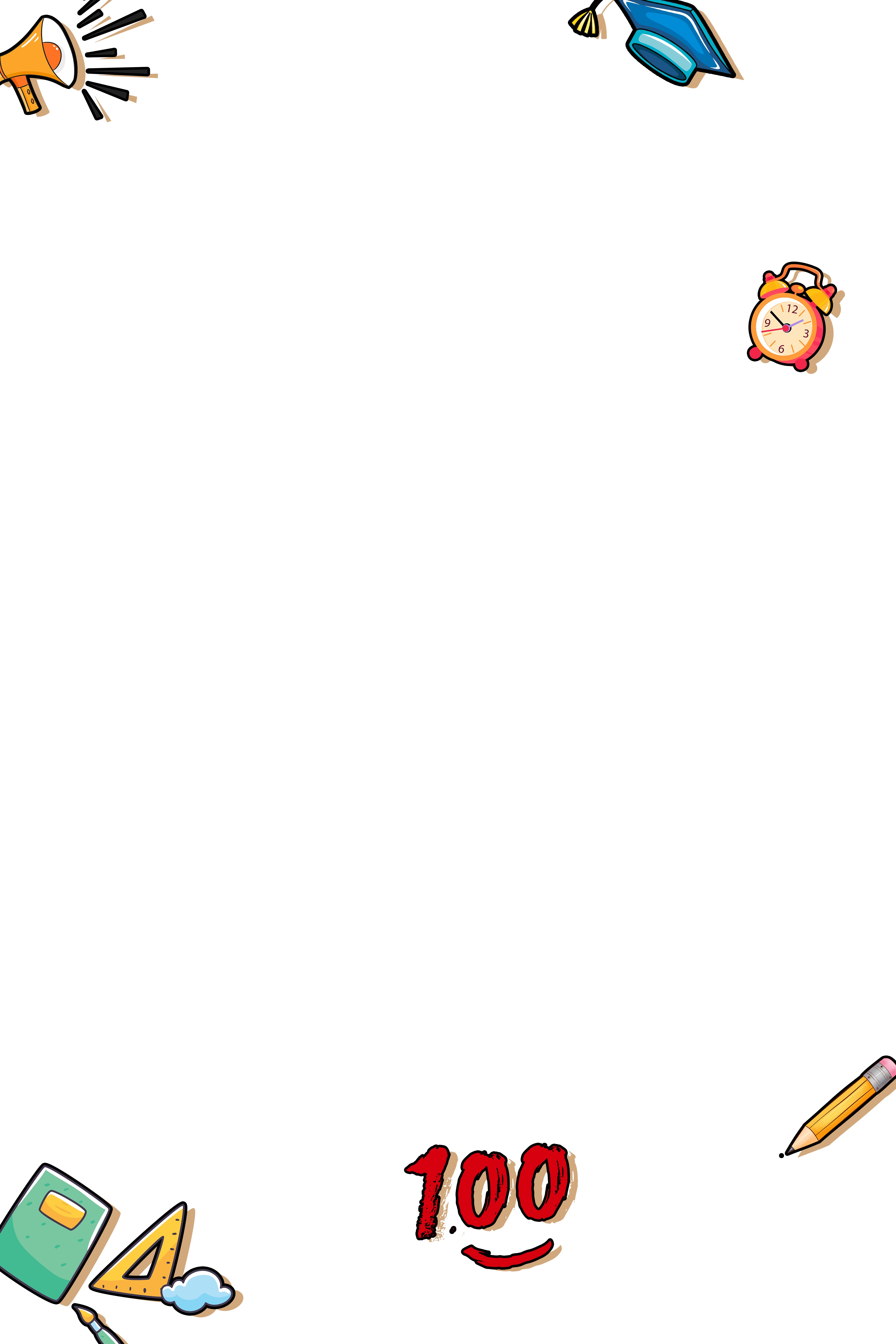 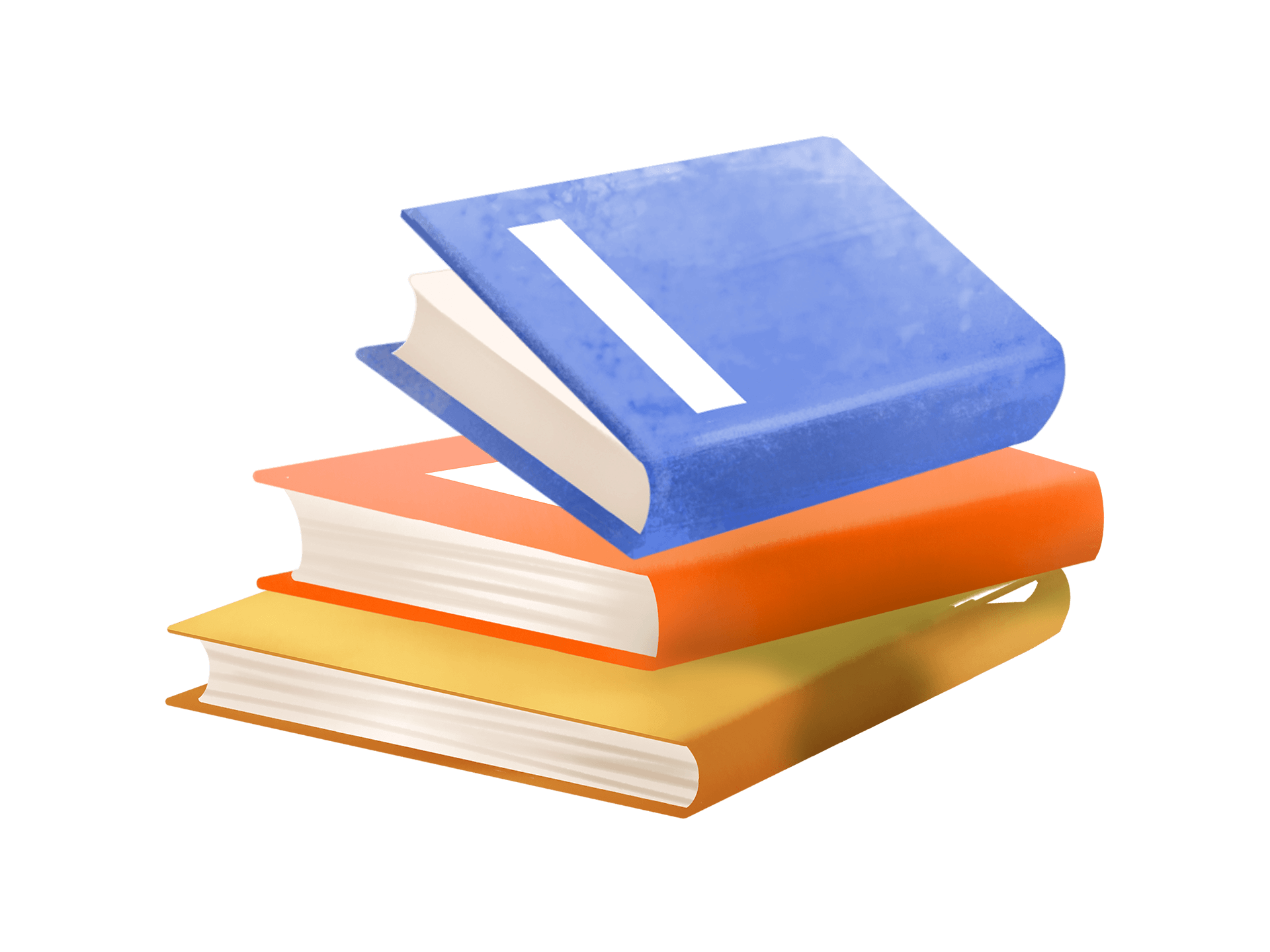 考试情况反思
2
01
02
03
学习态度差（学习不刻苦，不能客观分析原因，总是怨天尤人）
学习方法不合适。（习惯差）
对考试不重视
一些学生考试成绩退步的原因：
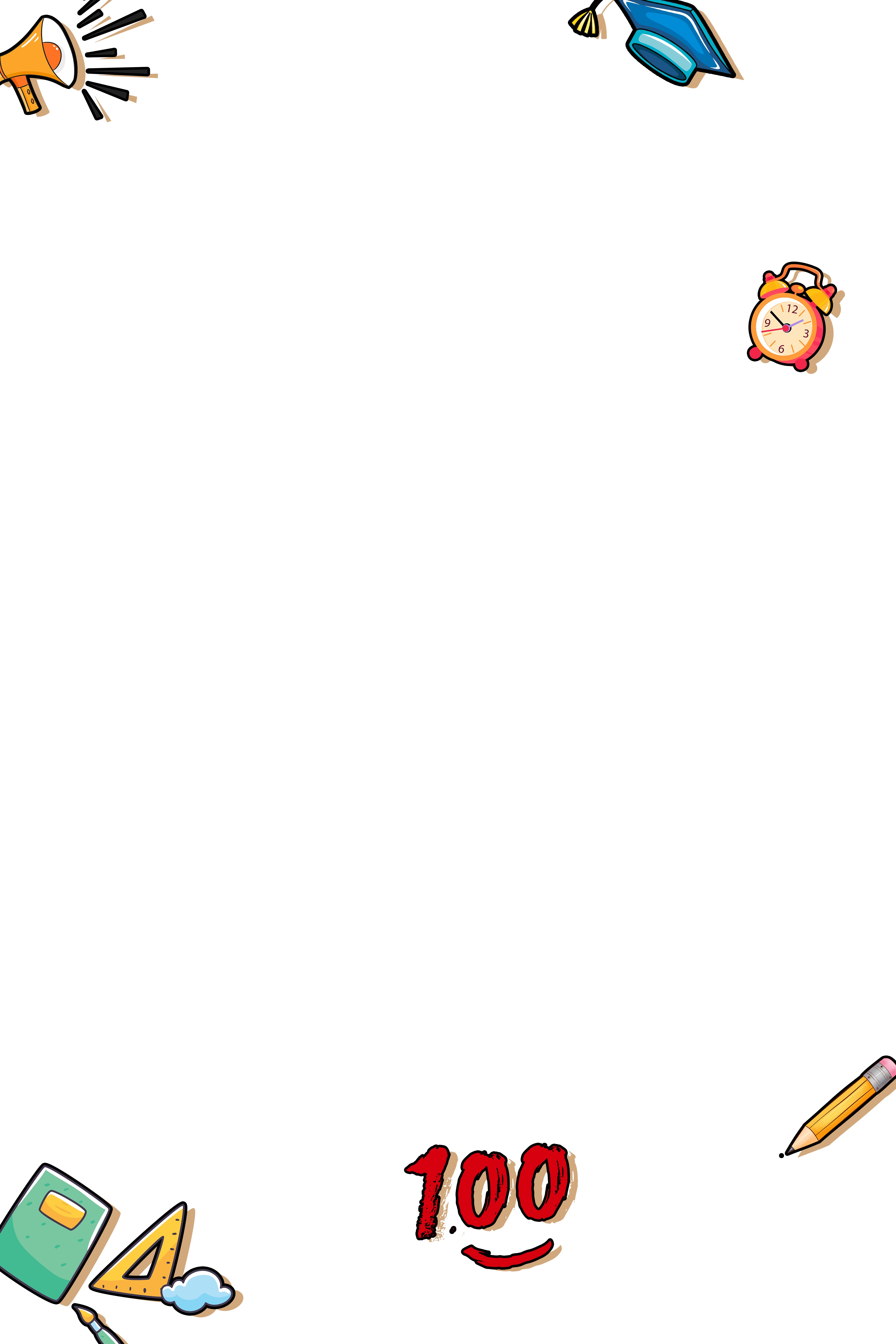 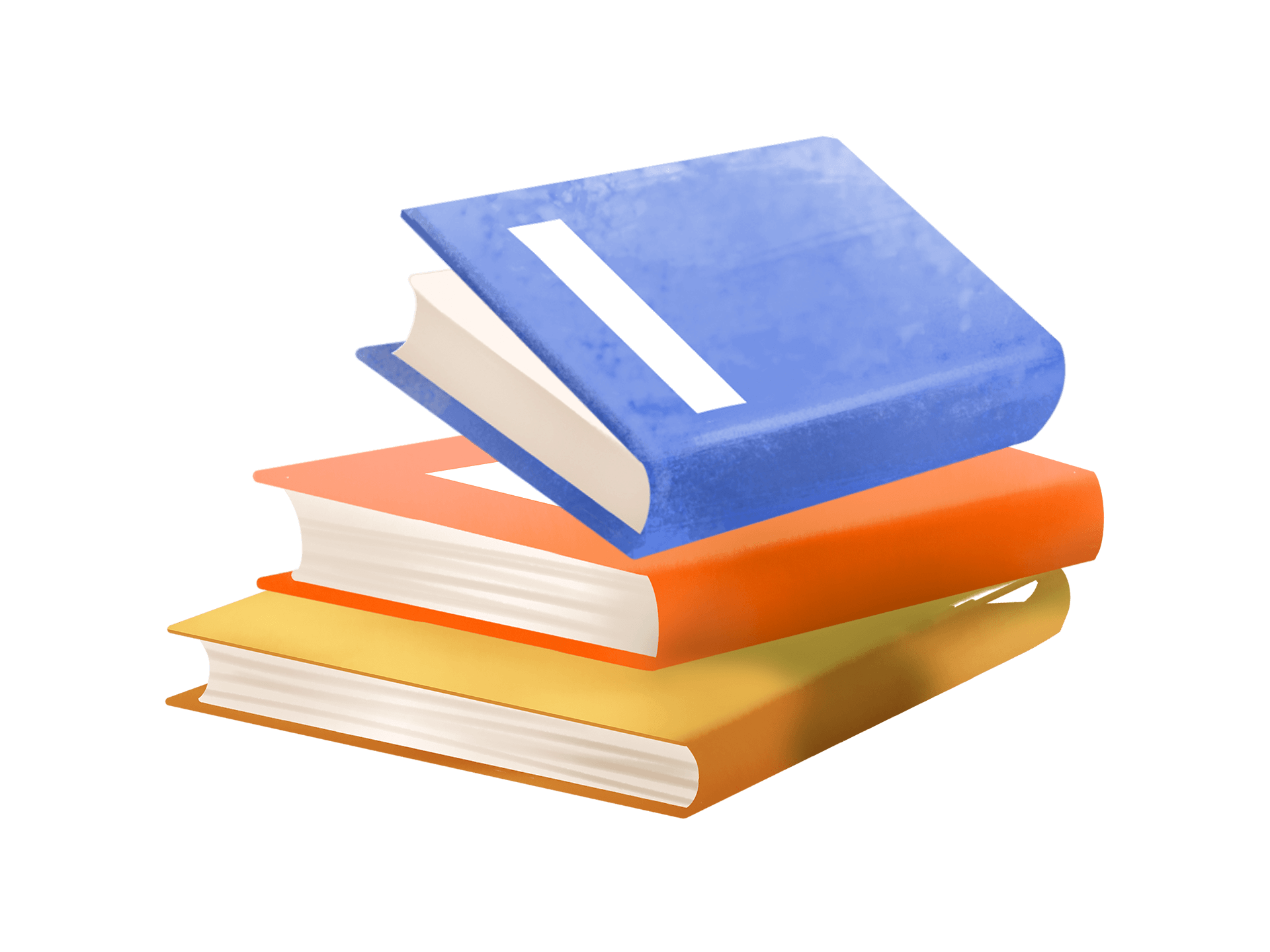 考试情况反思
2
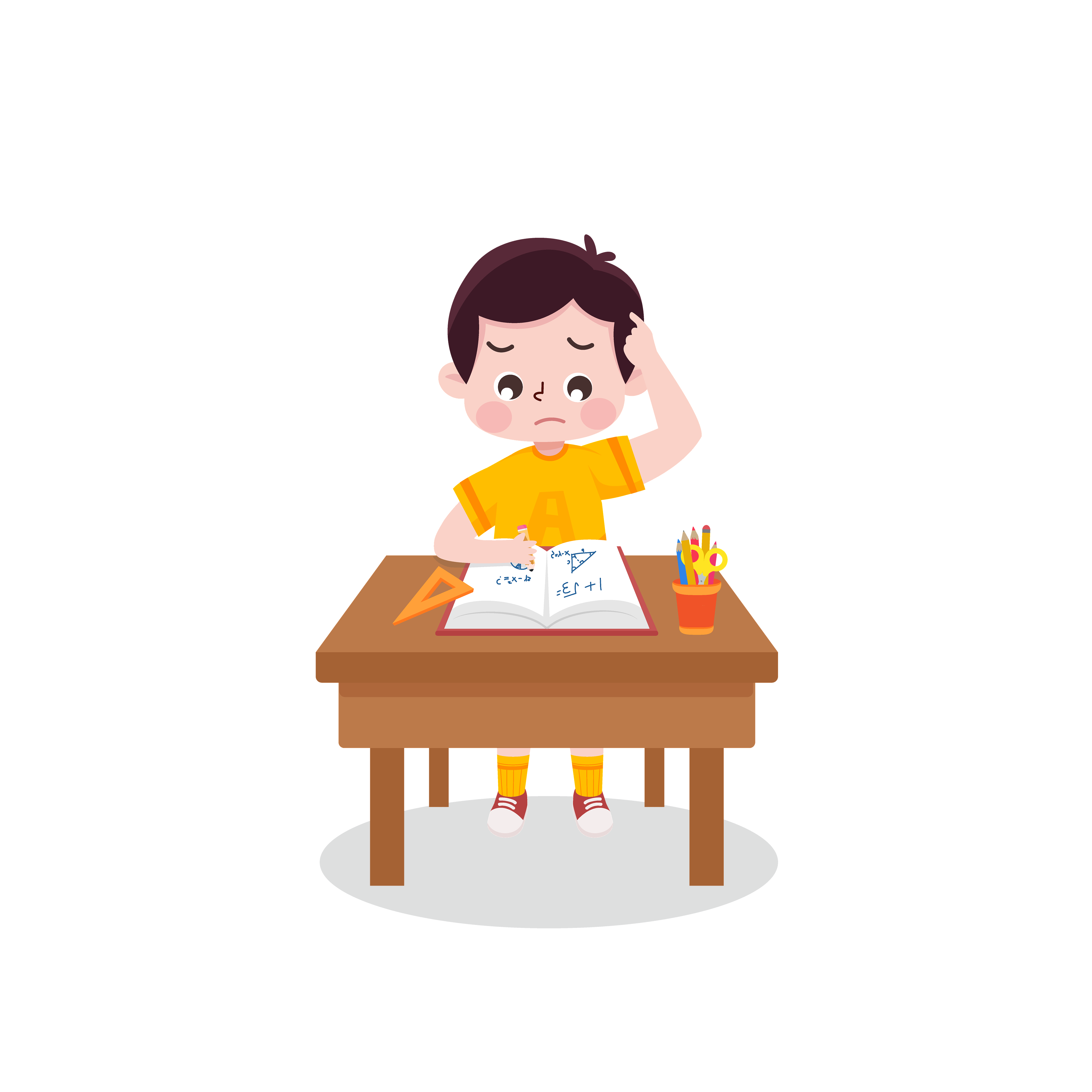 存在问题
2、有些学生上课注意力不集中，存在讲话,看课外书,睡觉等现象.课堂效率低、学习成绩不理想
1、有些学生学习目的性不明确，导致学习无动力。没有充分挖掘自己的潜力
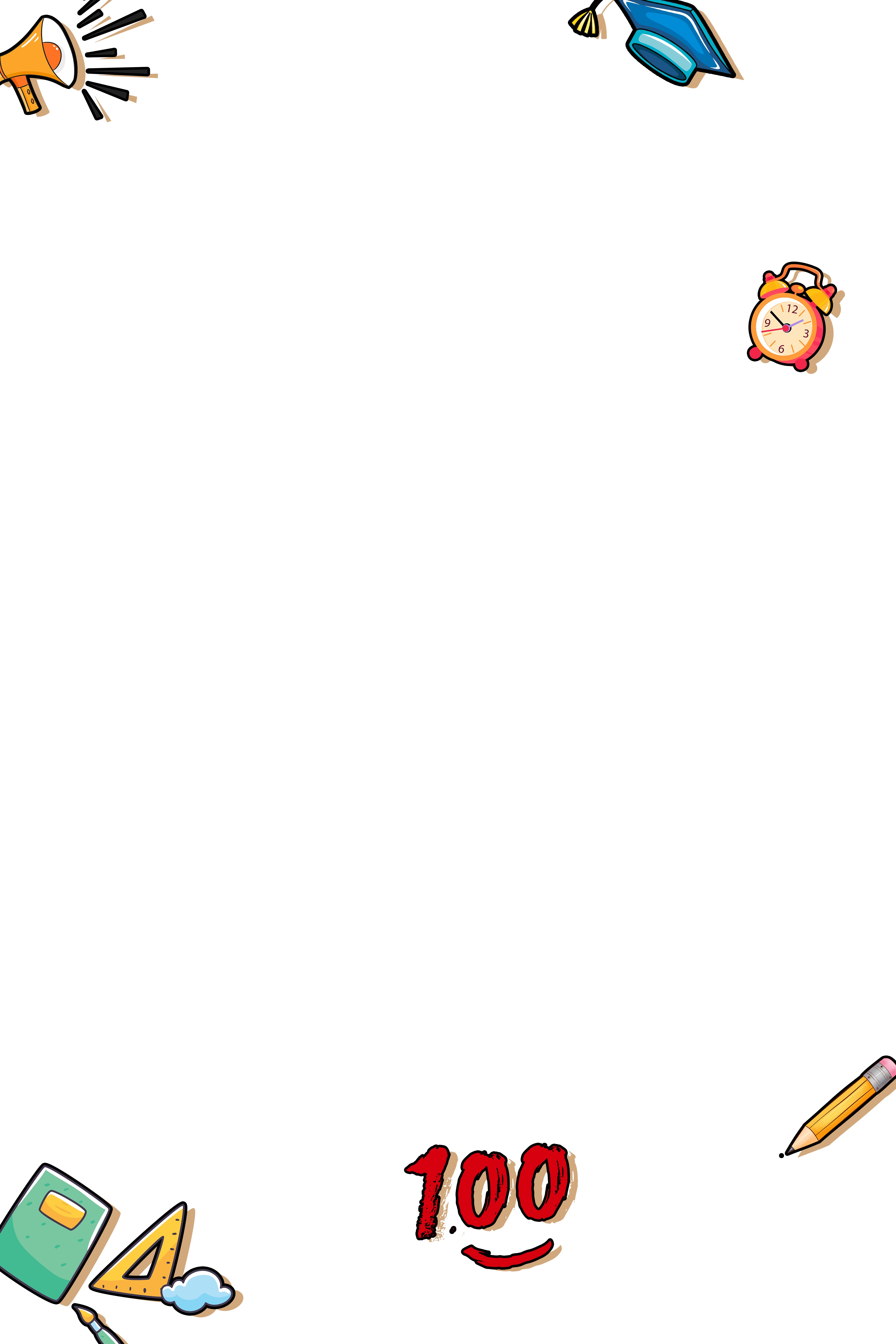 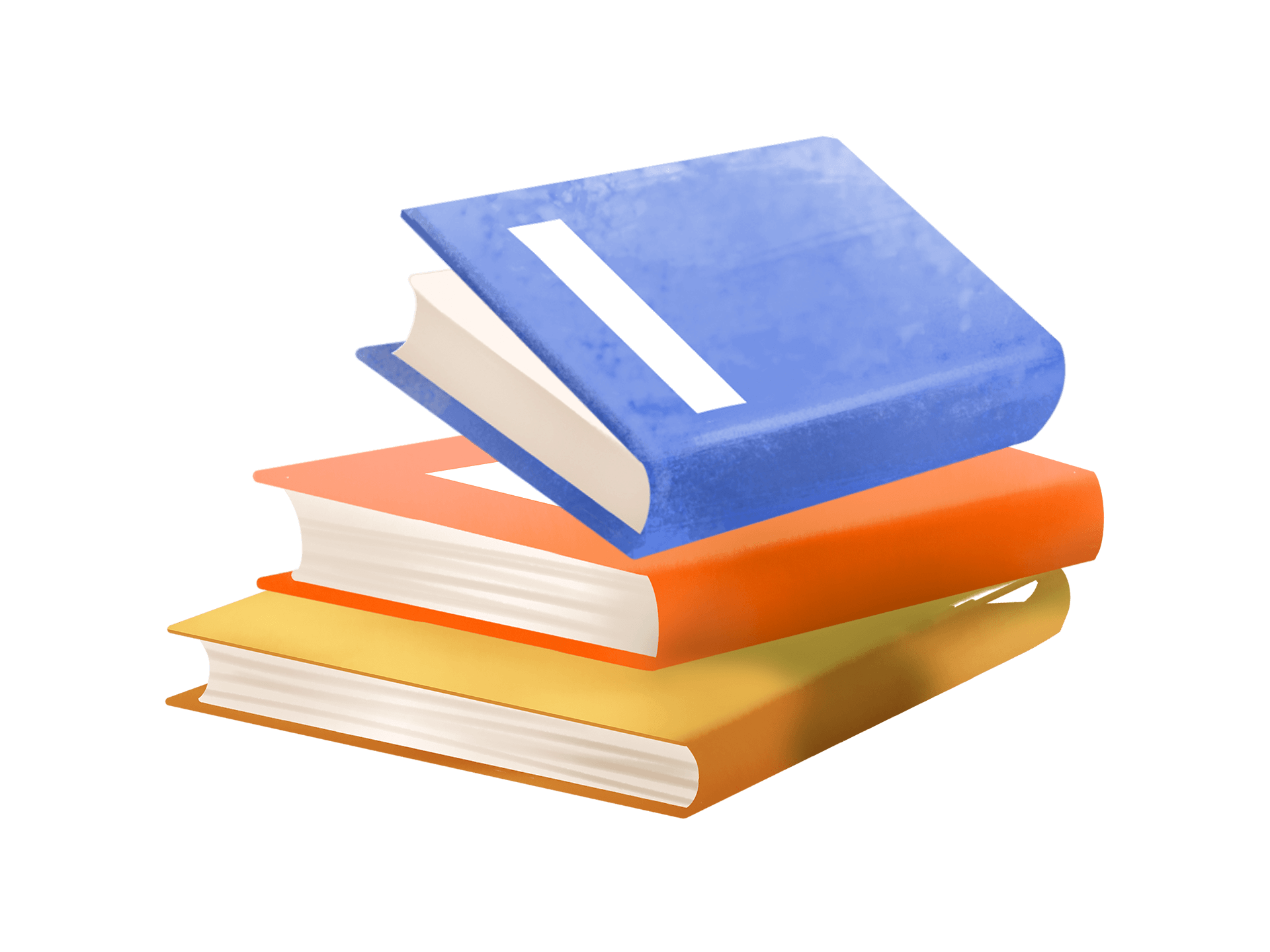 考试情况反思
2
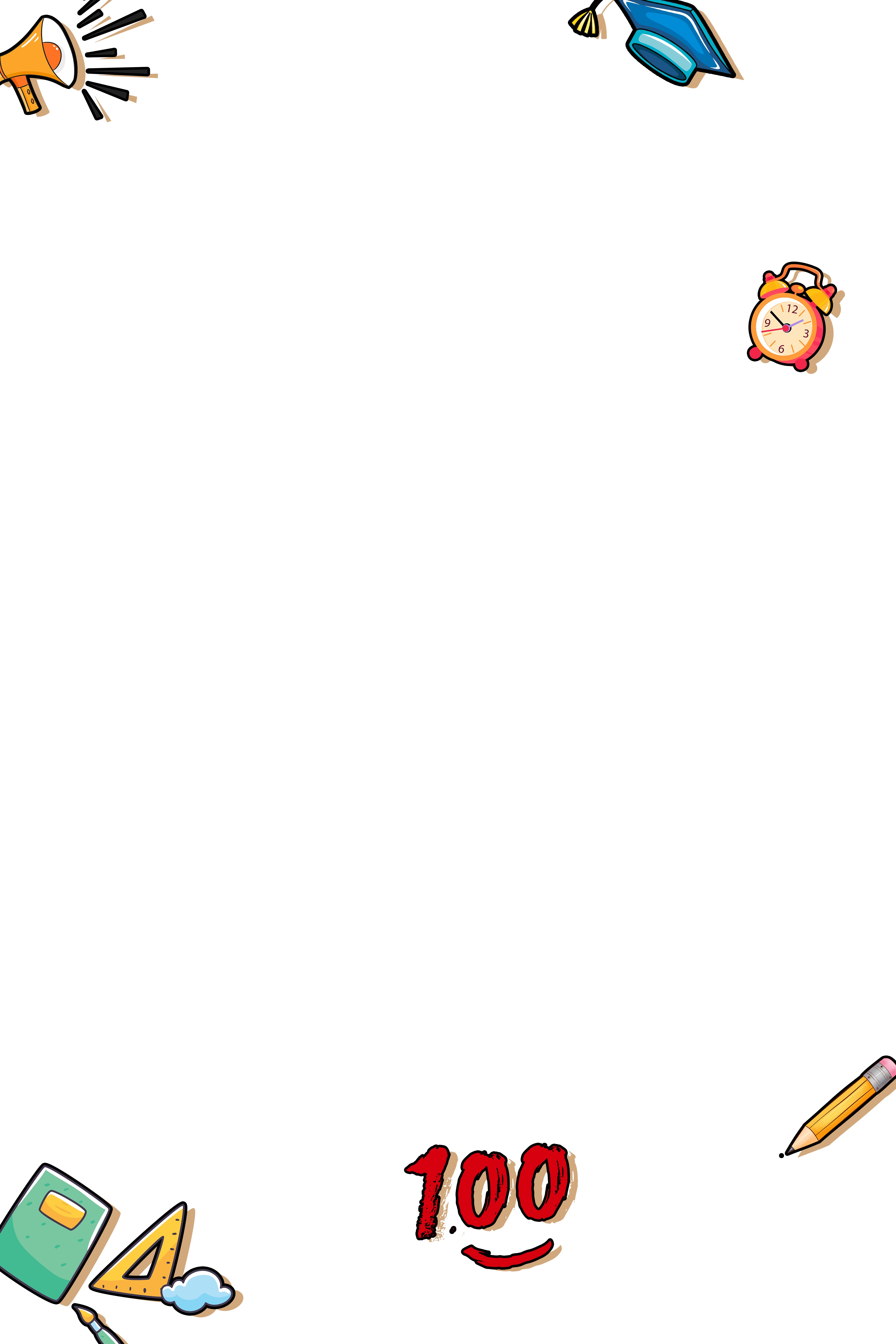 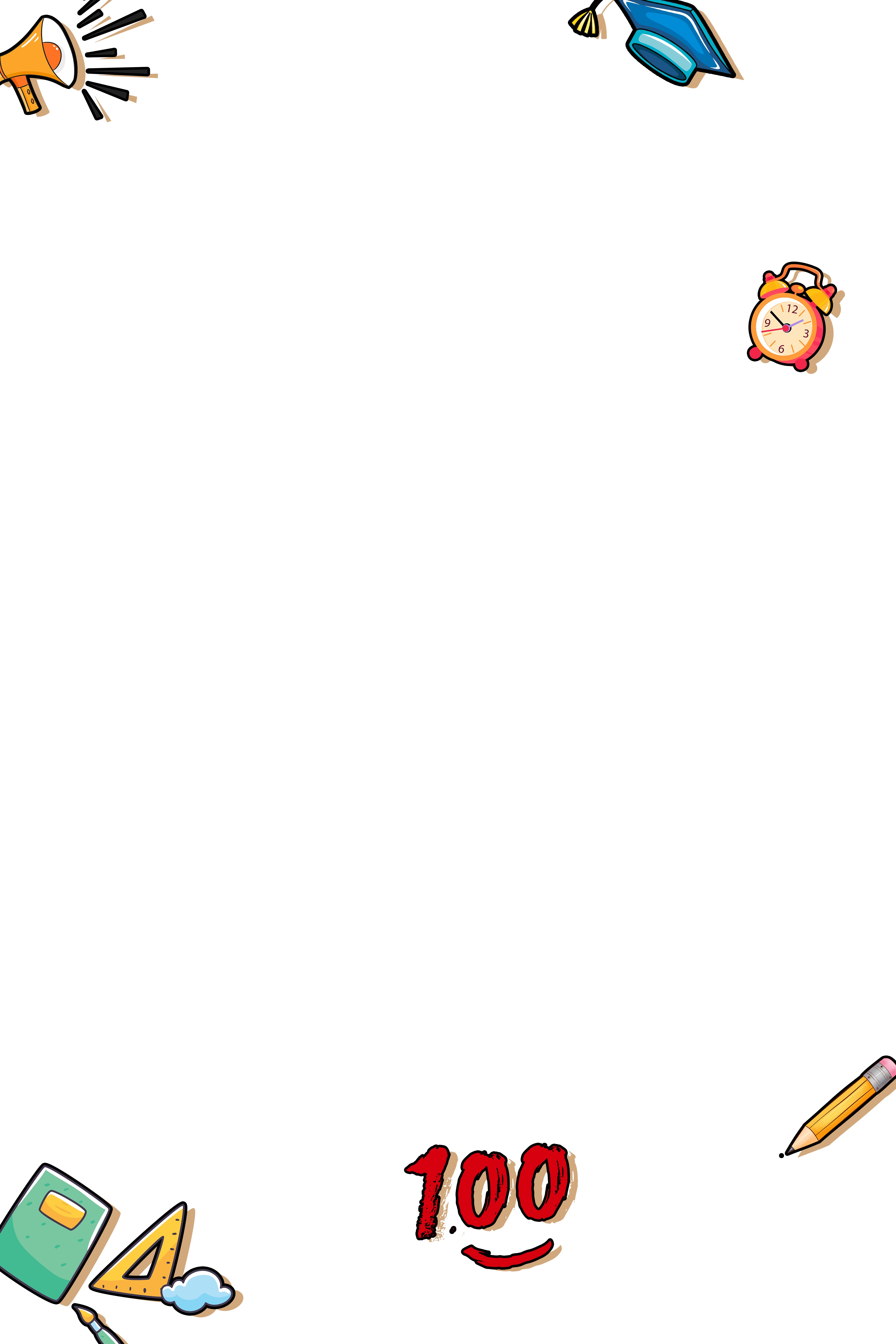 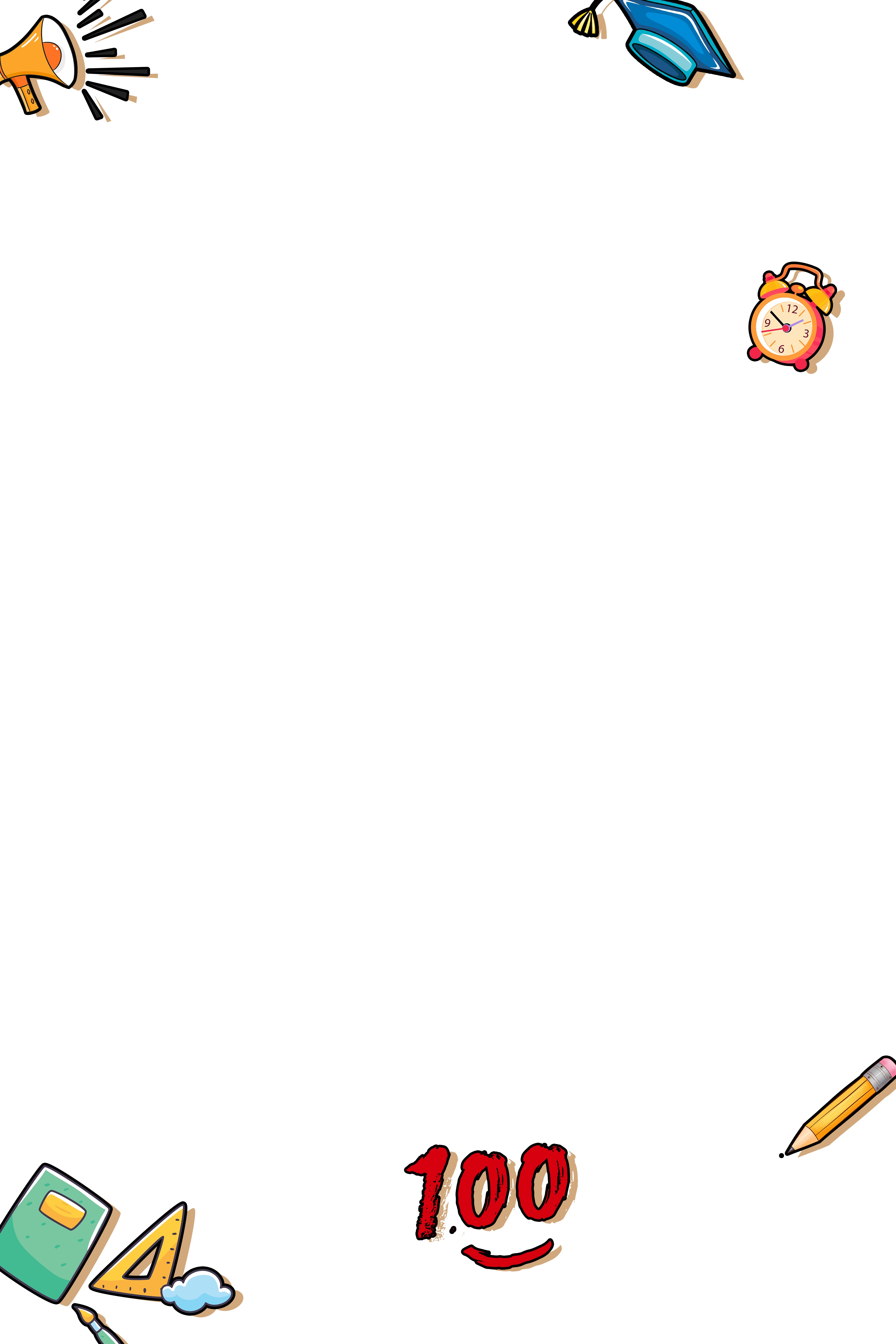 6.基础训练不够,停留在听懂就行,不再深刻思考问题.
4.部分学生平时不紧张,考试前才想起要努力.
5.不按要求做练习、作业.没能合理安排时间.
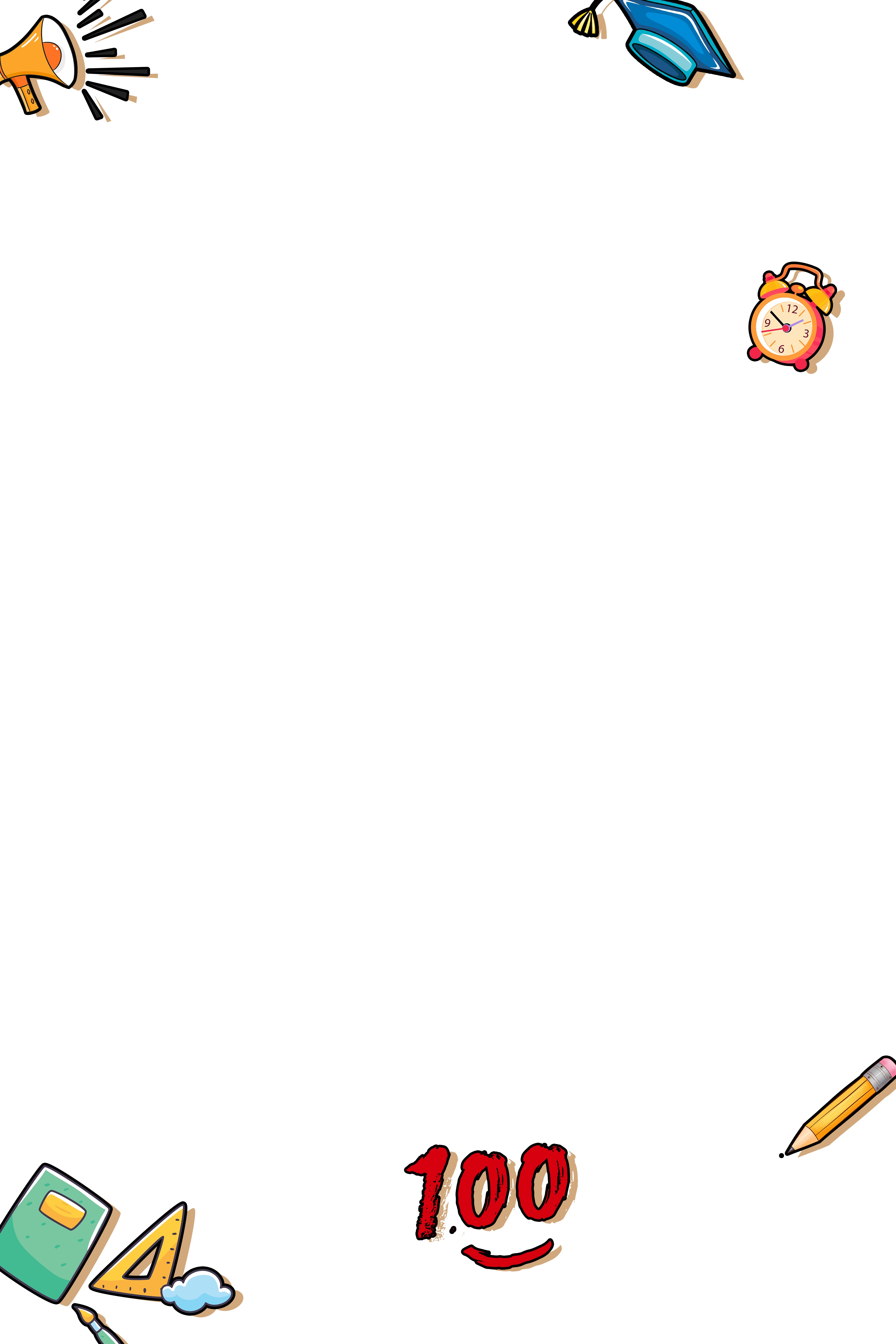 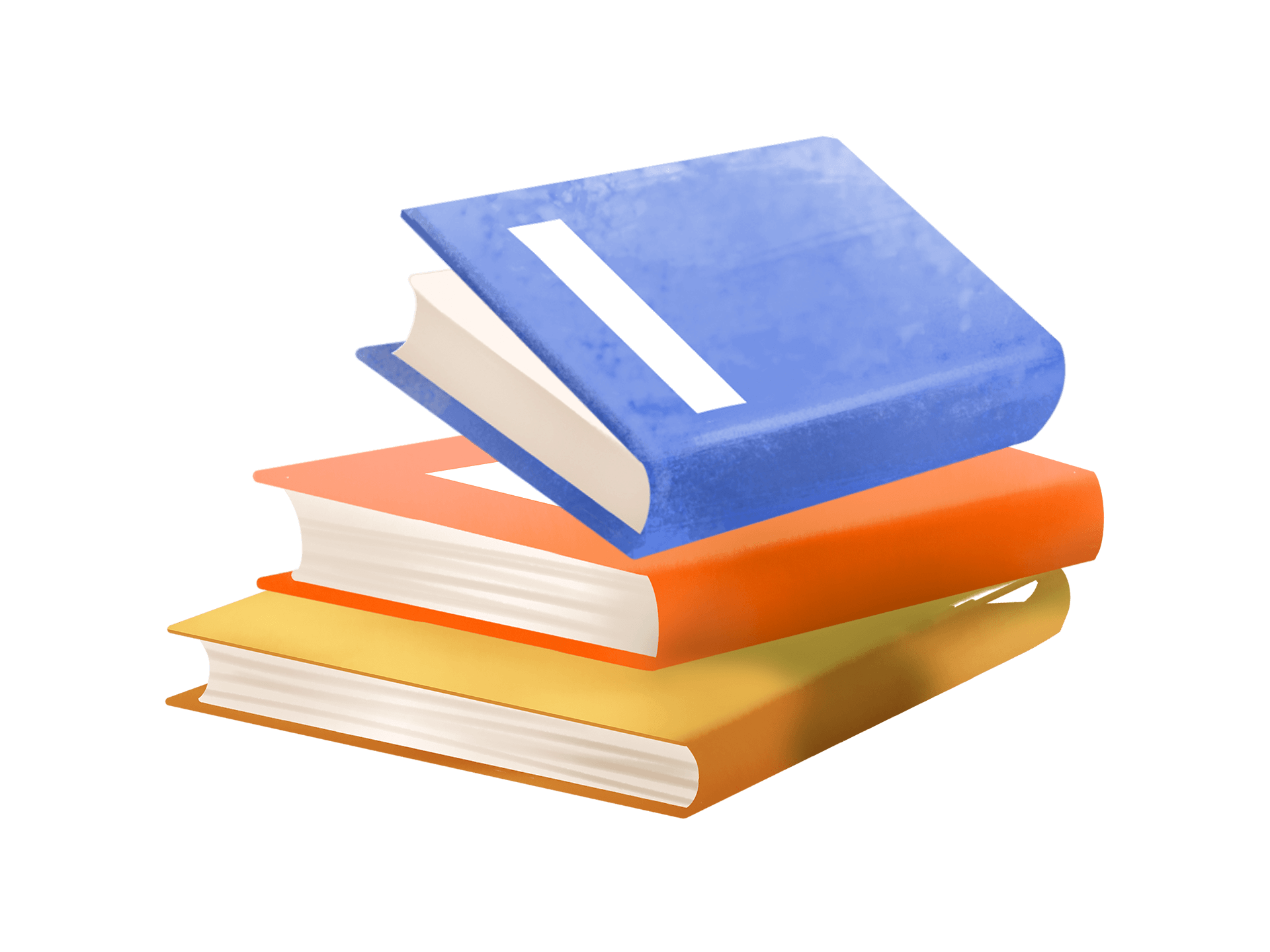 [Speaker Notes: https://www.ypppt.com/]
考试情况反思
2
存在问题
7.部分孩子喜欢带一些与学习无关的大书、手机等到校.
8、有些学生作业完成情况差，老师讲评过的练习部分学生还是没有养成及时订正的习惯，导致已做过的练习错了又错。
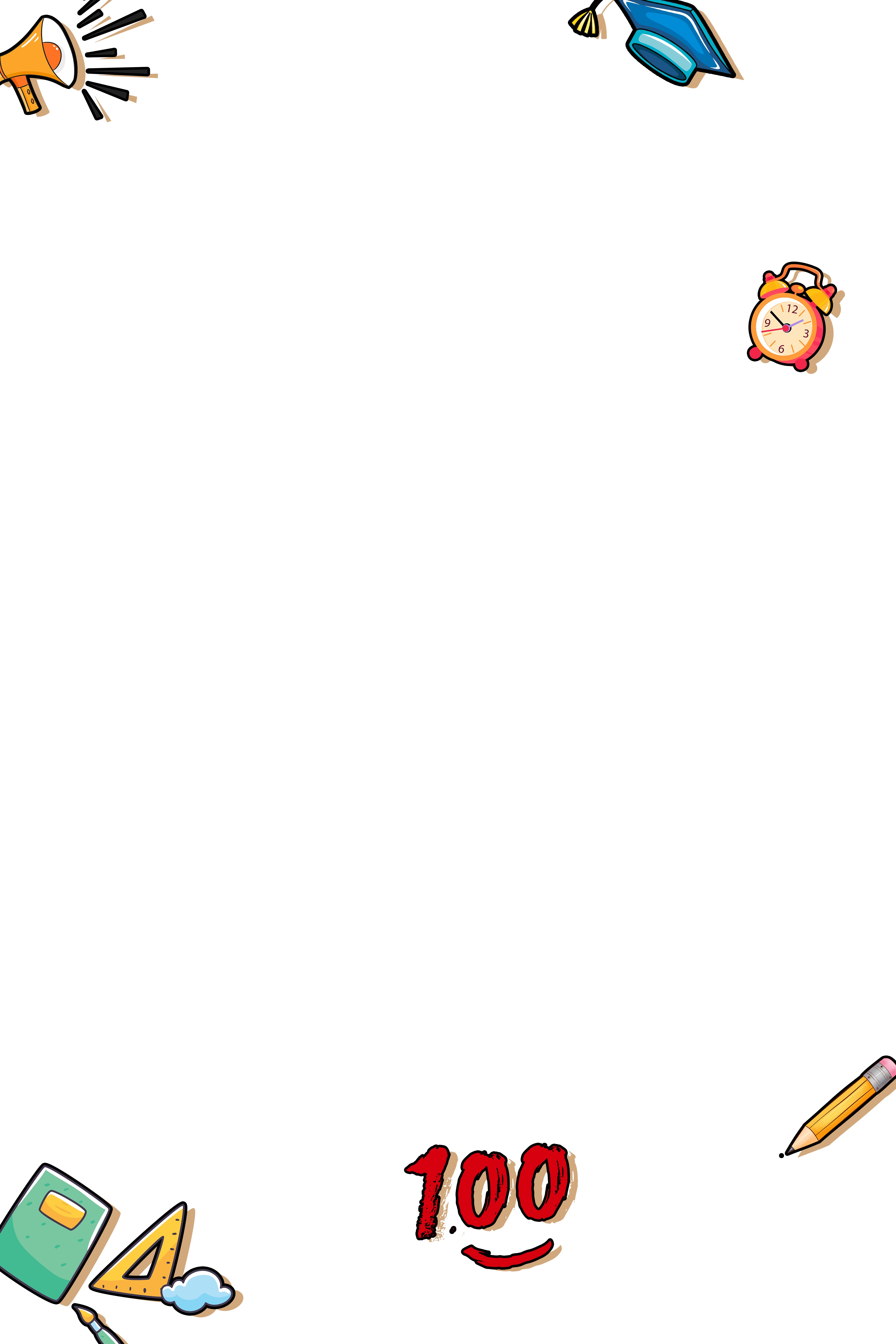 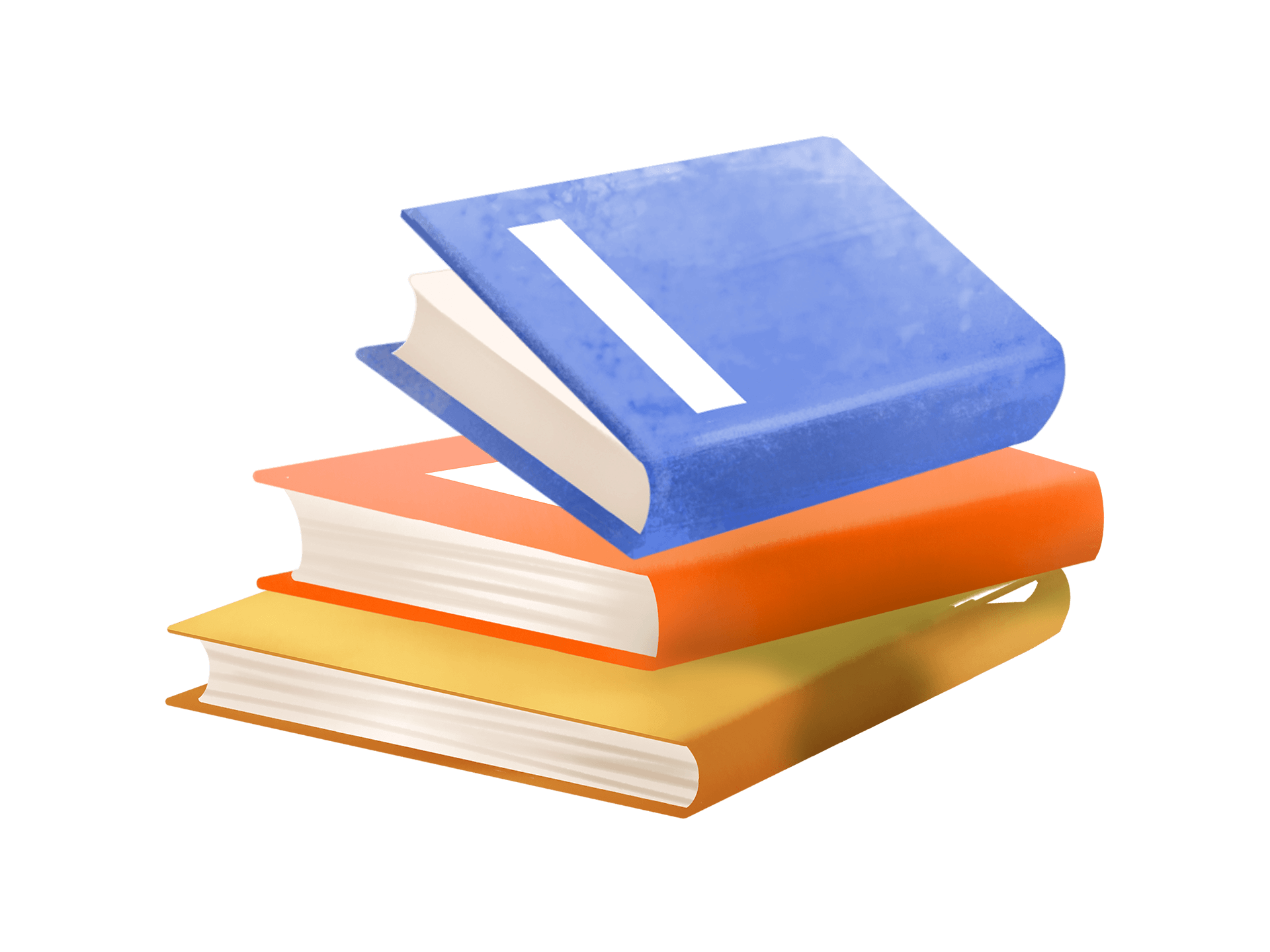 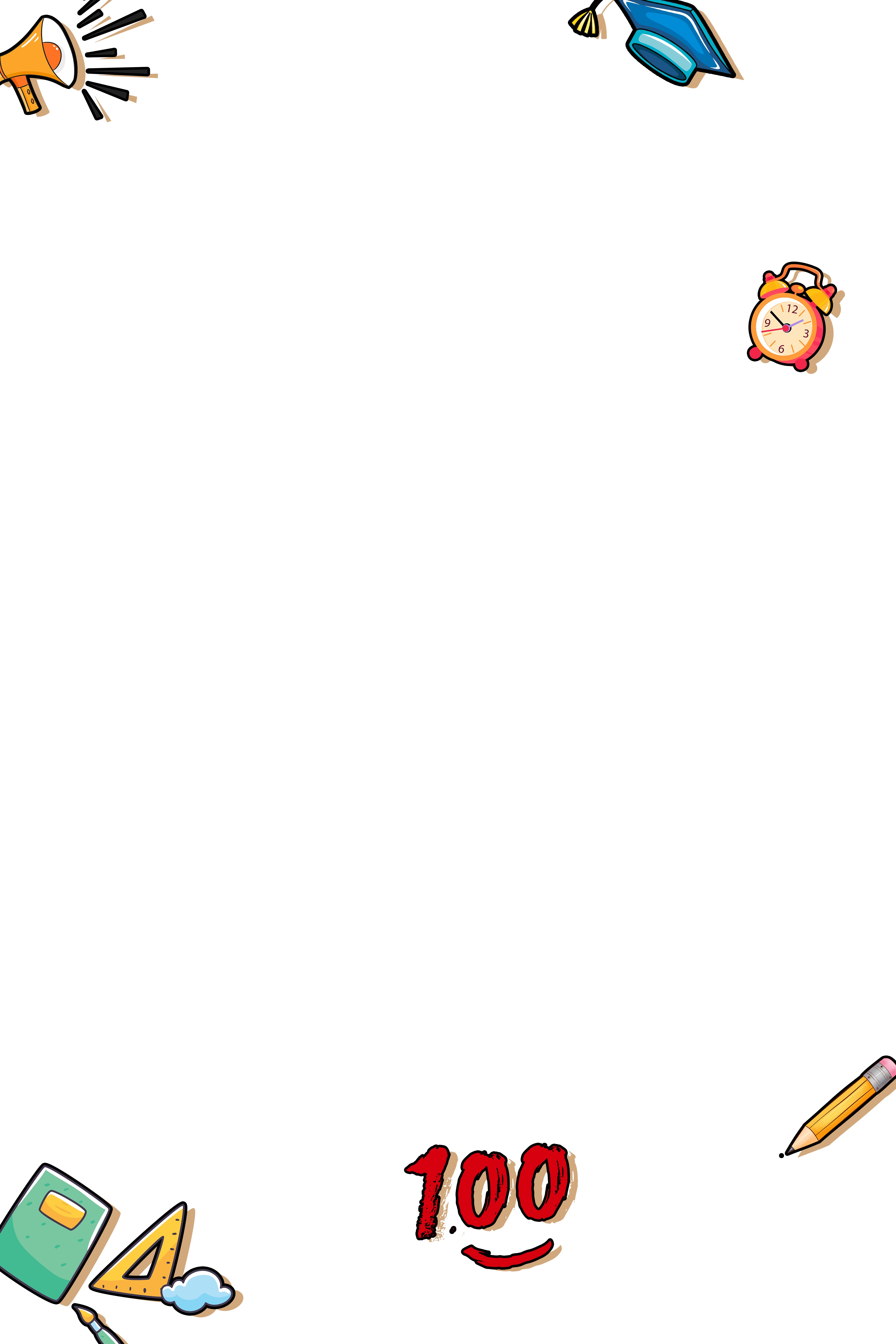 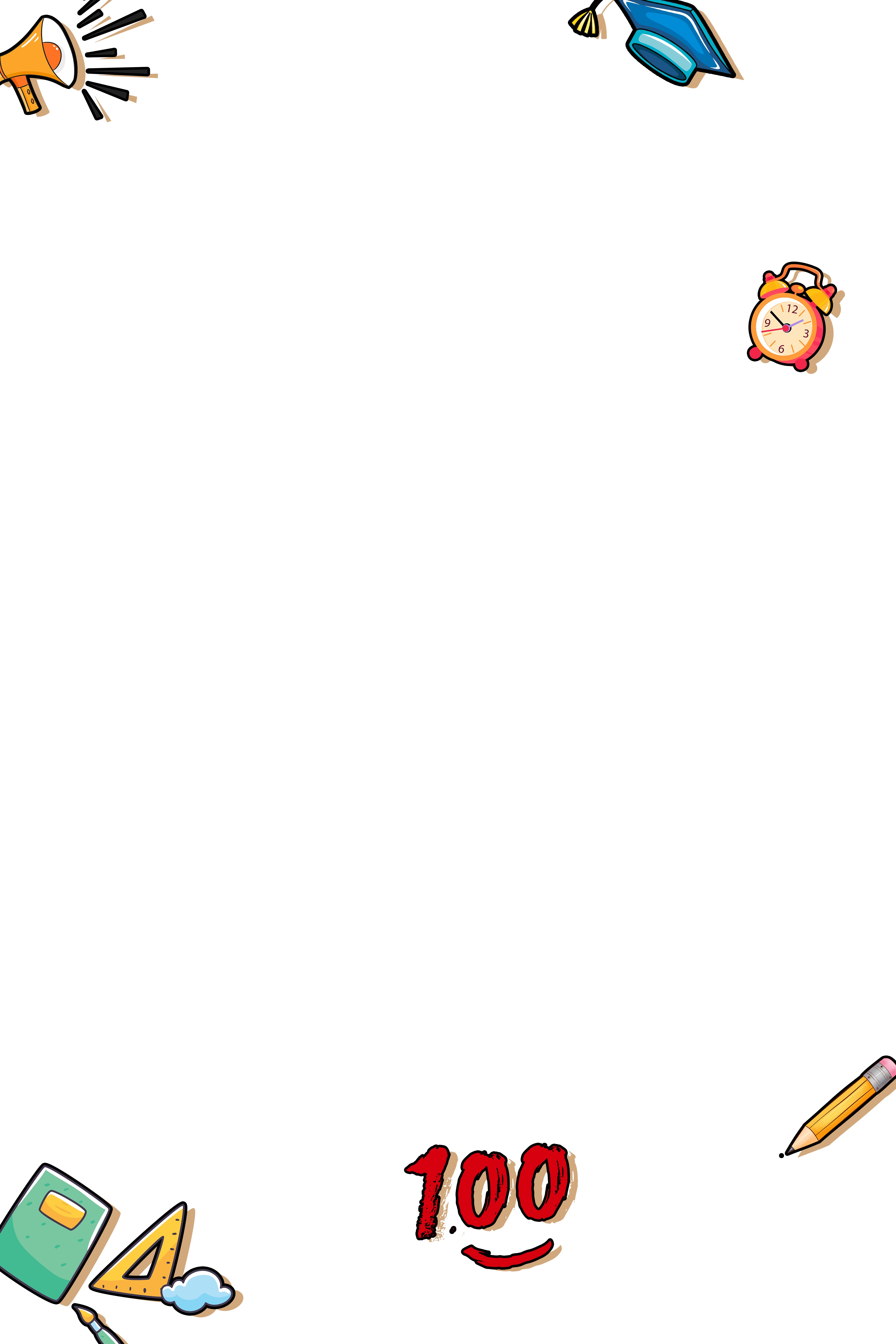 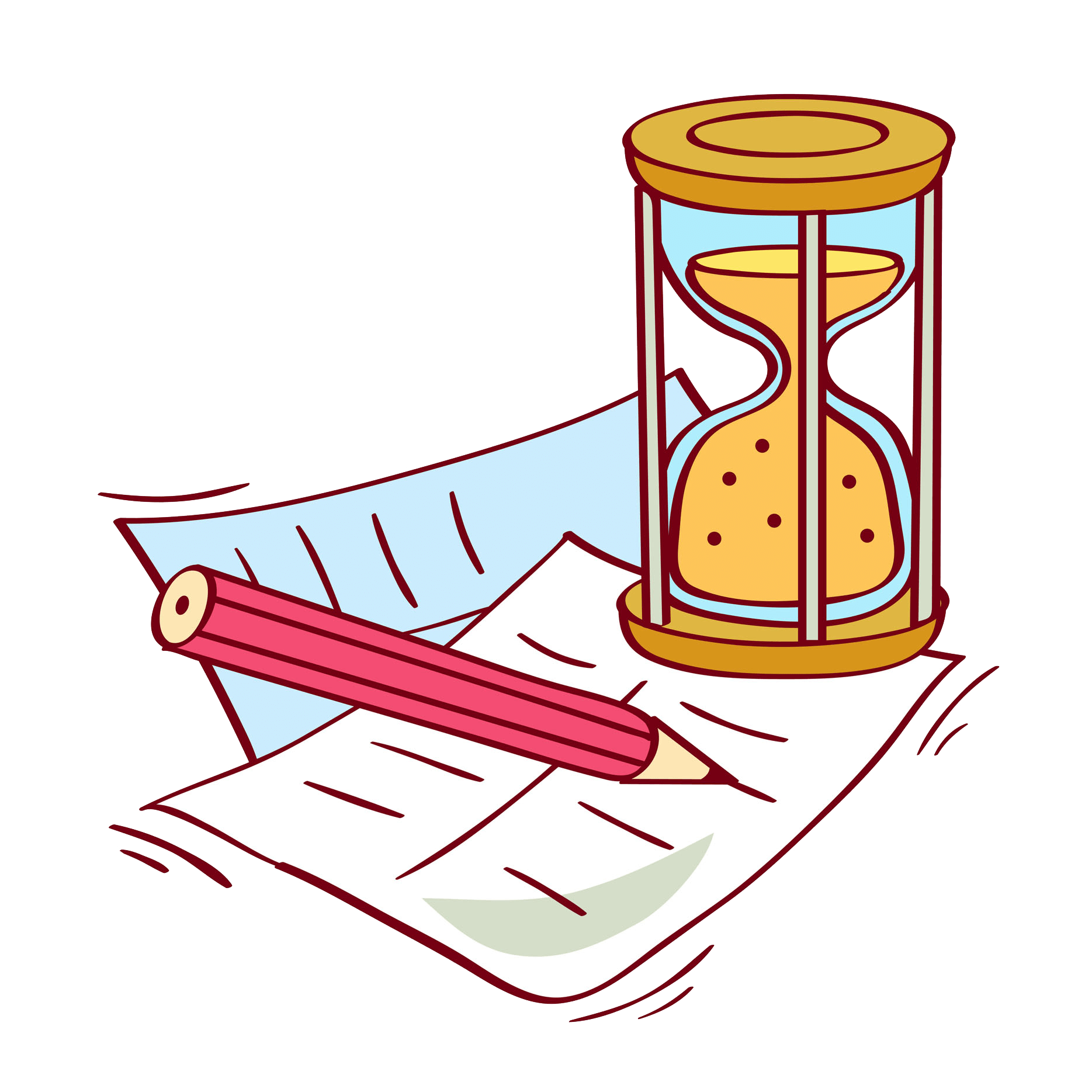 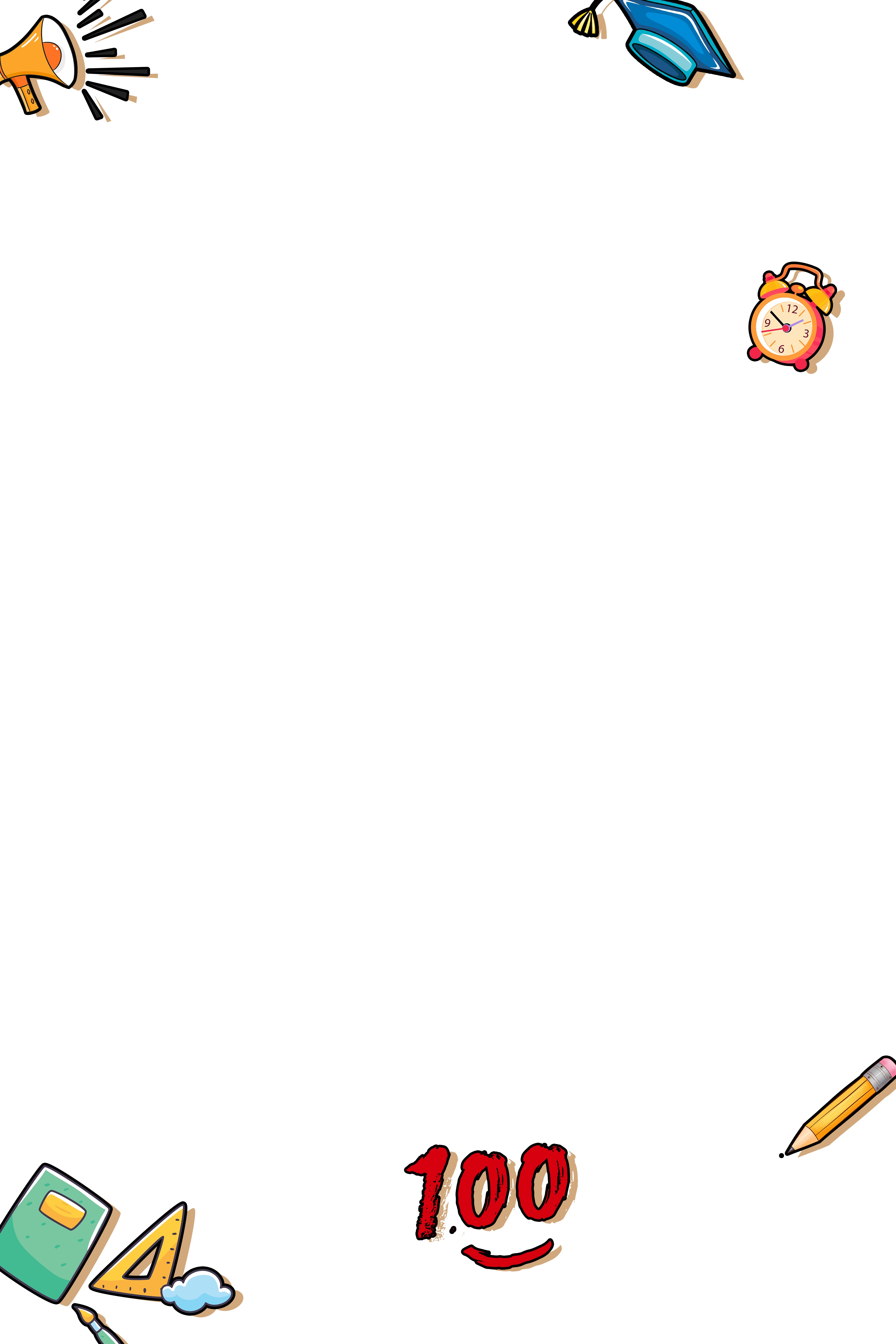 PATR  03
学习小技巧
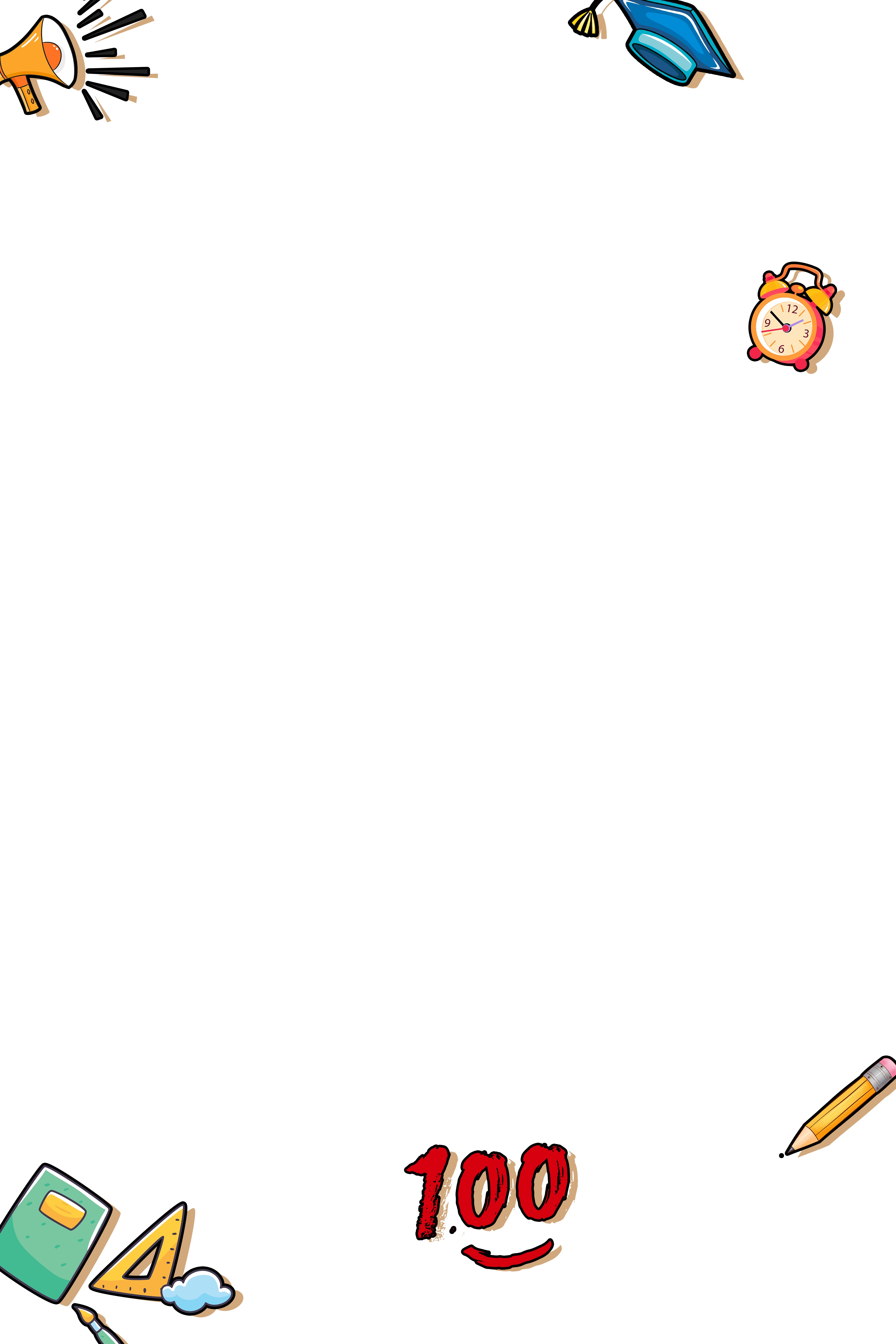 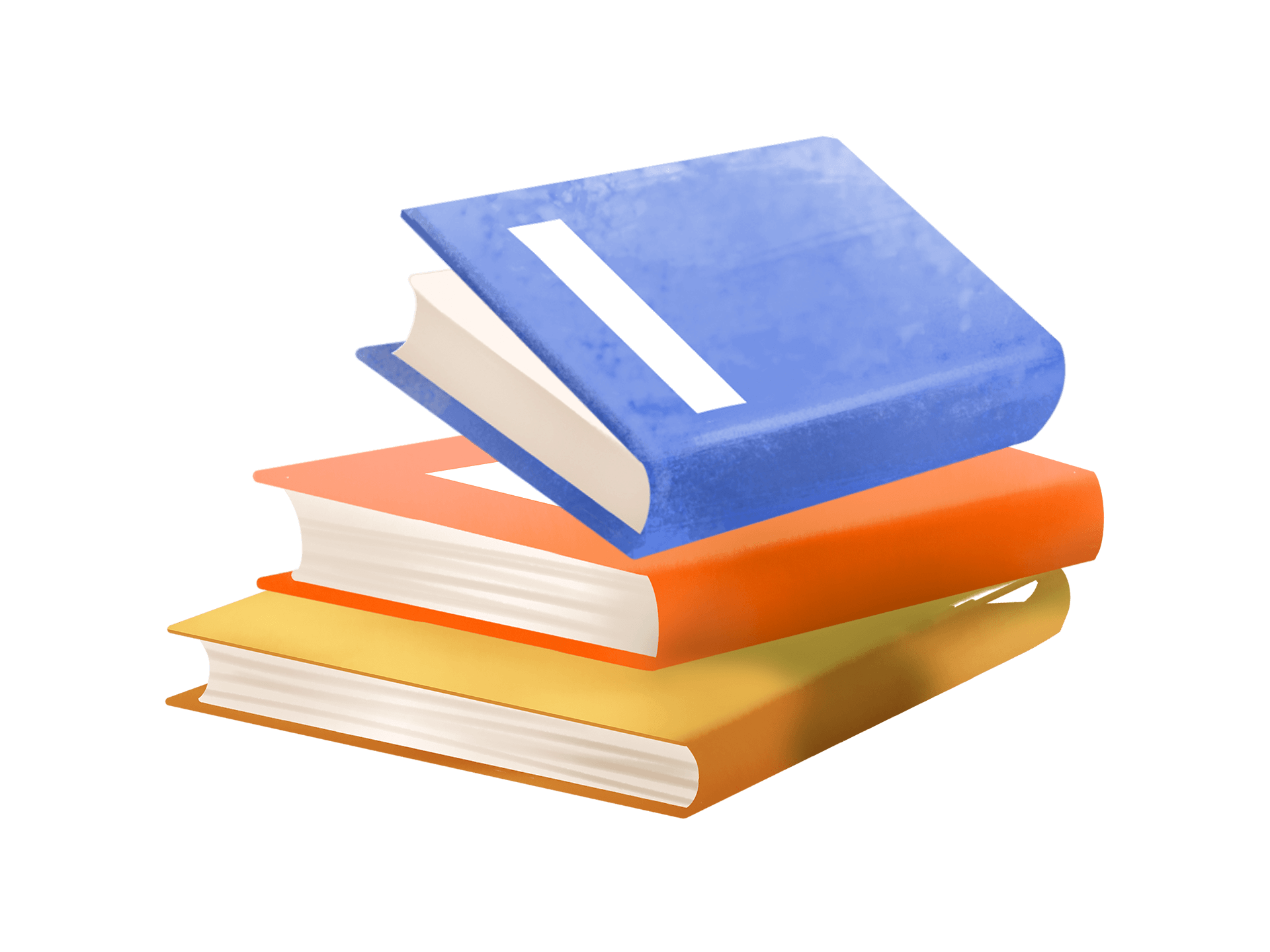 学习小技巧
3
小技巧
1、减少犹豫的时间，明确任务
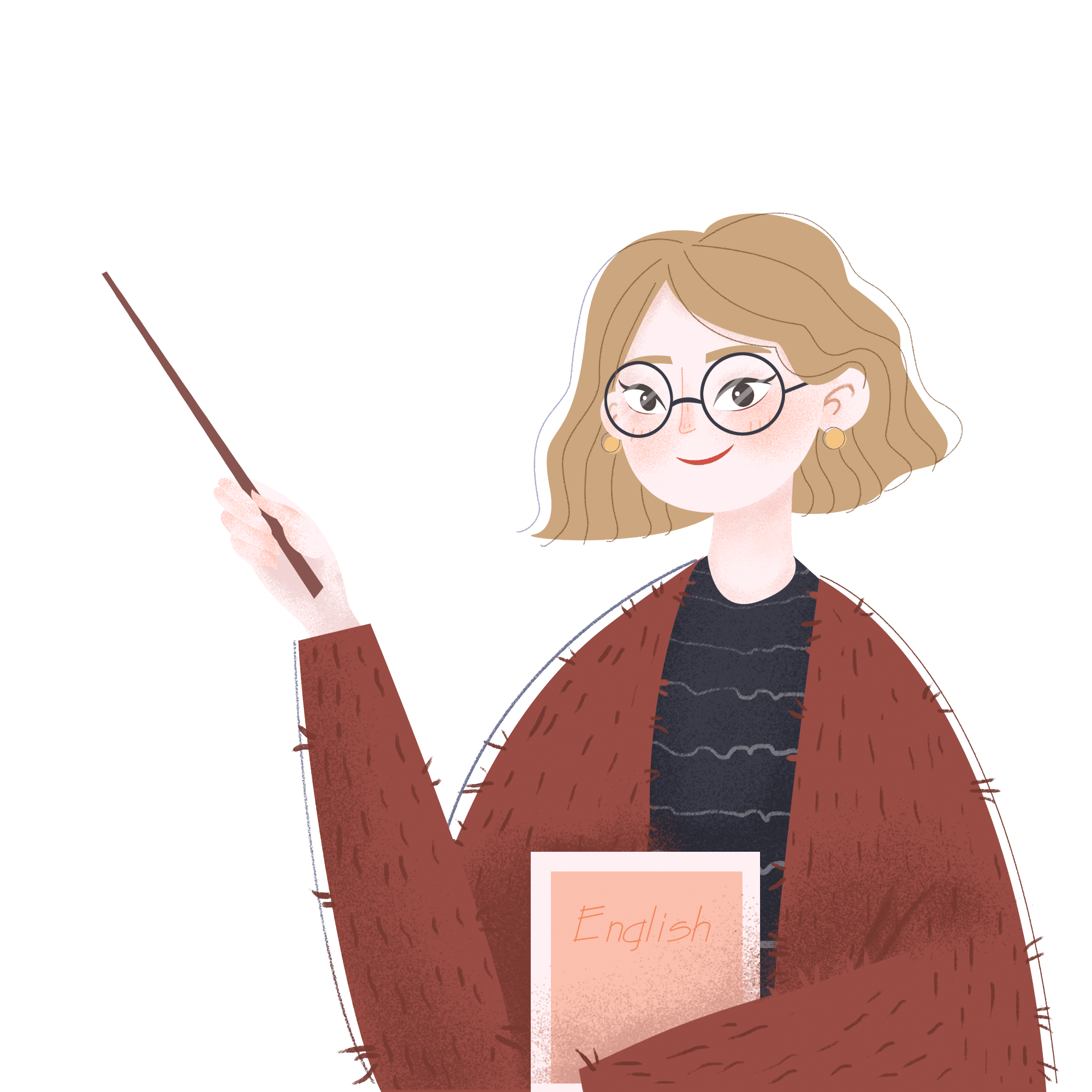 治疗犹豫的措施：在自己支配的时间里，拿出百分之二、三的时间，想清楚这段时间的任务共几项，哪个为主，哪个为次，然后排上队，任务明确了，马上动手。
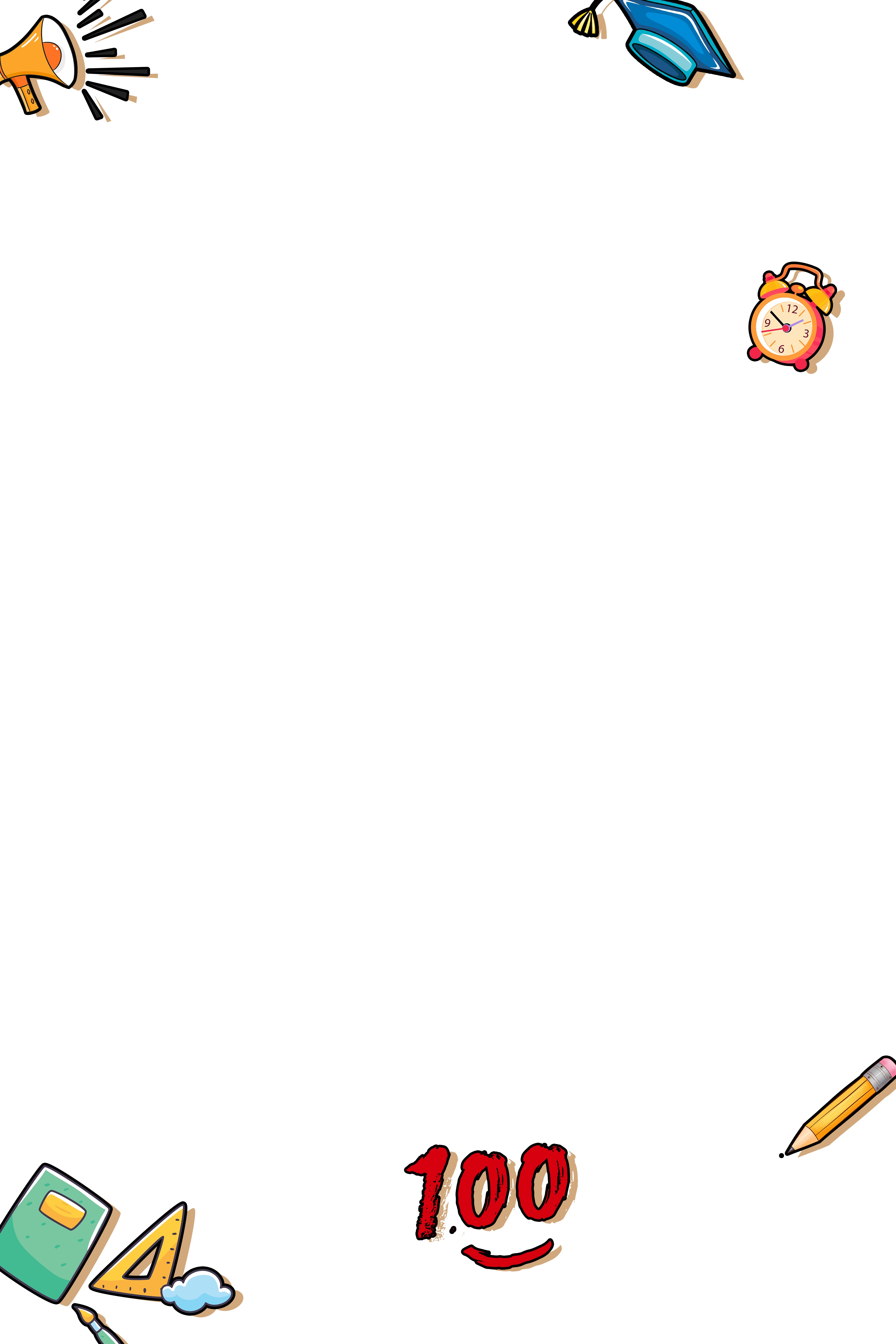 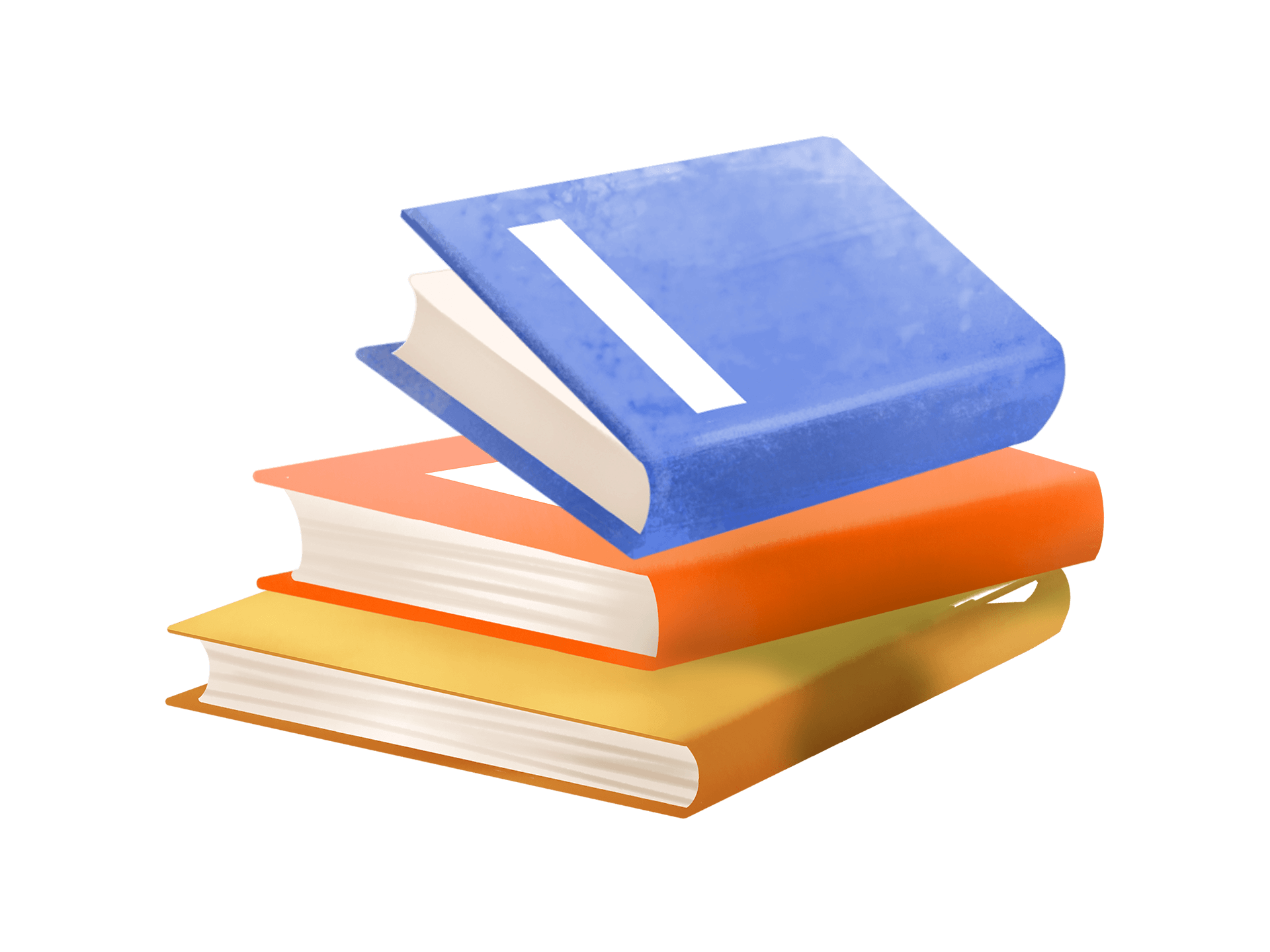 学习小技巧
3
小技巧
2、持之以恒，形成习惯
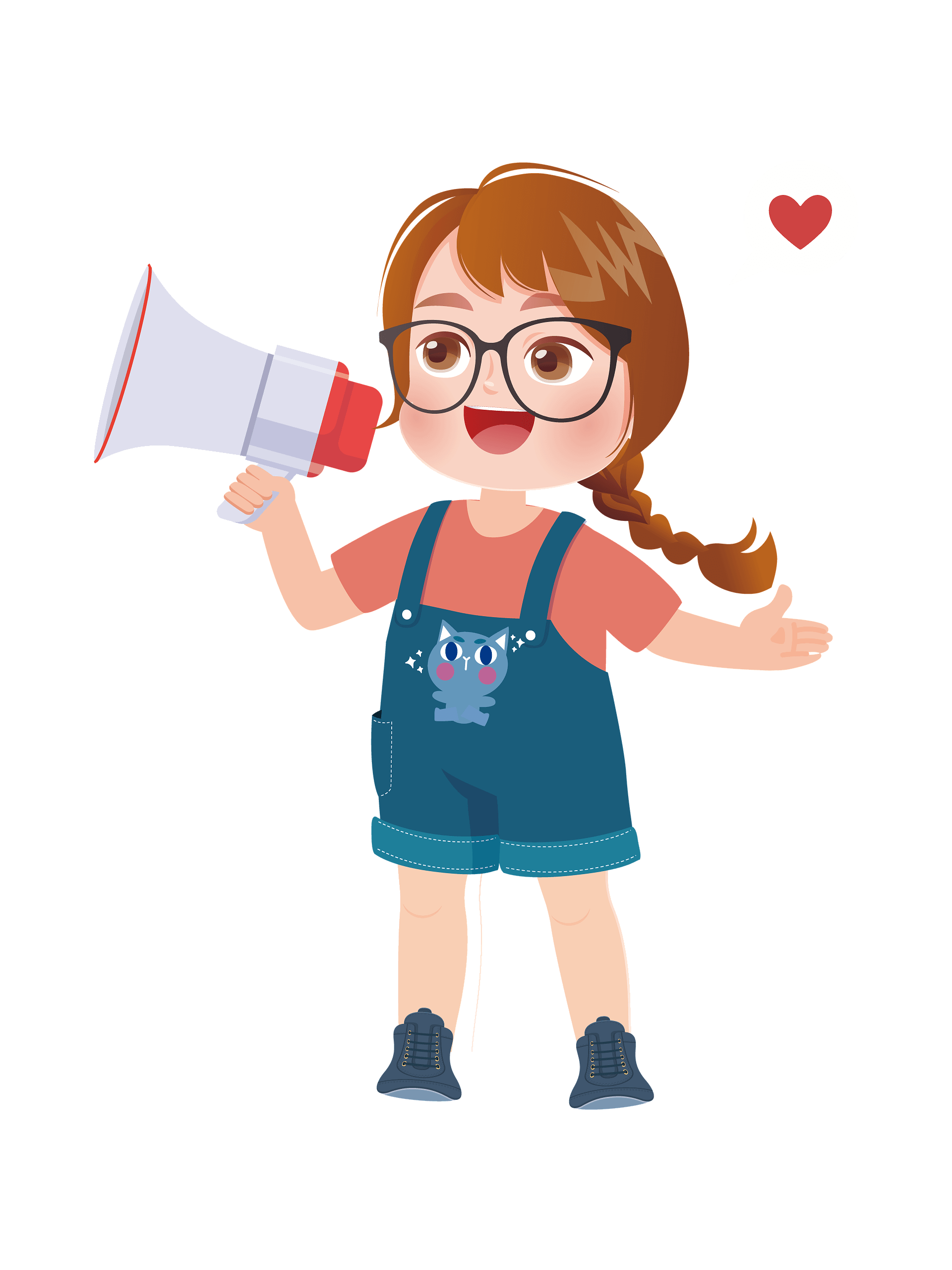 一个人，经常在固定的时间内做同类的事，做的多了，便形成习惯。习惯了的事情，常常不由自主的去做，想停止都难。
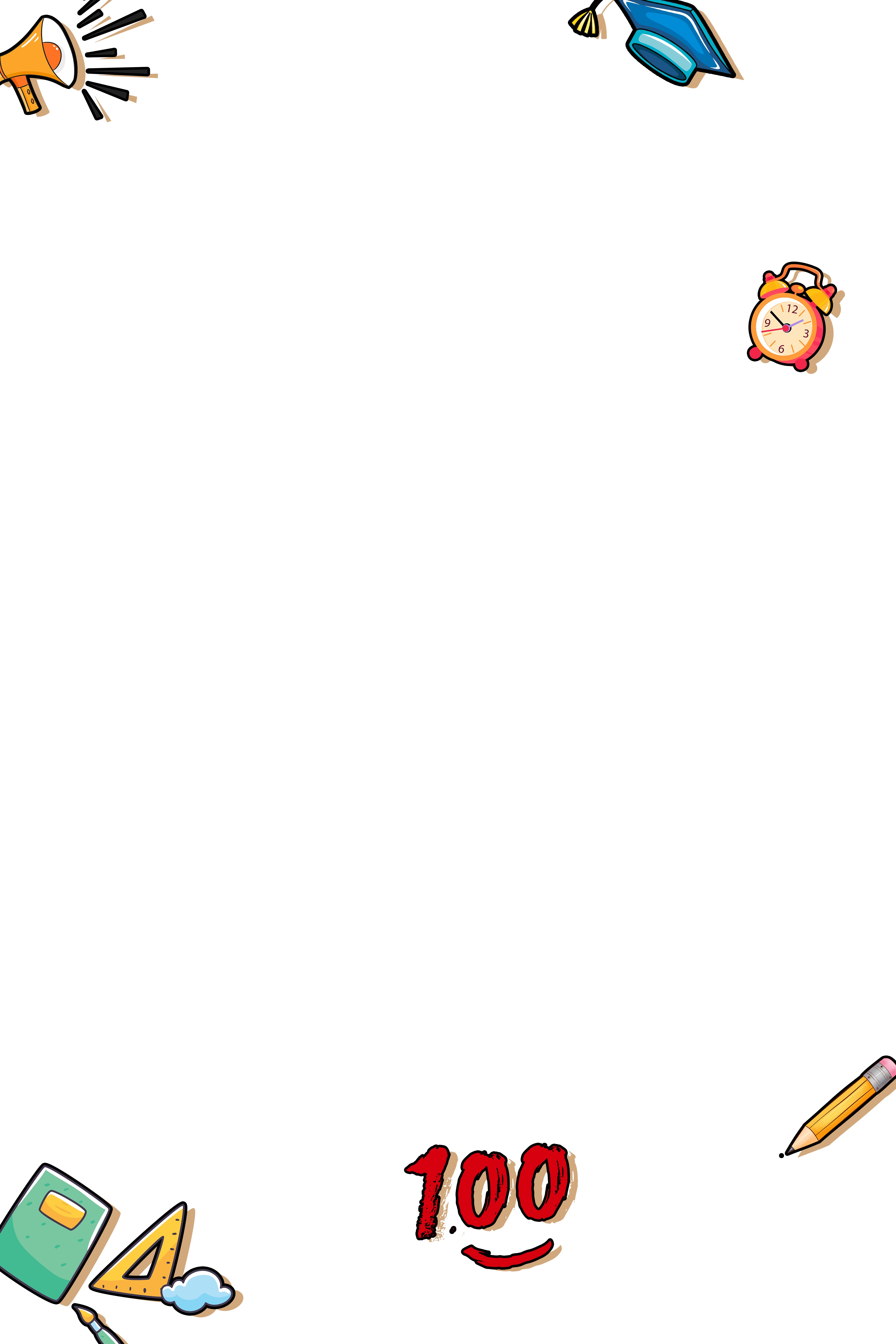 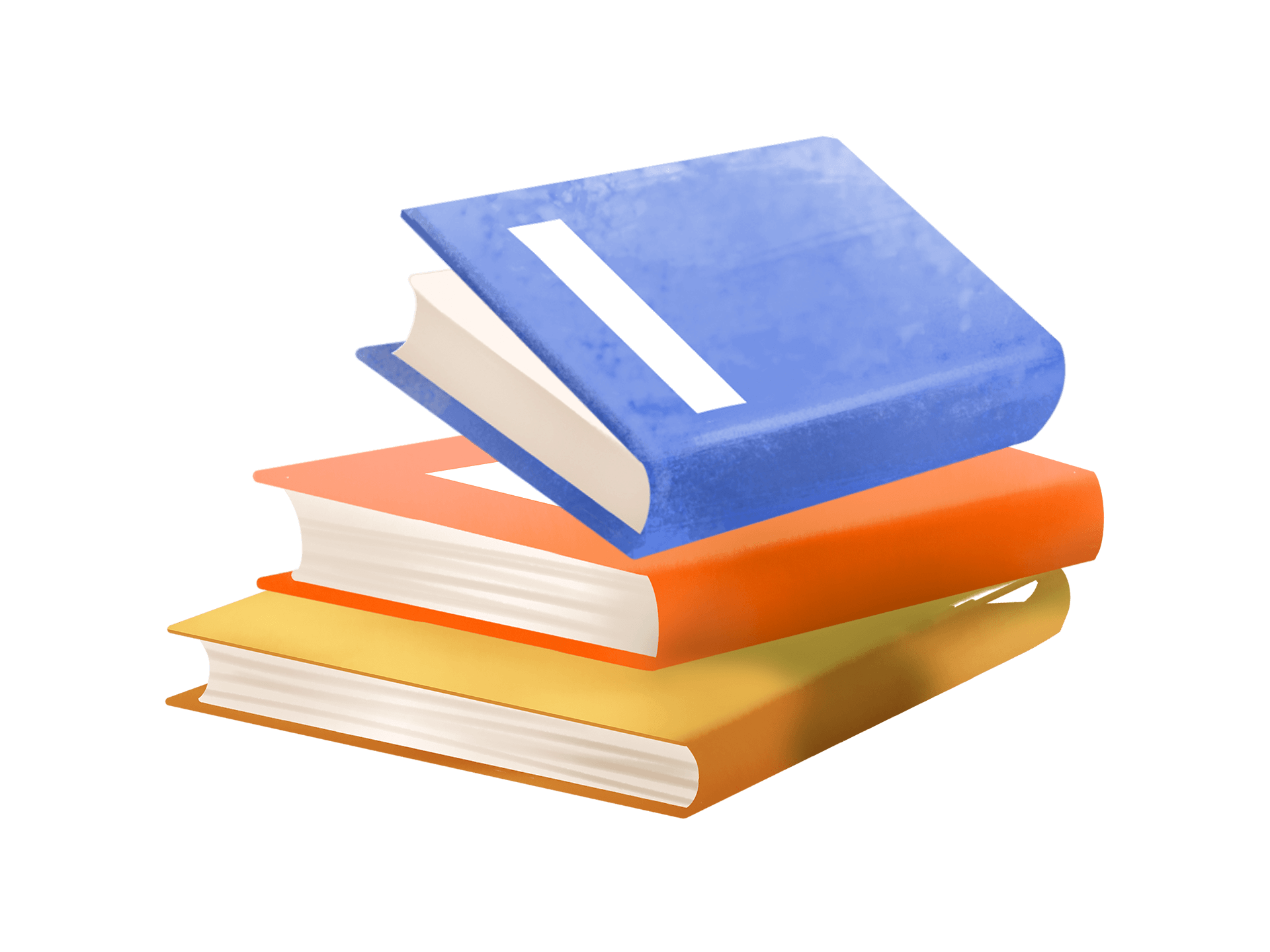 学习小技巧
3
小技巧
小技巧
3、制定周详的学习计划
4、多利用空余时间
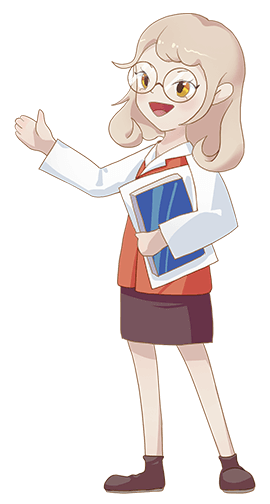 学习计划要落实到每学期、每月、每周、每天。
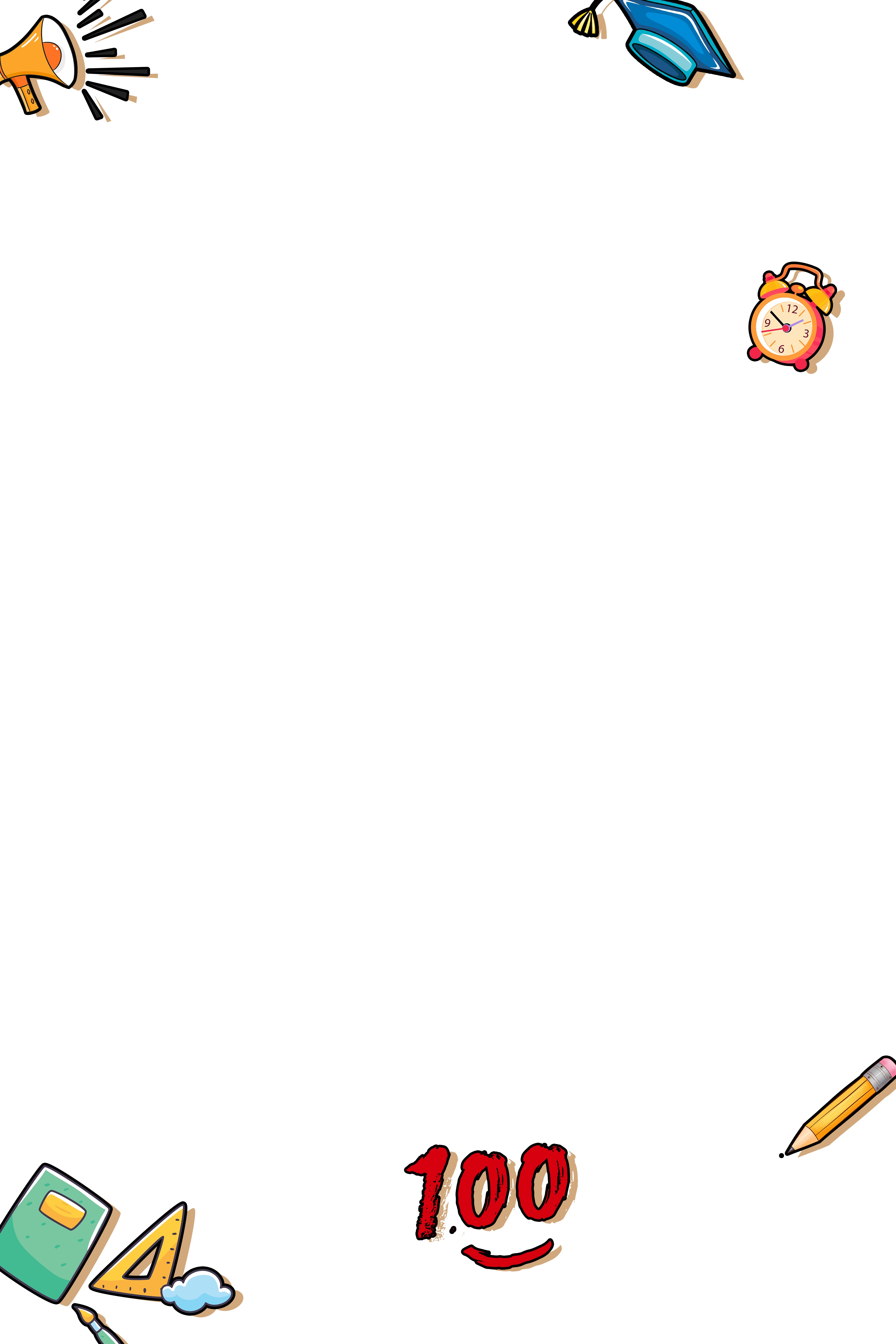 比如早读之前的时间，中午午休前的时间，晚休前的时间，如果我们坚持，我们的收益是非常可观的。
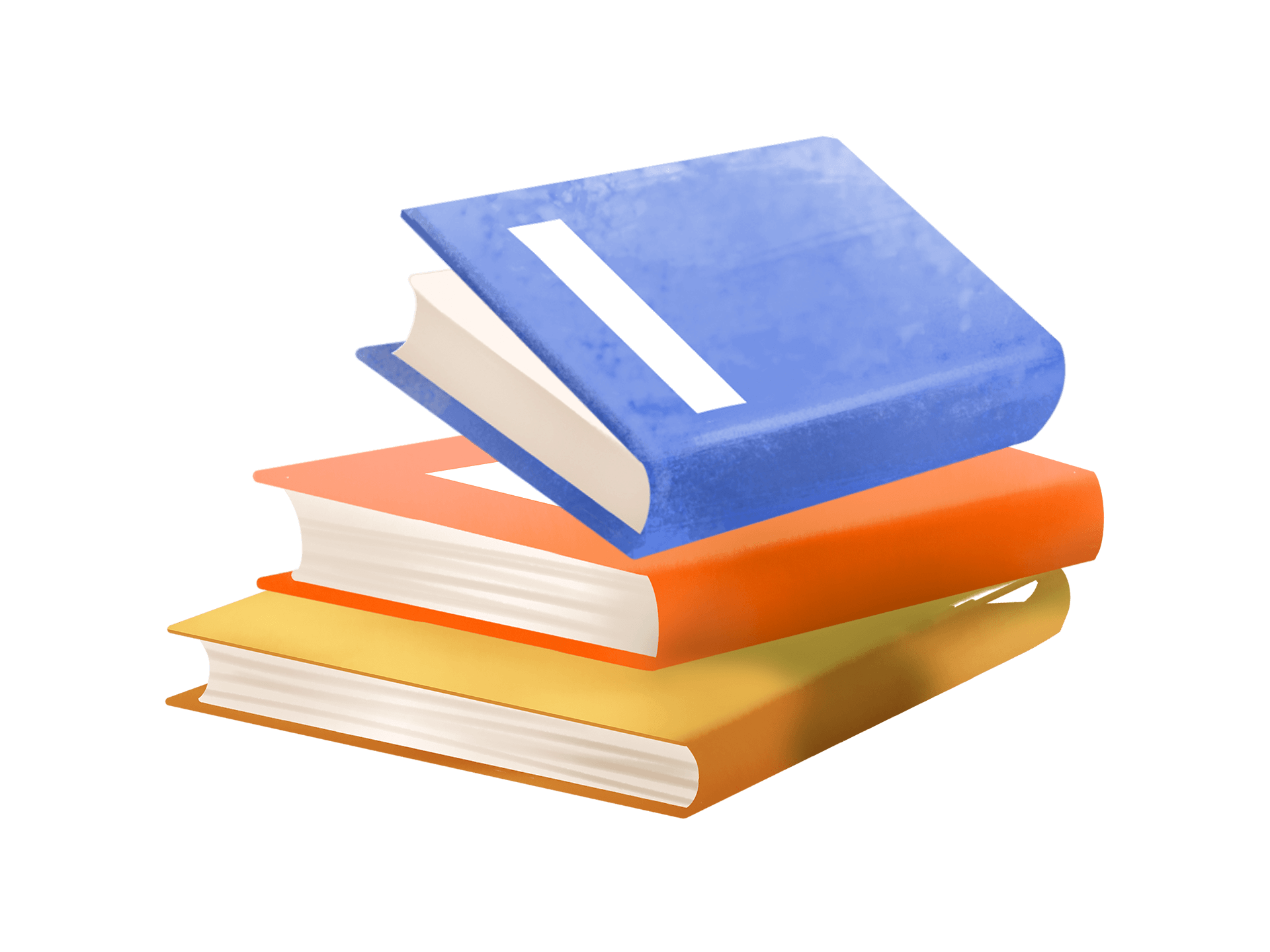 学习小技巧
3
小技巧
二、我们避免做无效劳动
（1）人家在自习、看书，他在那说笑话、说大话、说课外的话等.
（2）把课余的时间消磨在游戏里、老师在讲数学他在发呆、上自习他在聊天、抄别人的作业、教材还没弄通就去抠难、怪、偏题等。
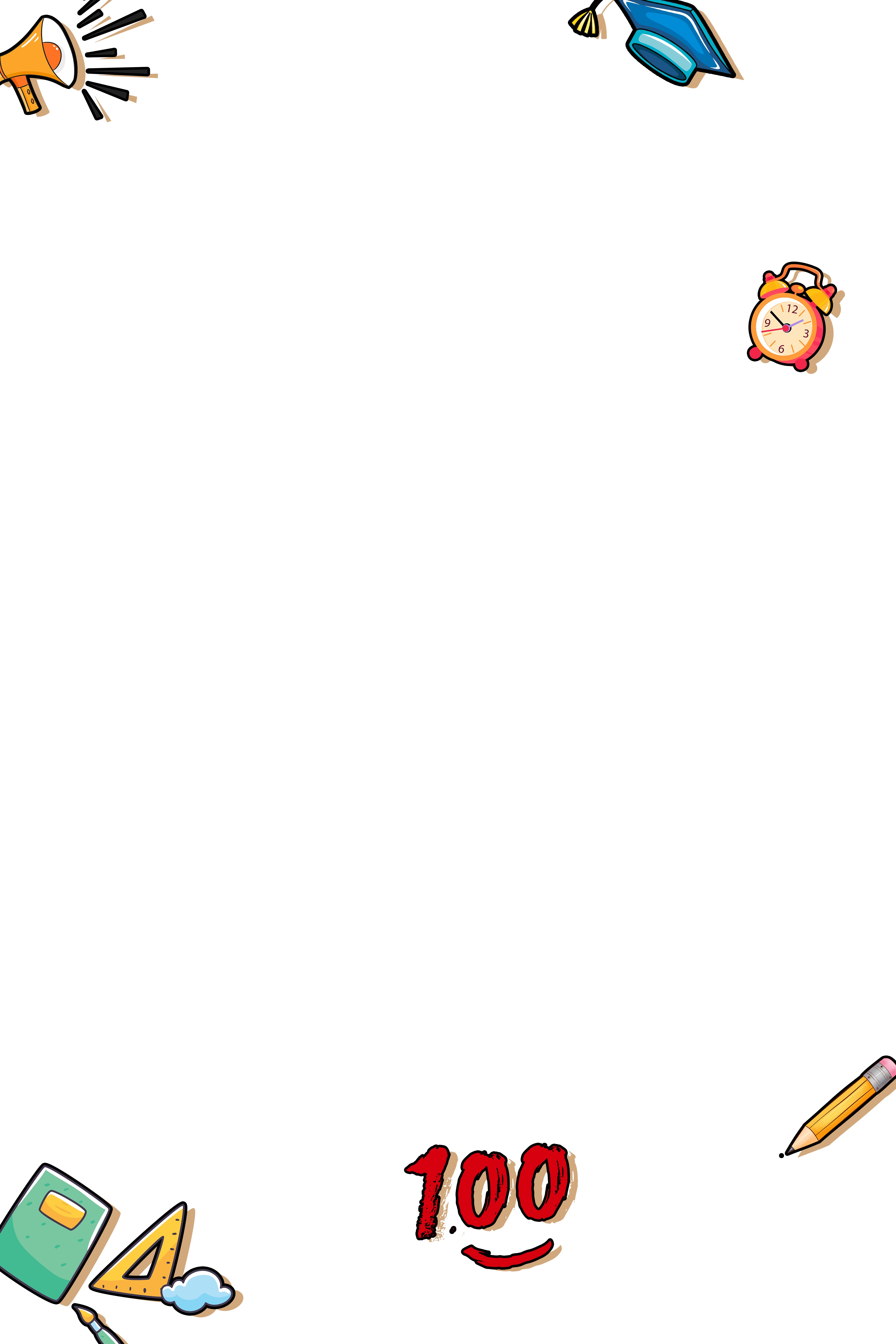 （3）正听着课，思路不知不觉地想到了其他无用的事上等。
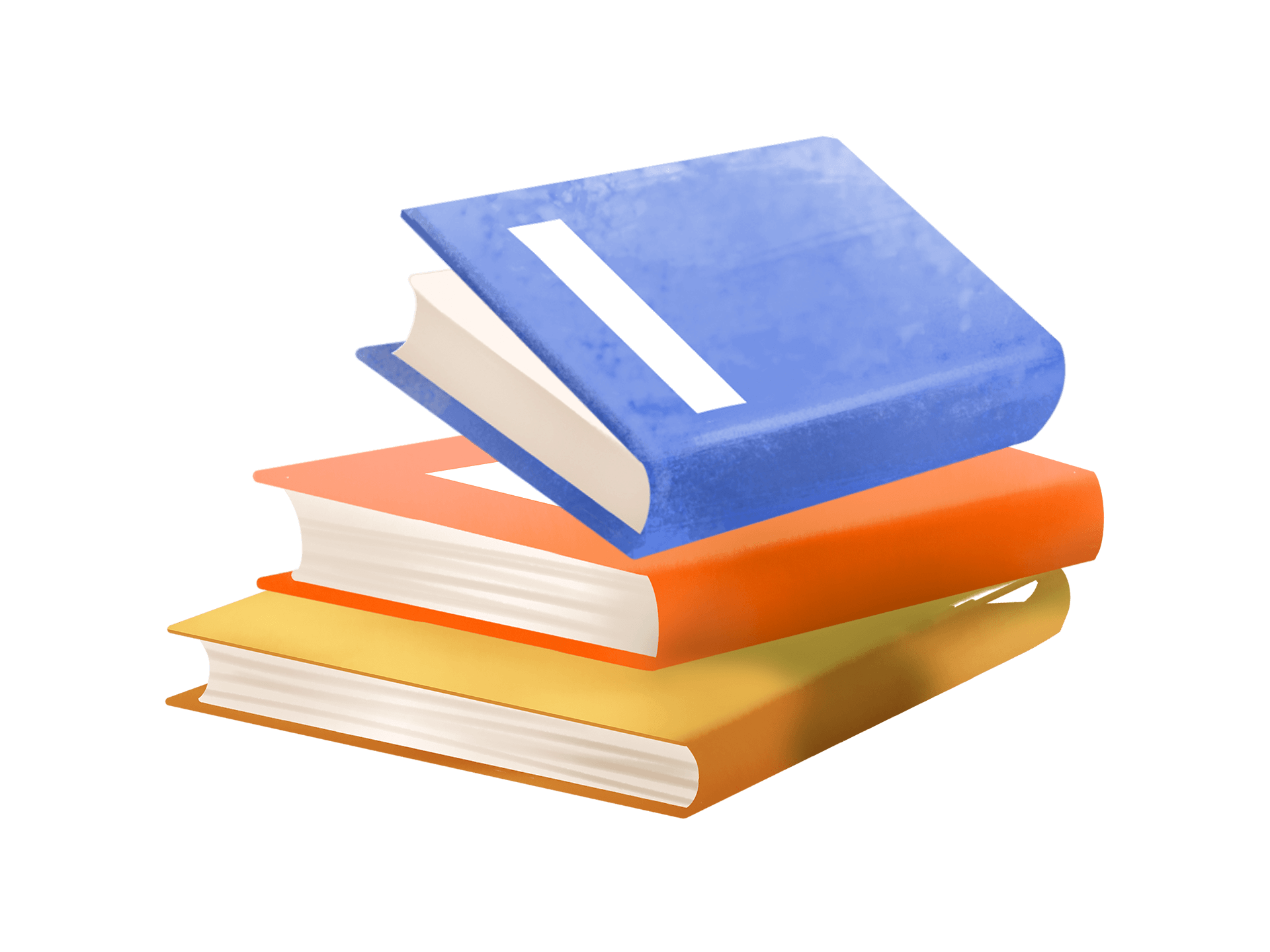 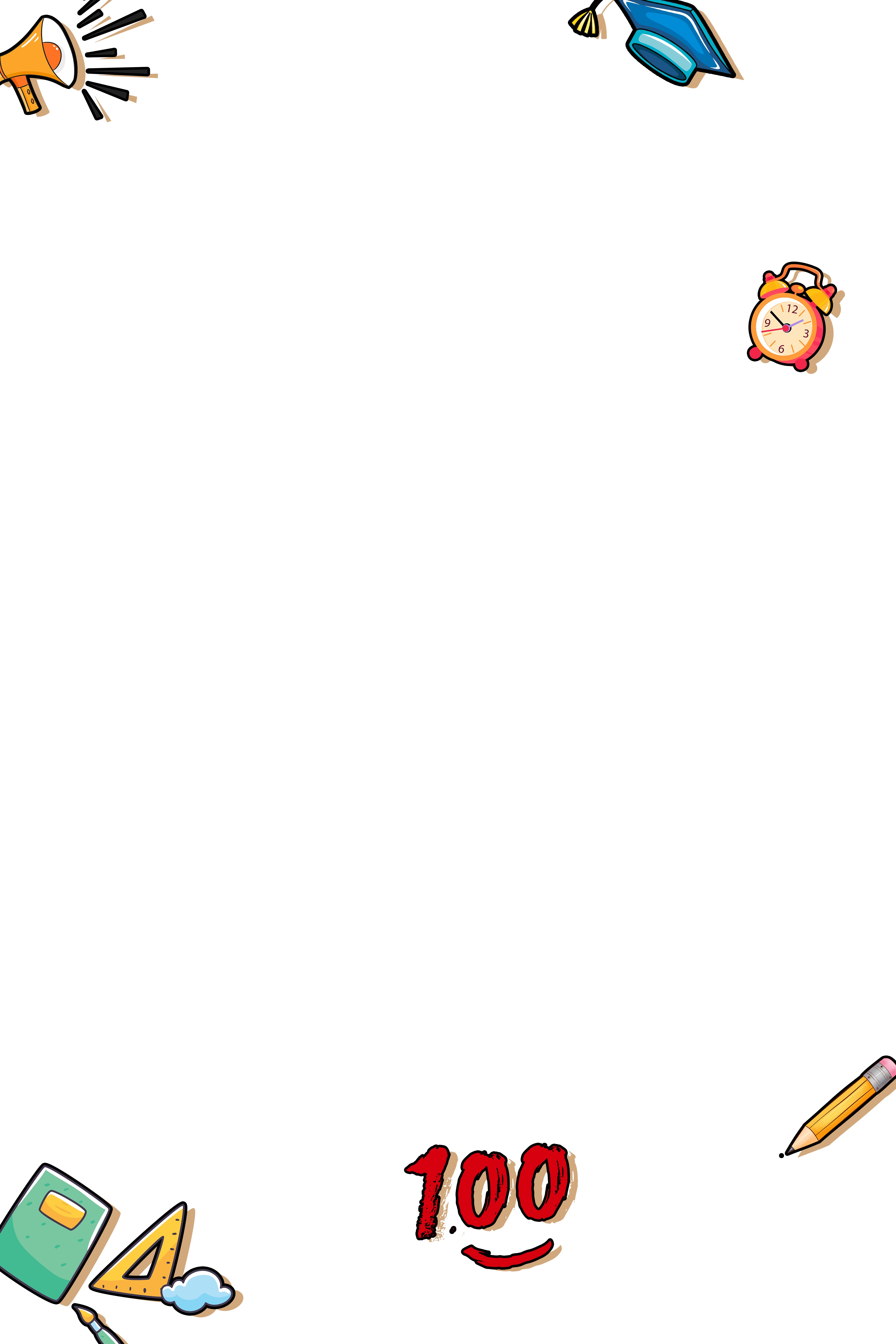 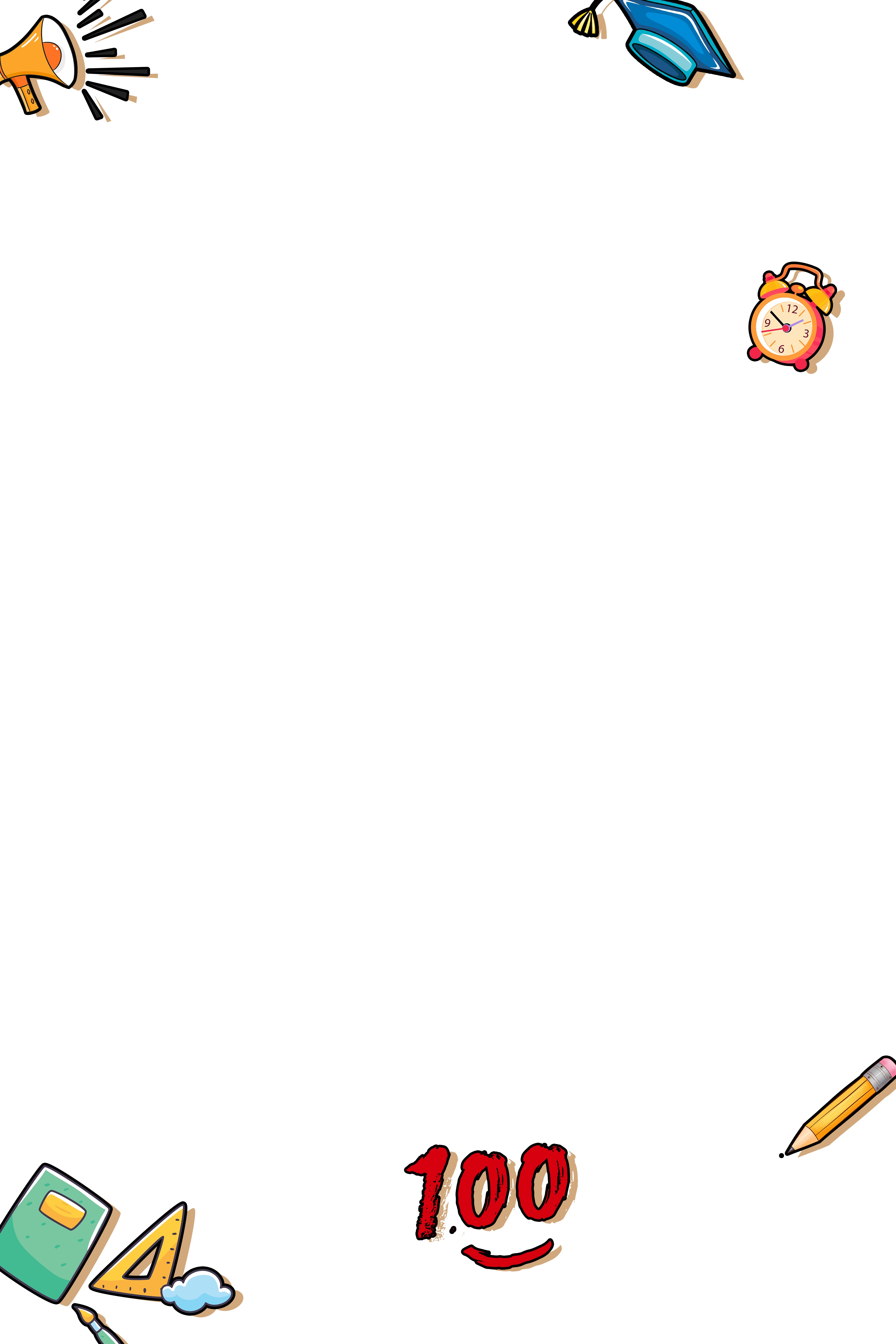 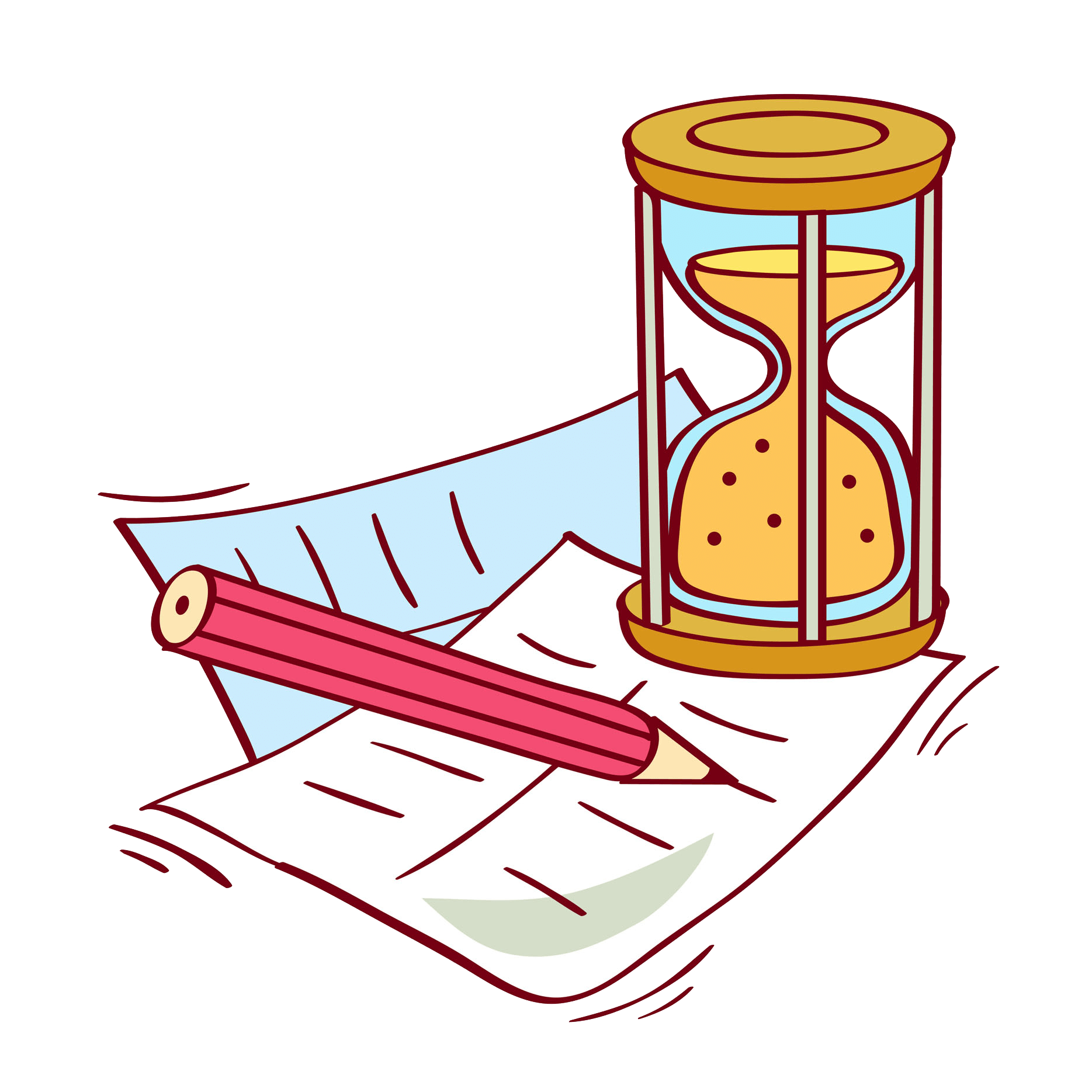 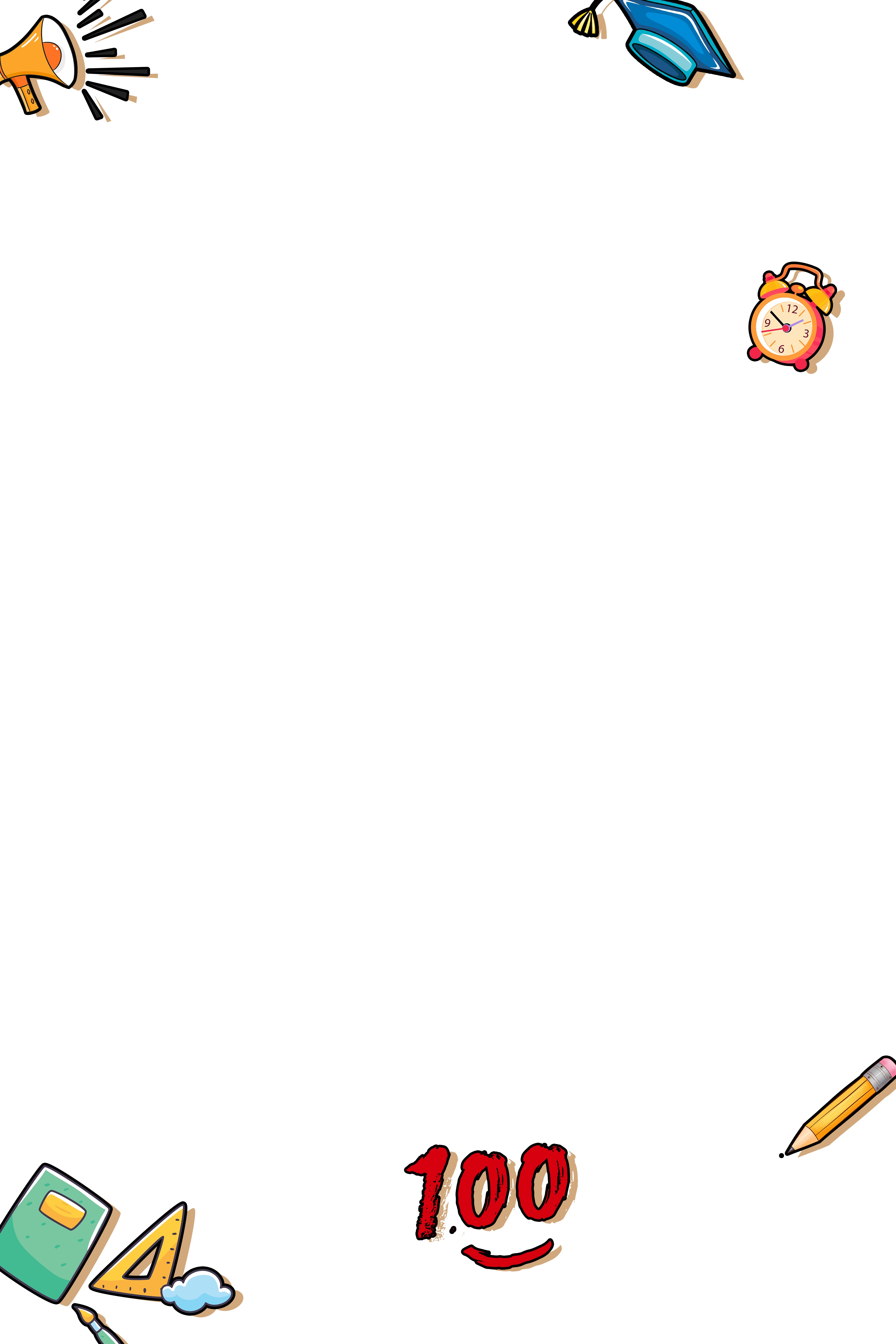 PATR  04
未来展望
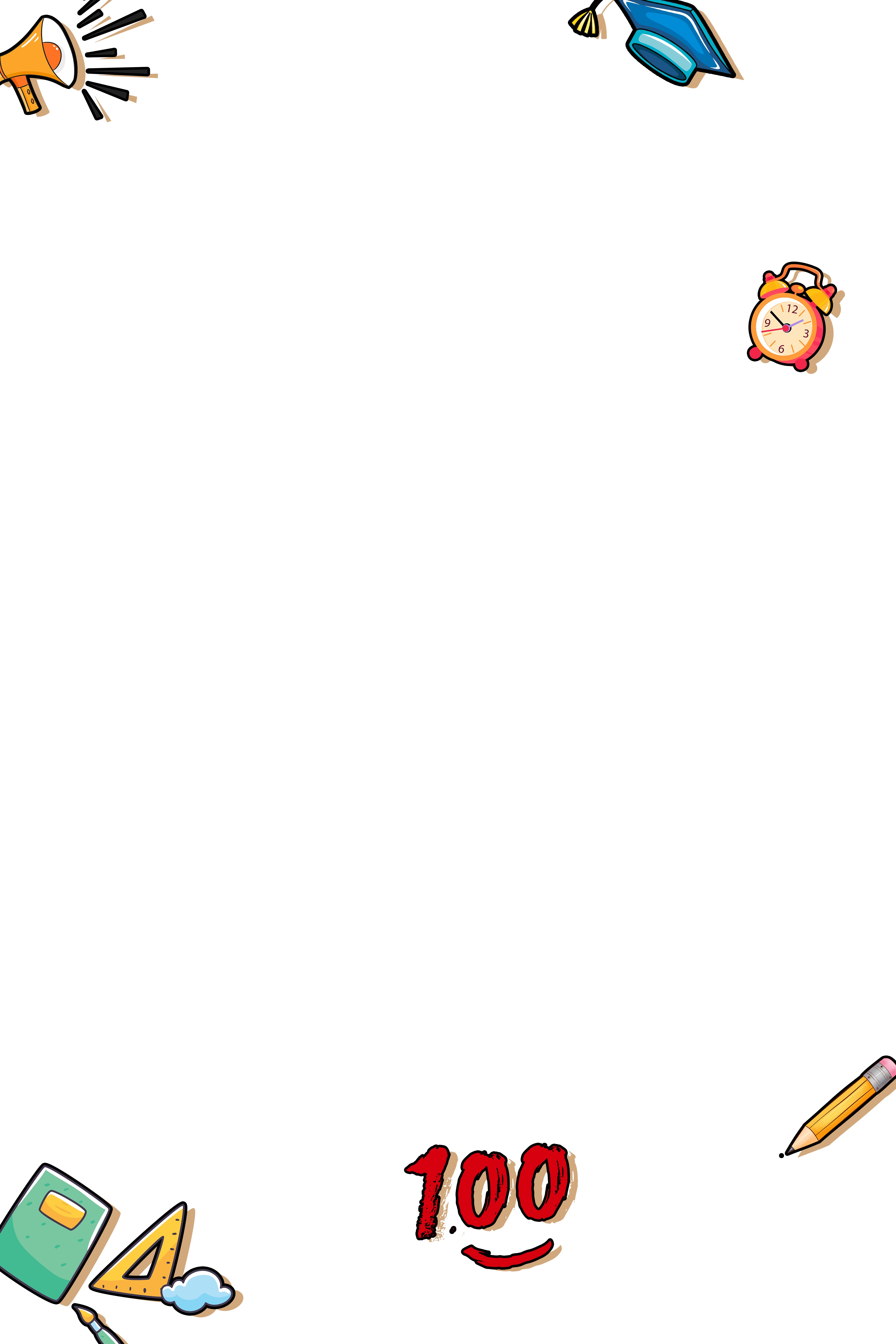 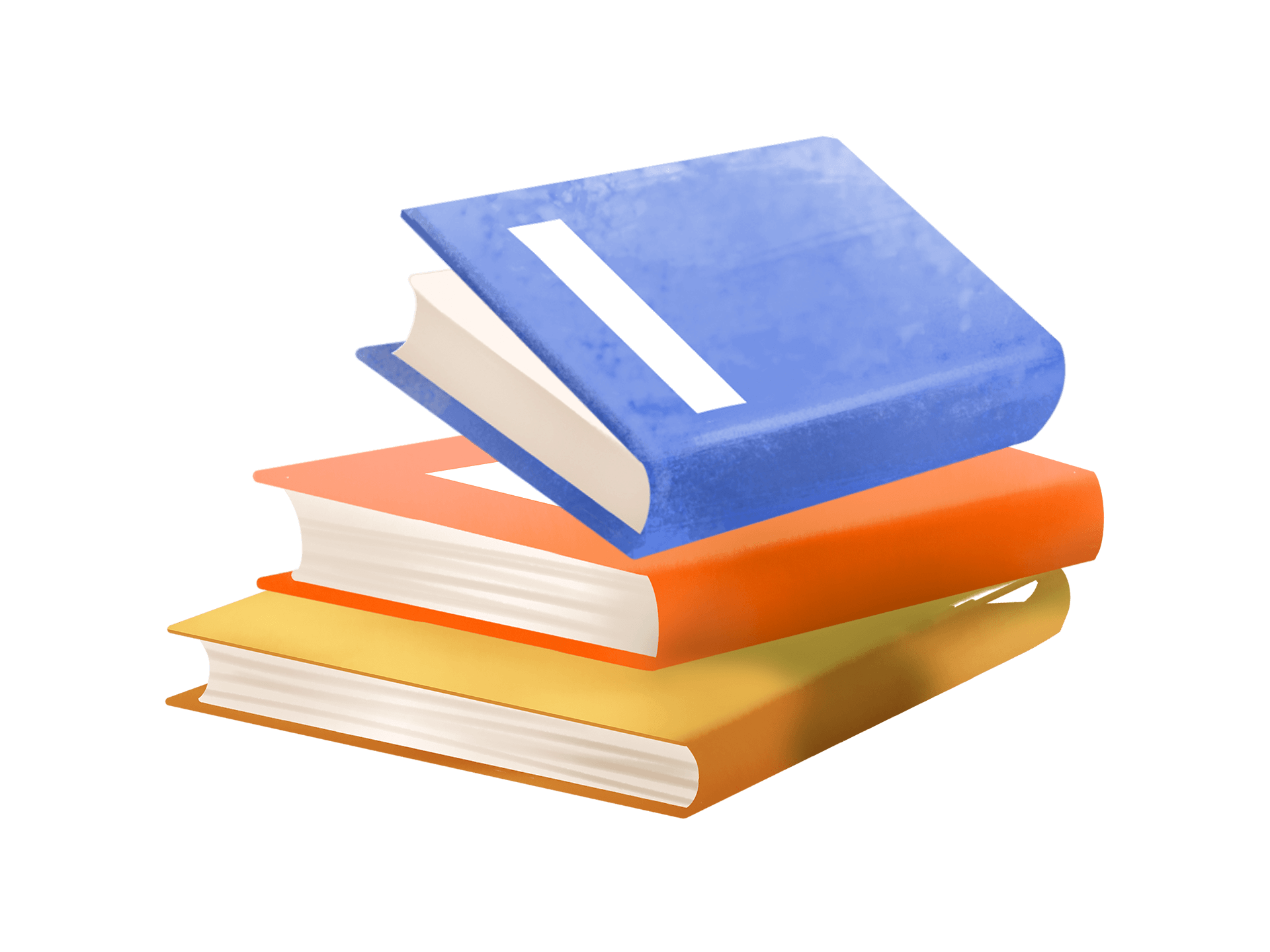 未来展望
4
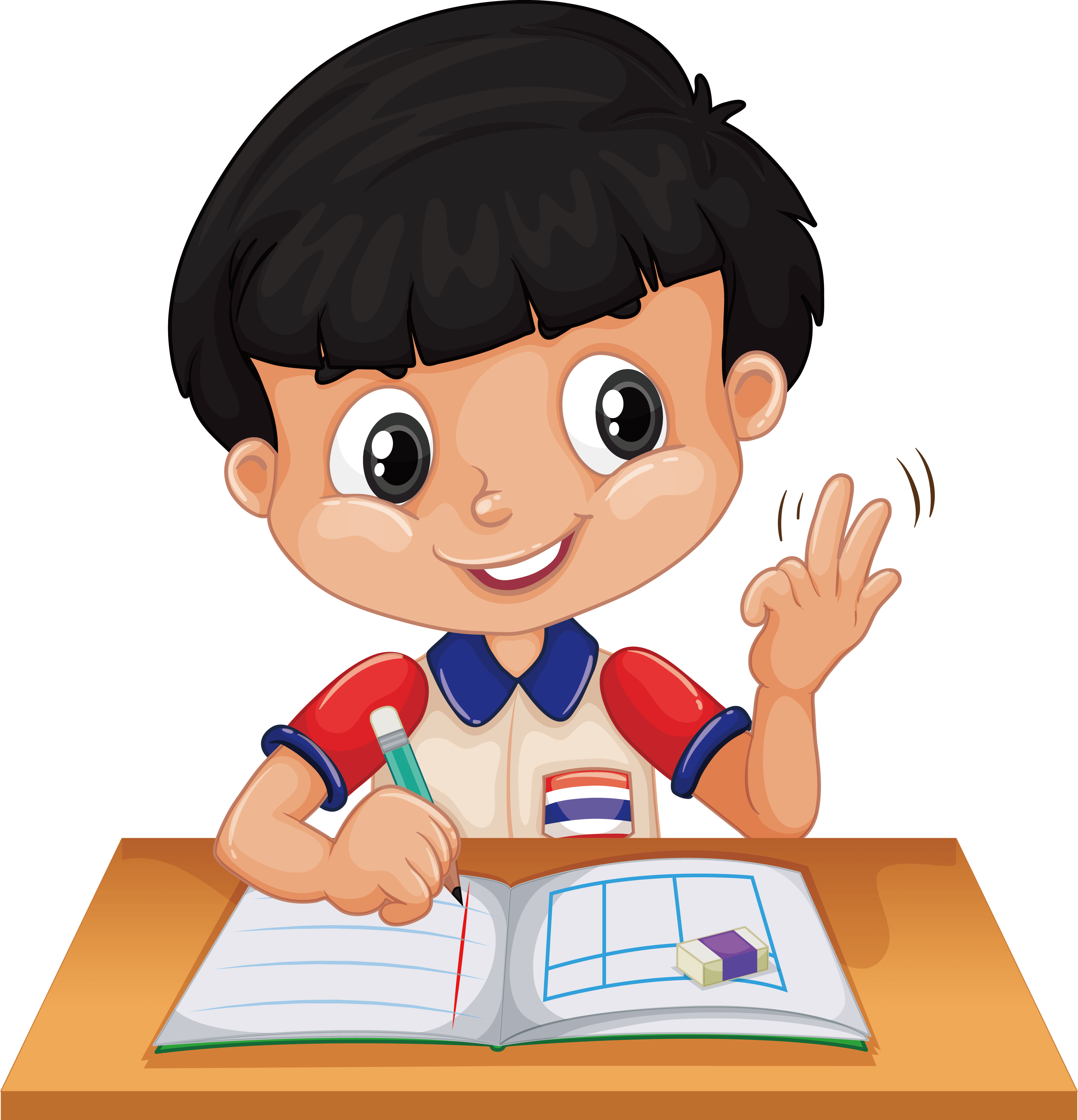 考试完后总结固然重要，但是更重要的是找到新的起点。
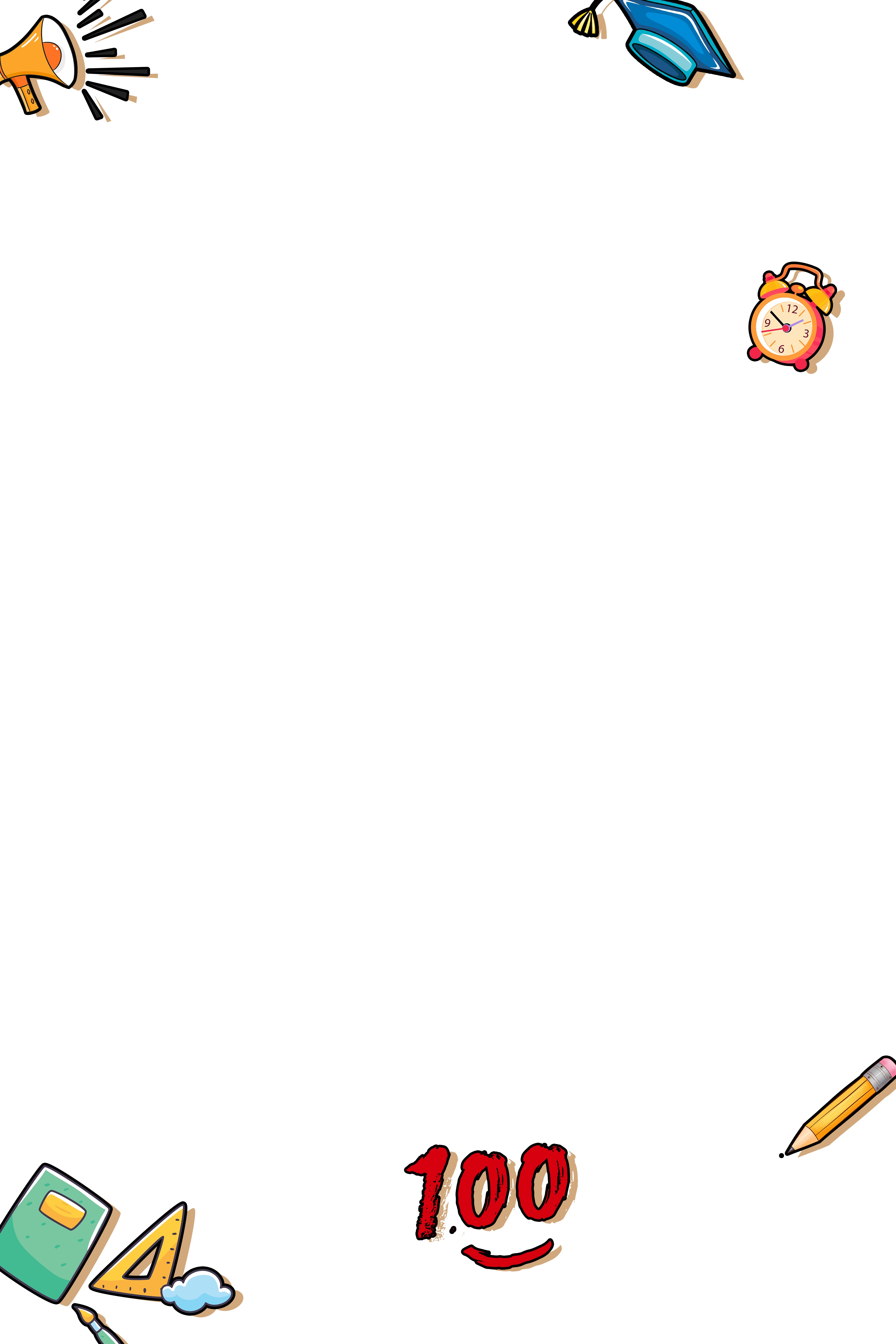 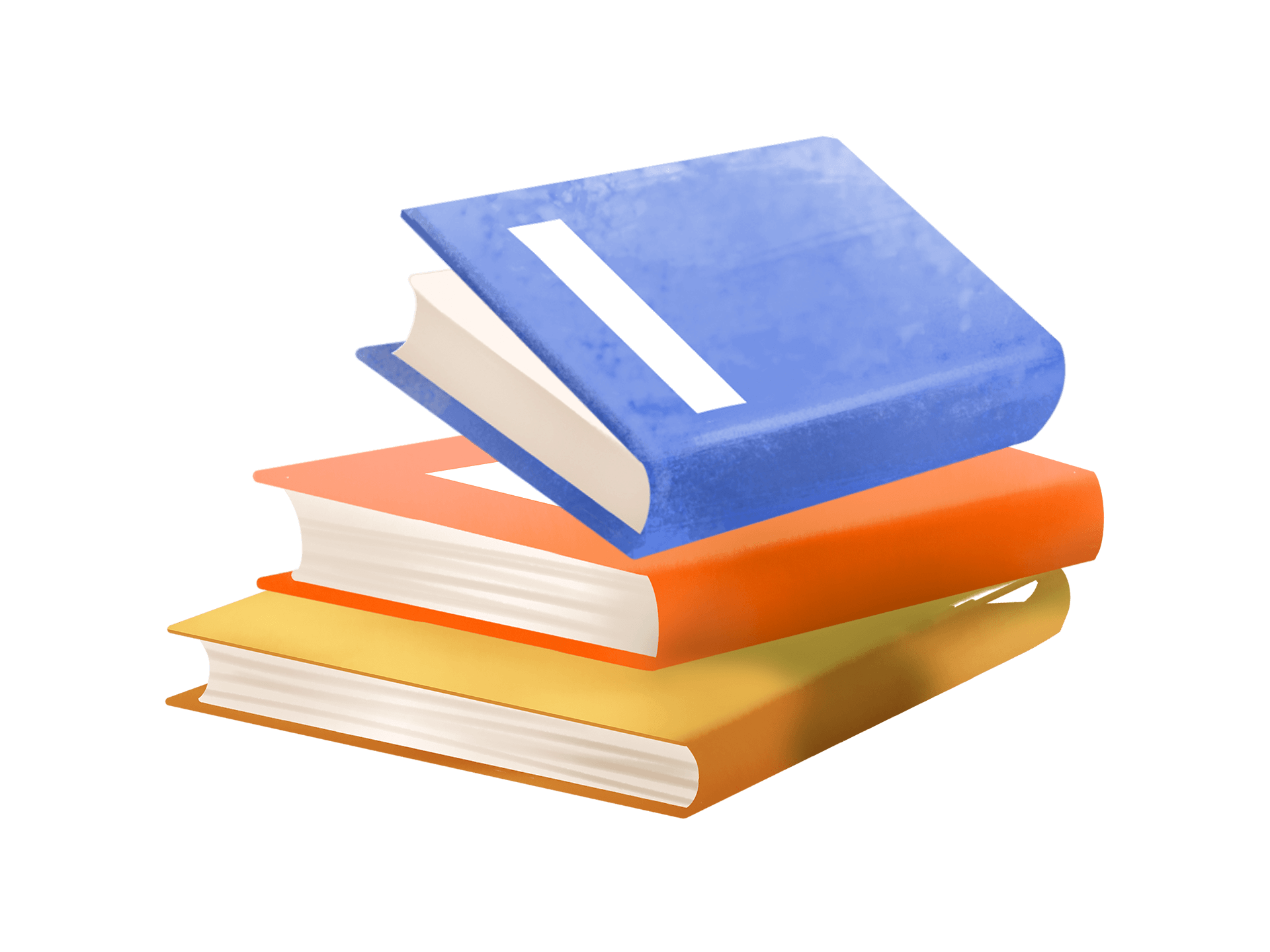 未来展望
4
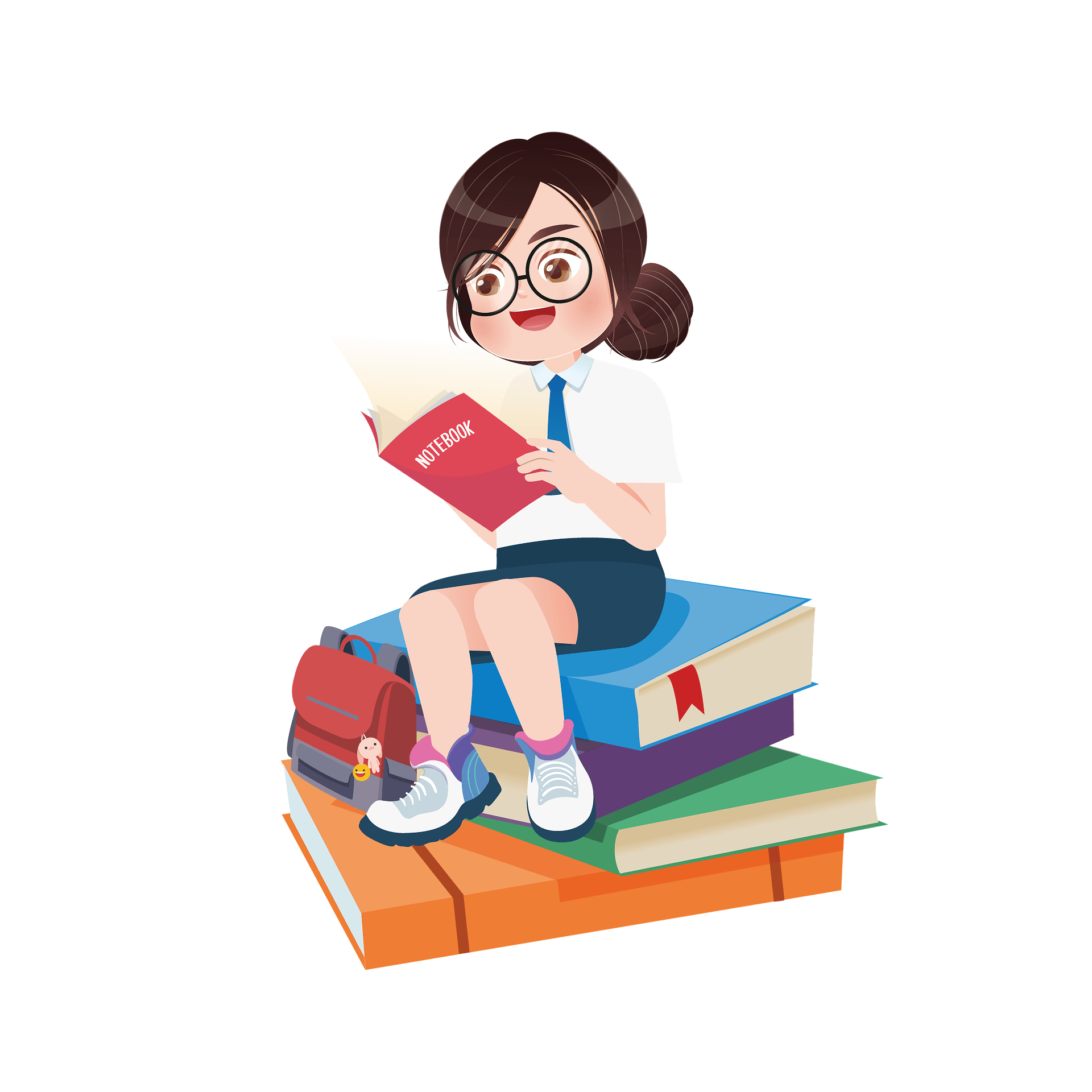 你“打算”怎么“做”？
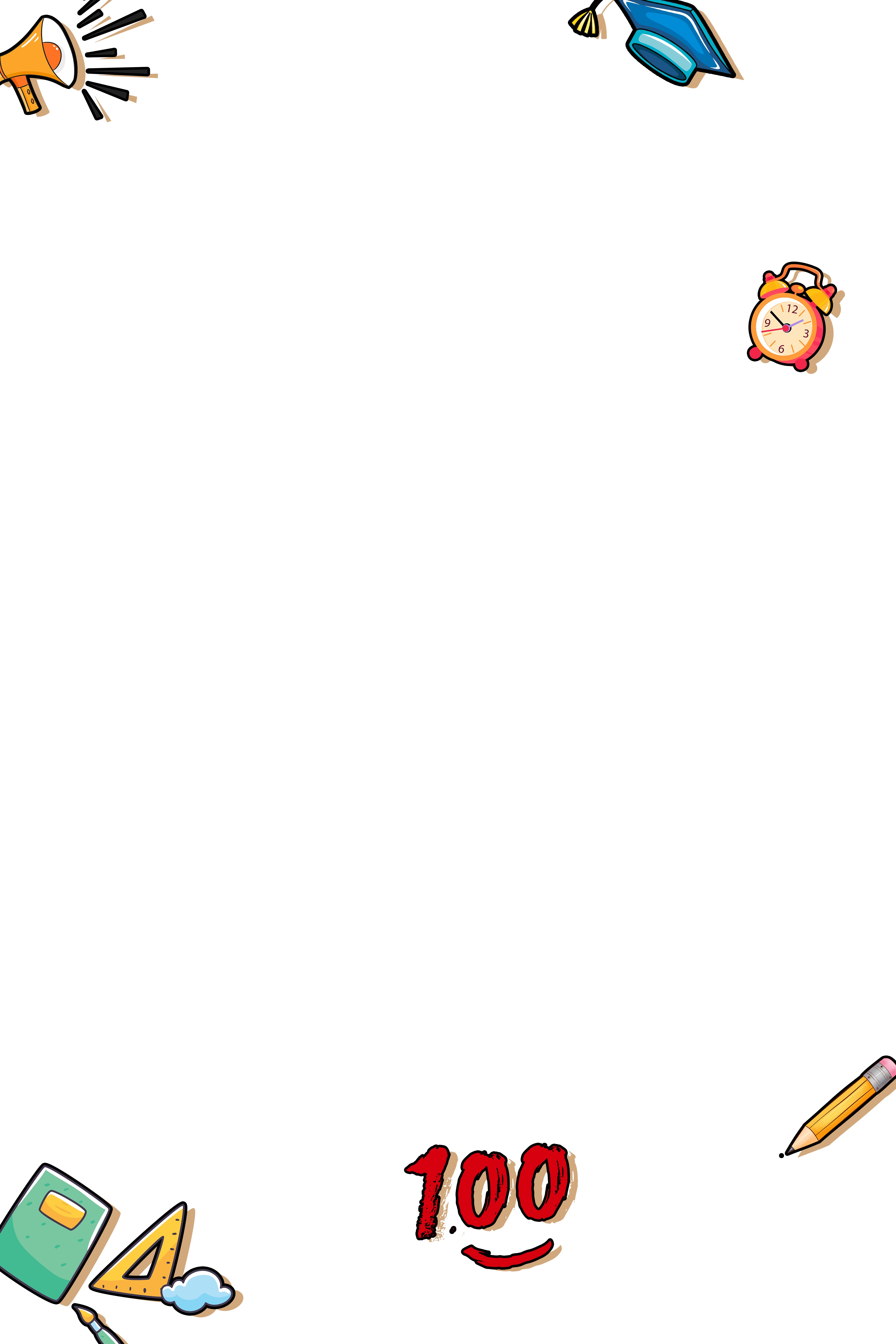 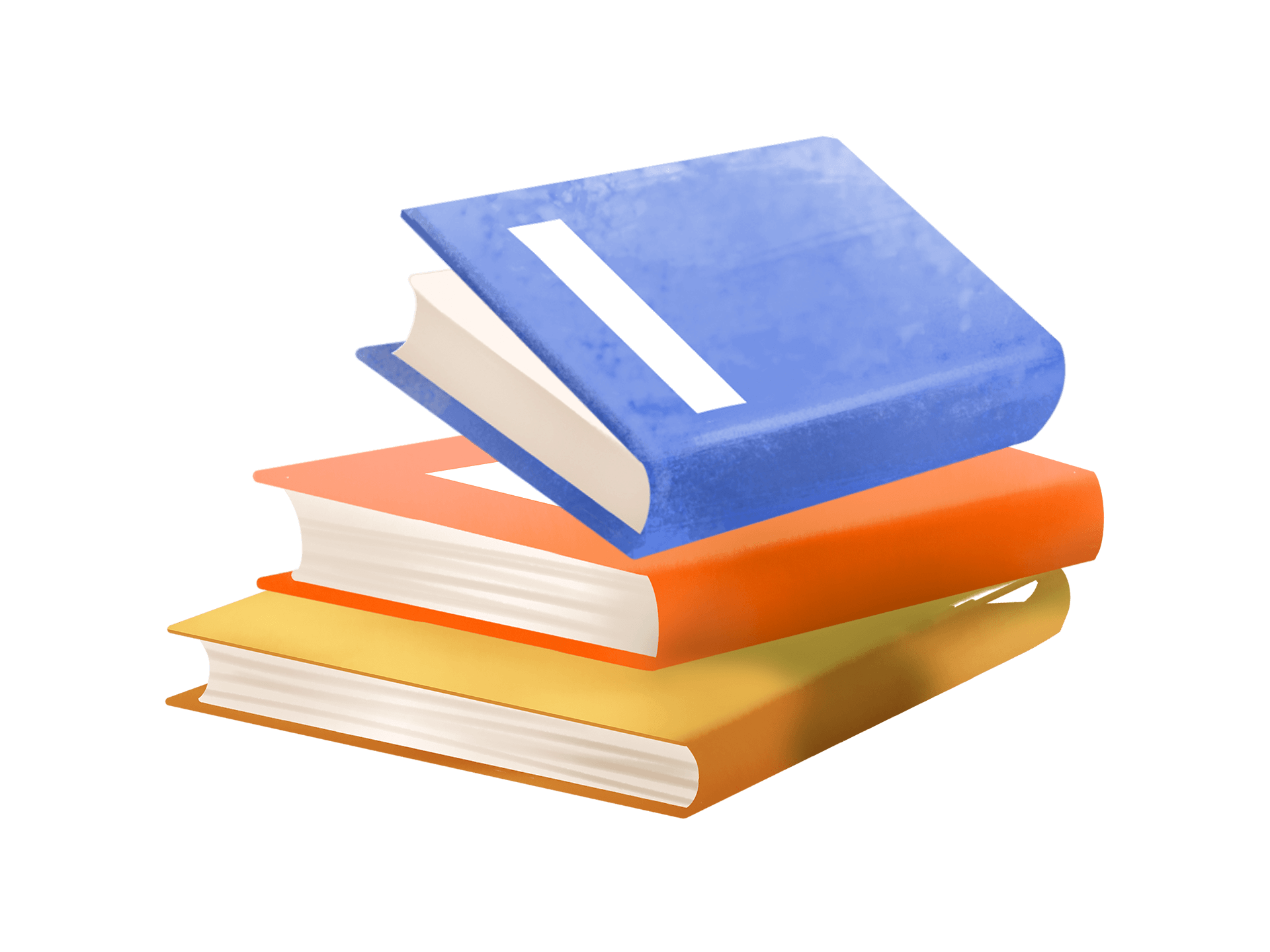 行业PPT模板http://www.1ppt.com/hangye/
未来展望
4
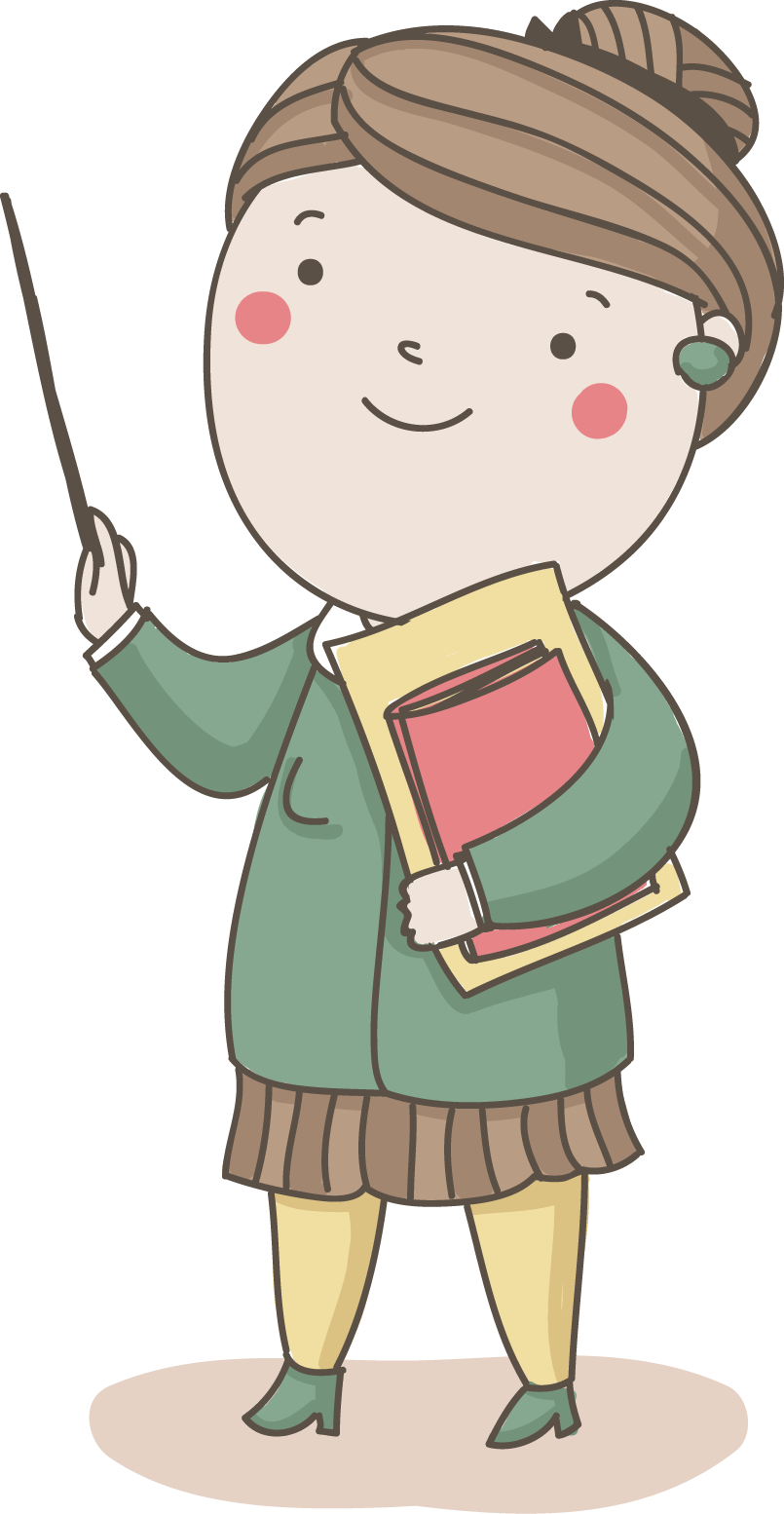 朋友，坚定的相信未来吧。相信不屈不挠的努力，
相信战胜死亡的年轻，
相信未来热爱生命。
                              ——食指
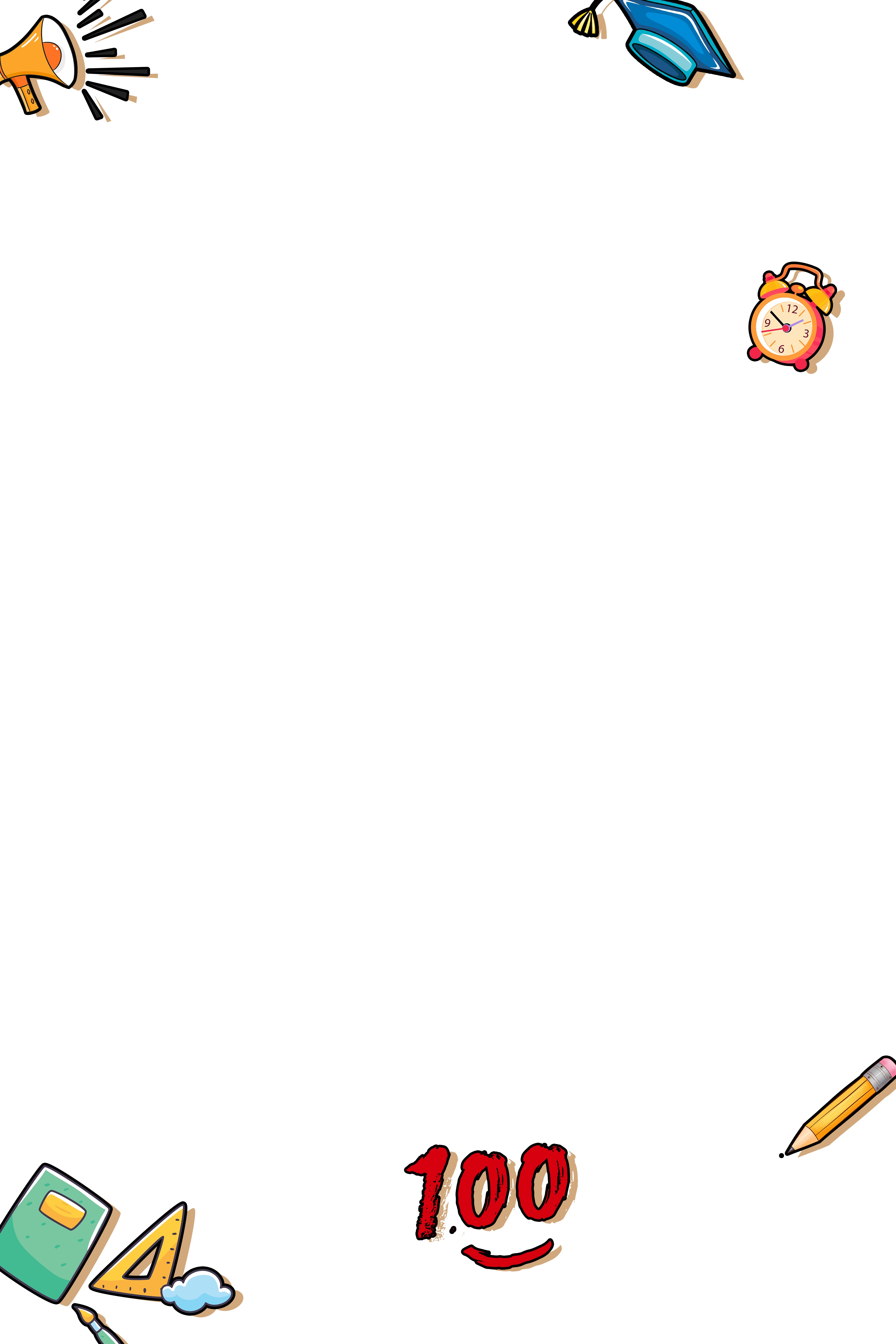 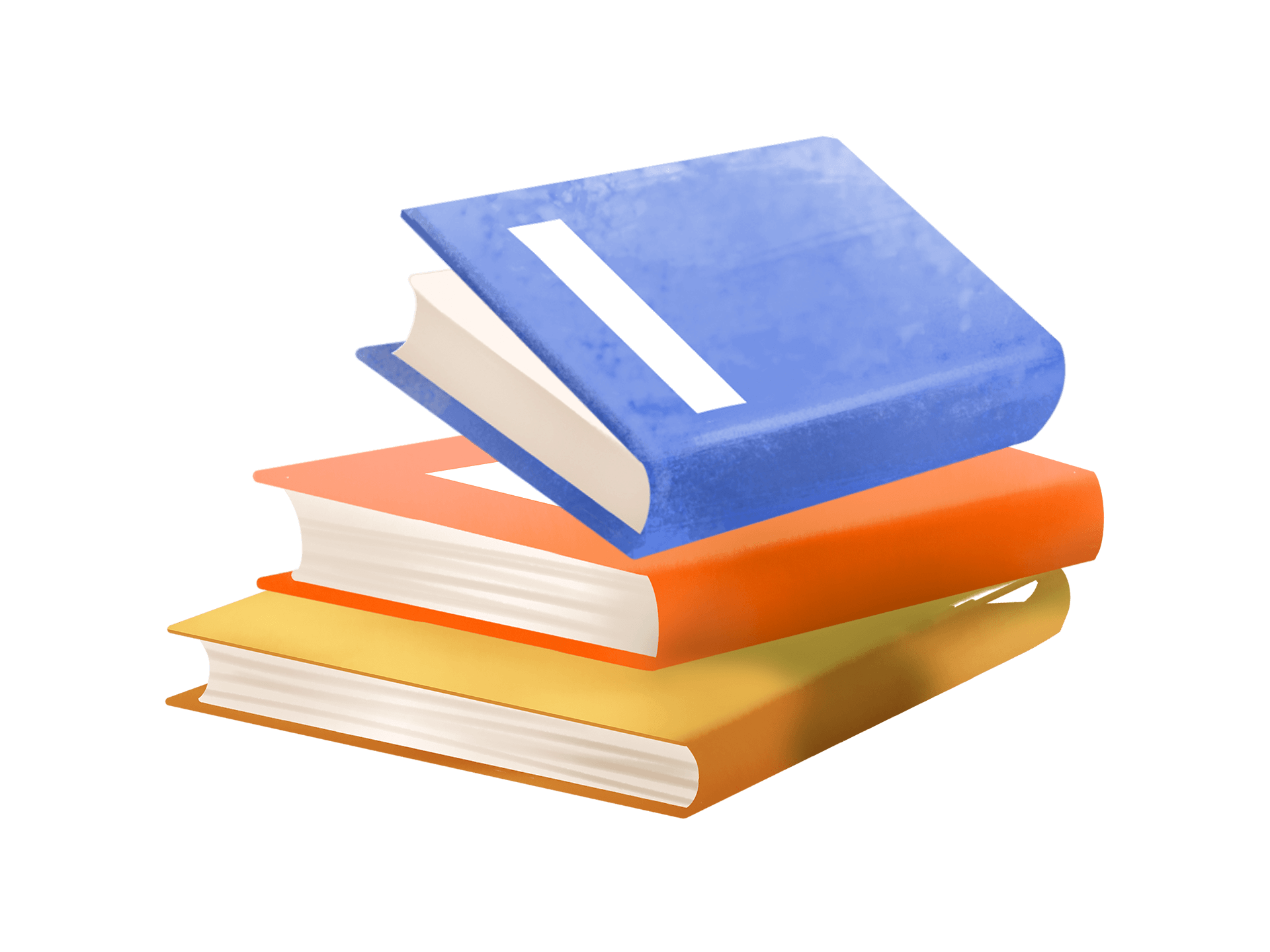 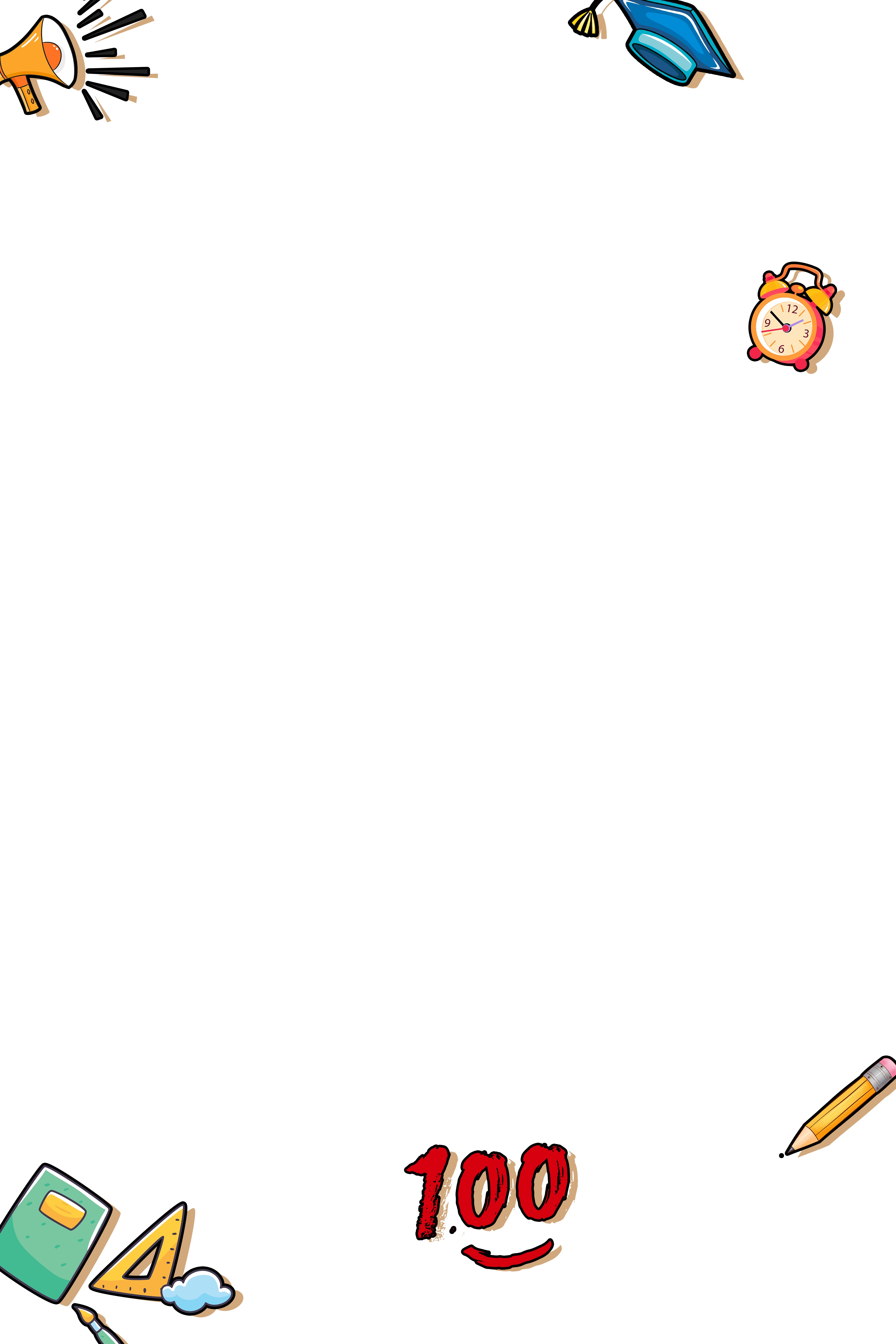 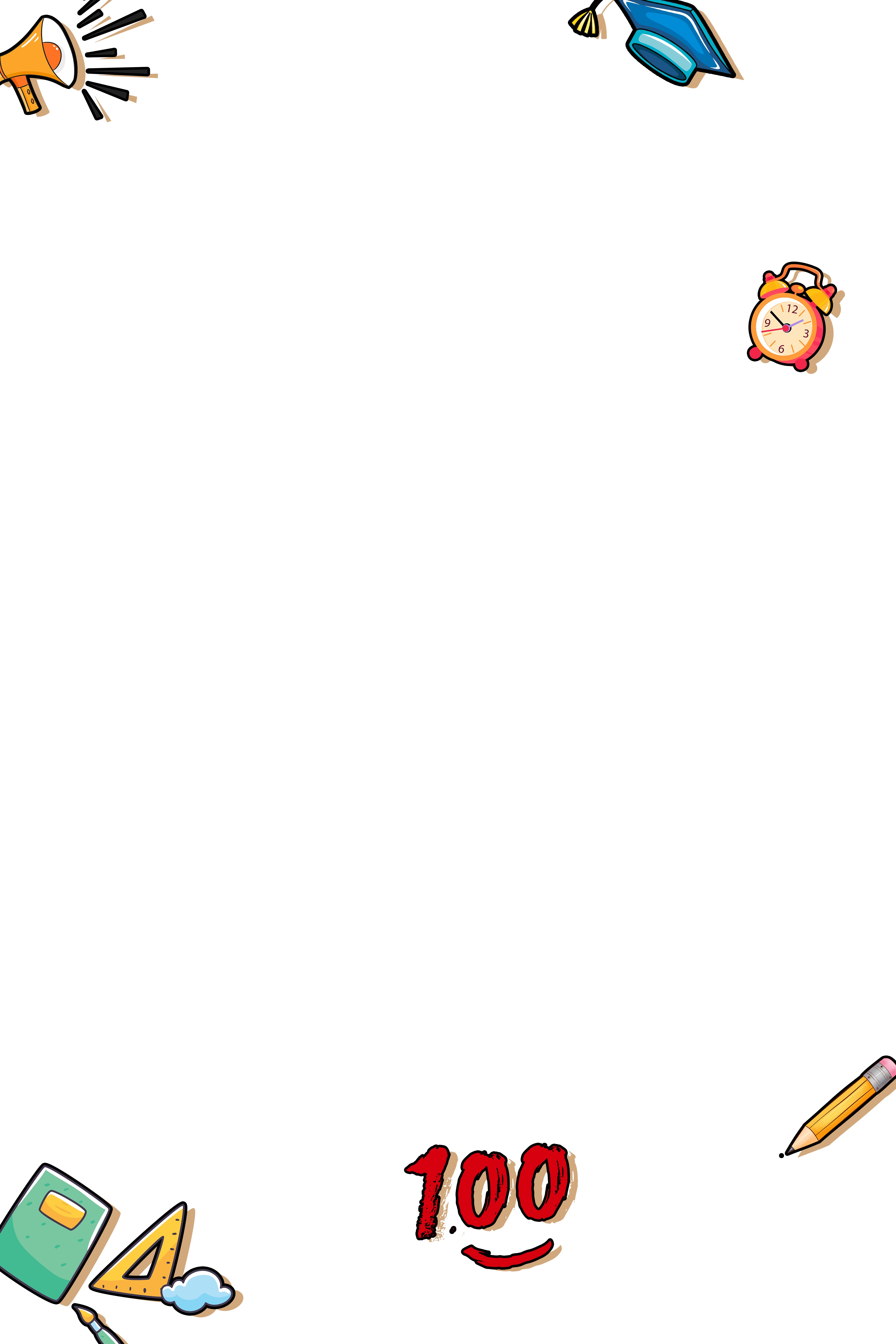 MIDSEMESTER
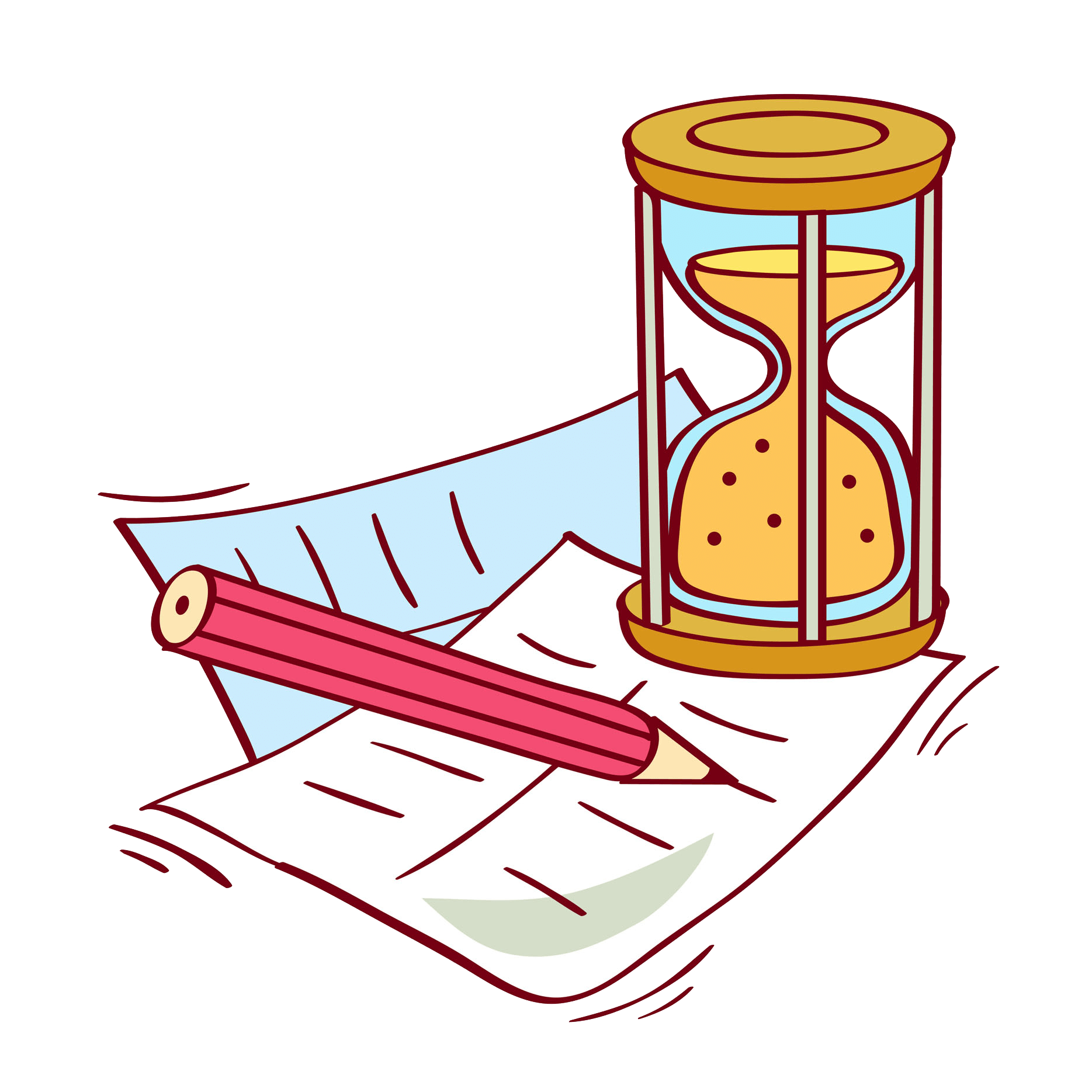 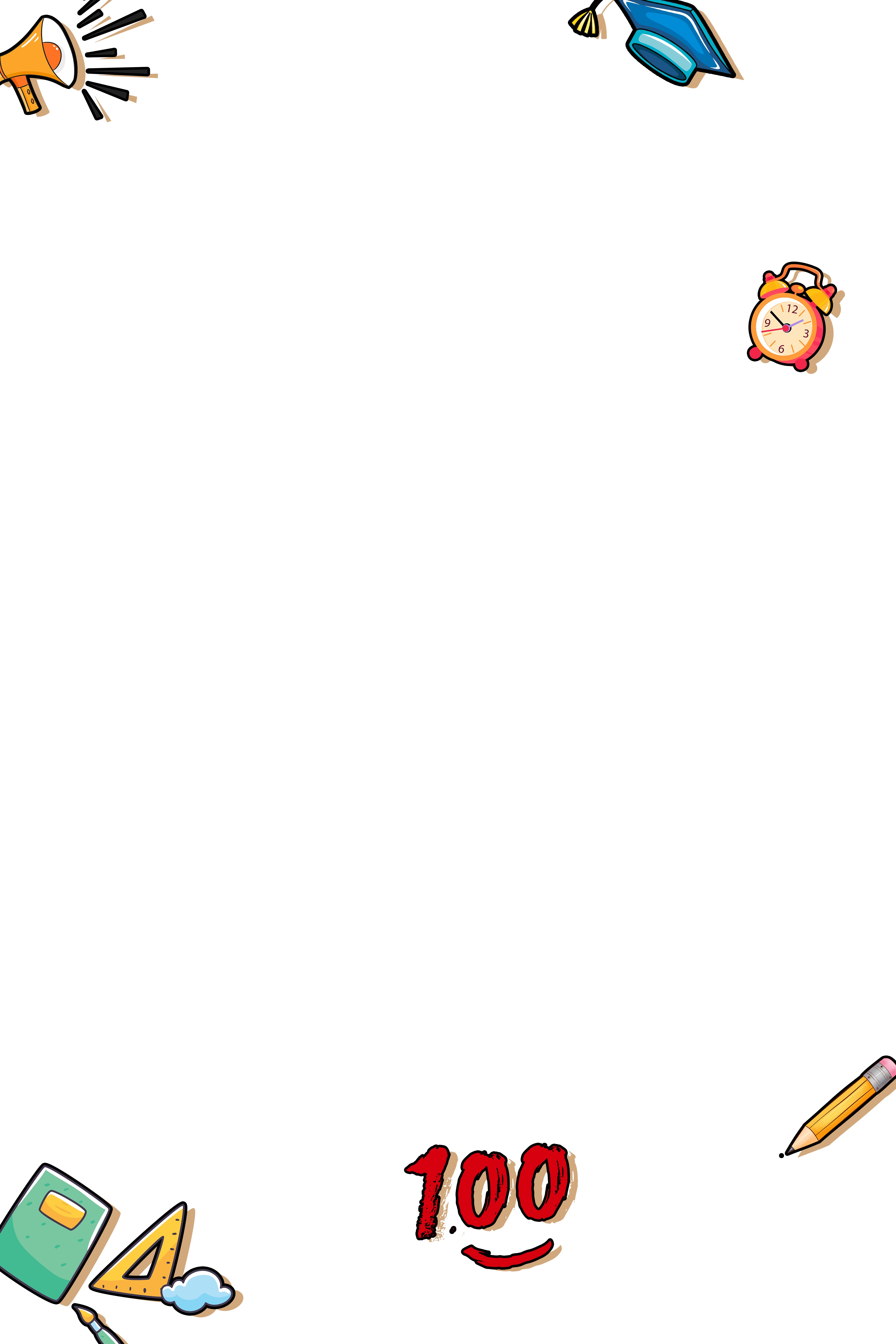 期中考试
质量分析
卡通期中考试质量分析主题班会
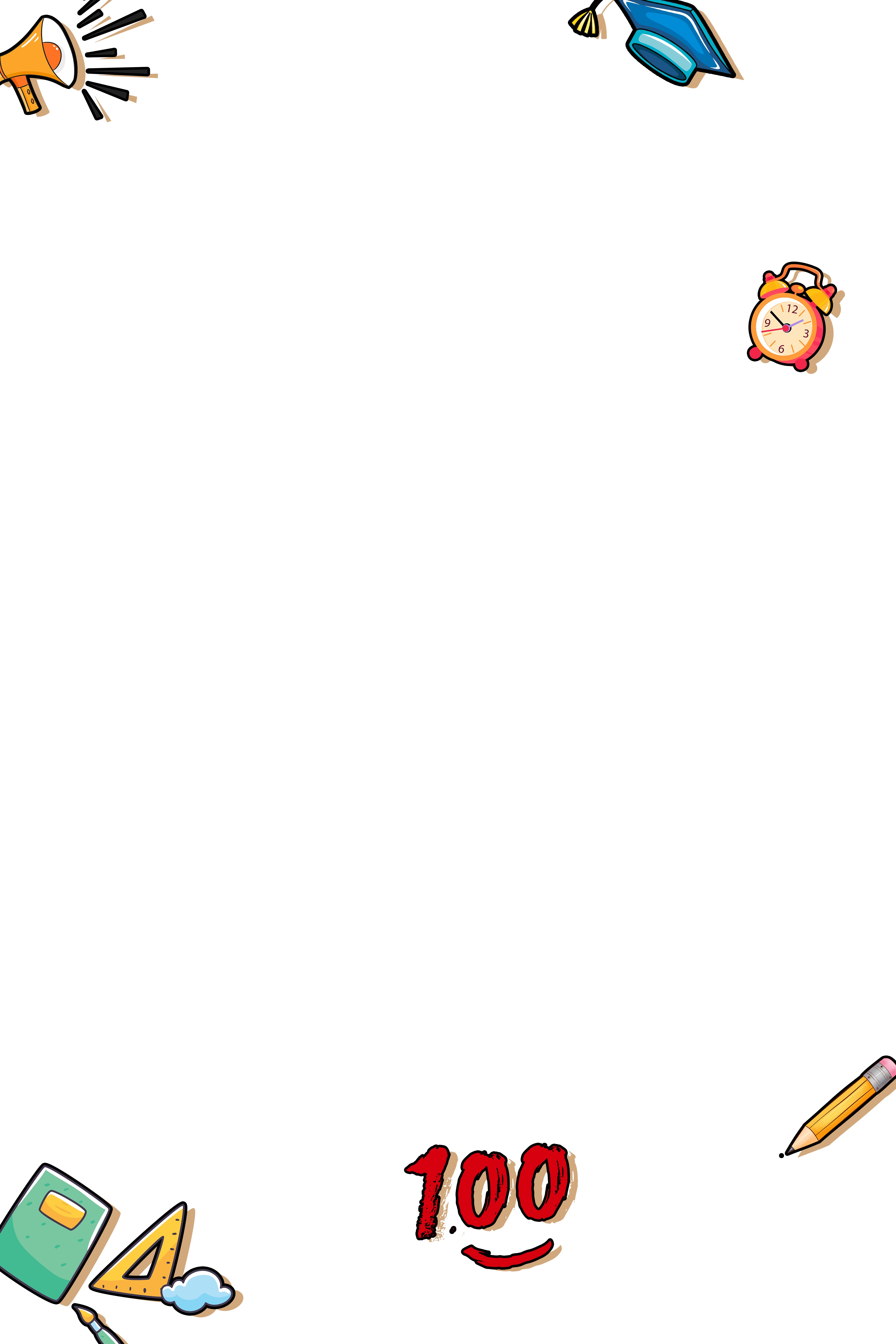 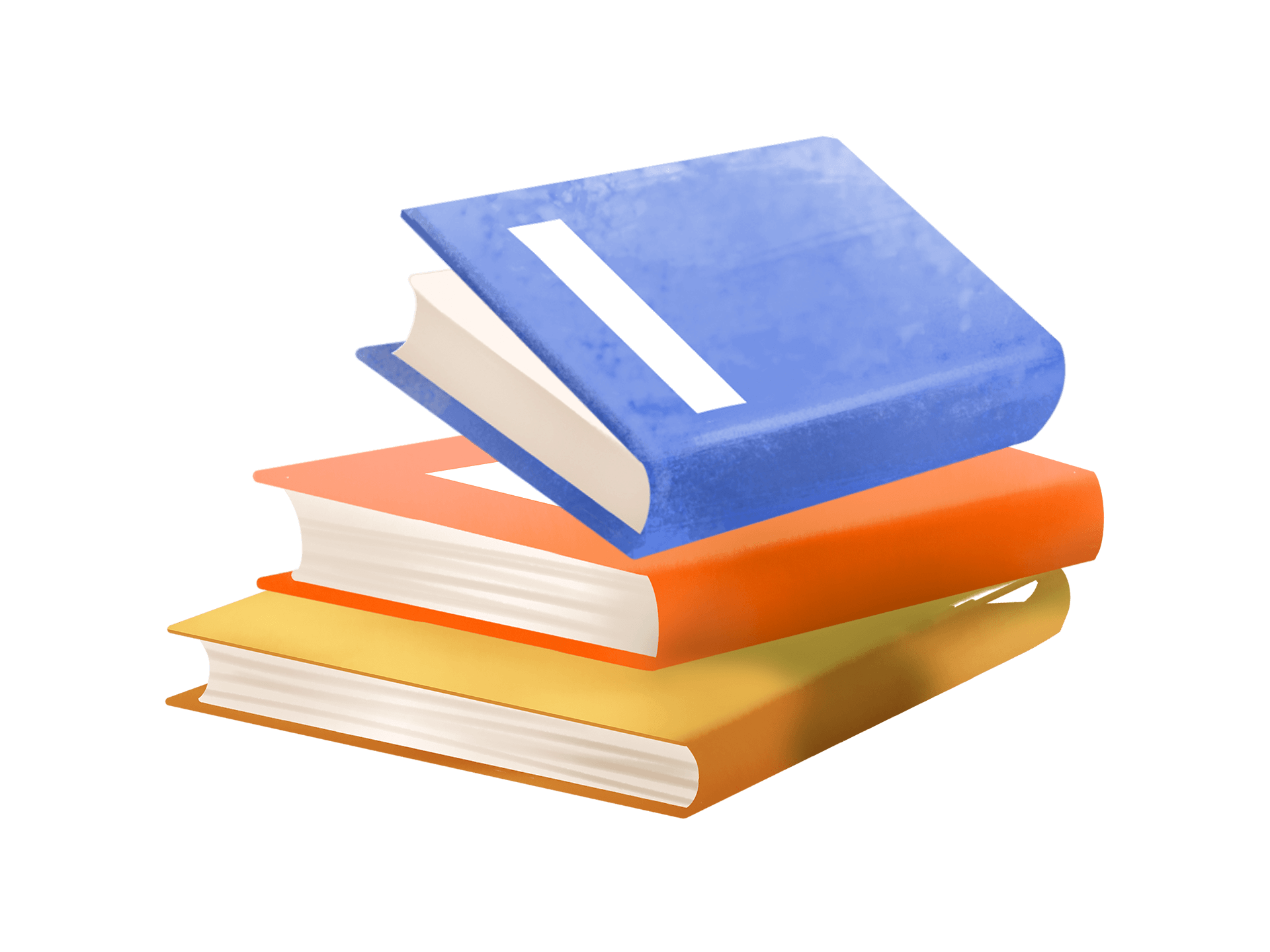 汇报人：PPT模板